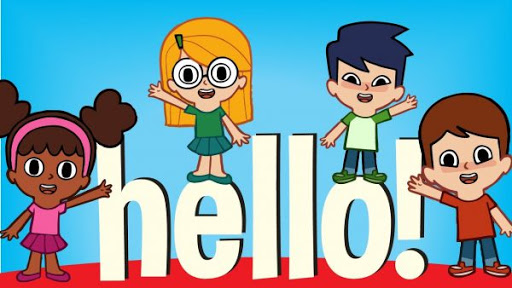 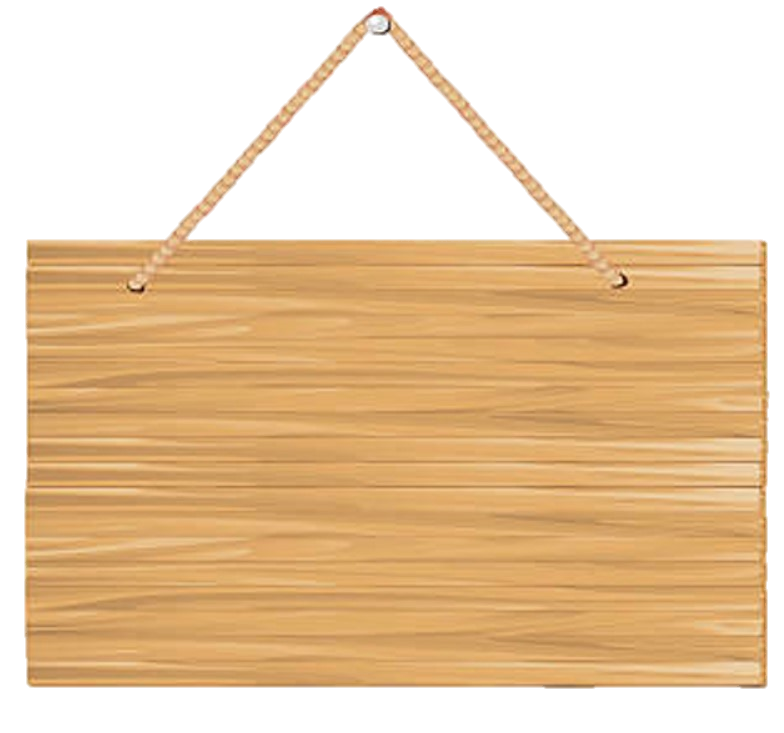 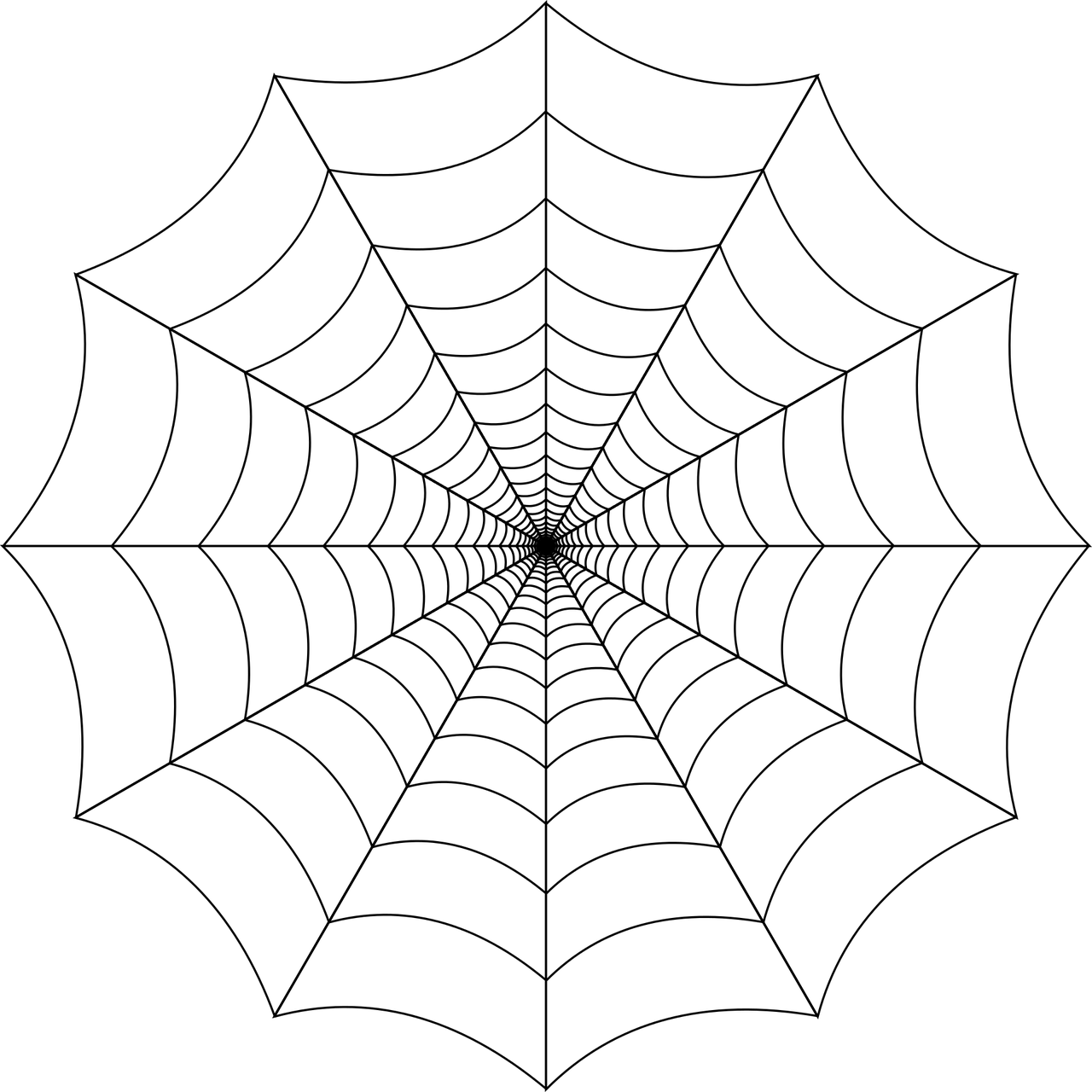 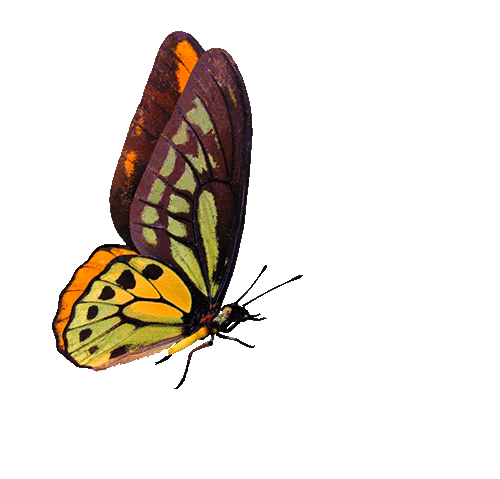 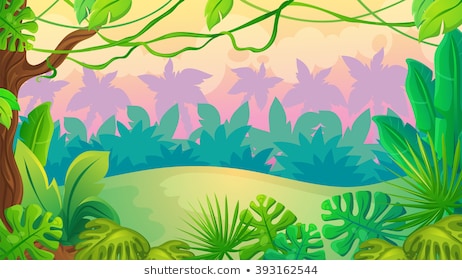 THOÁT KHỎI   LƯỚI NHỆN
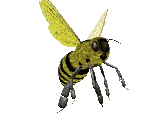 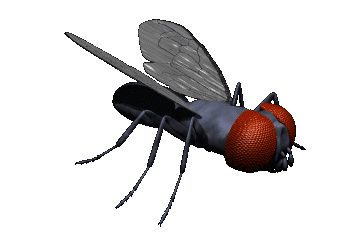 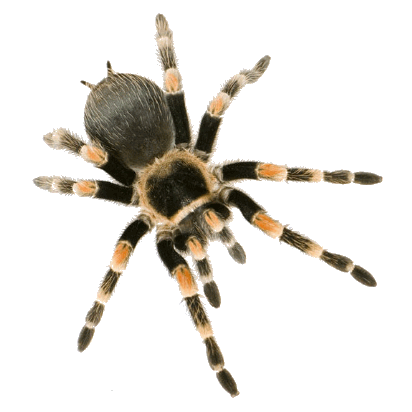 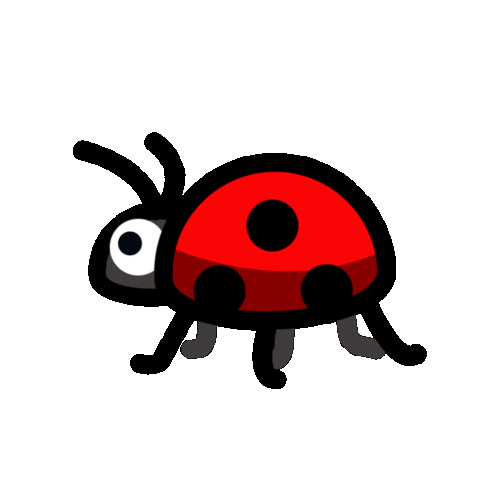 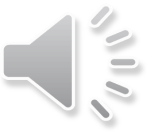 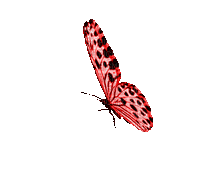 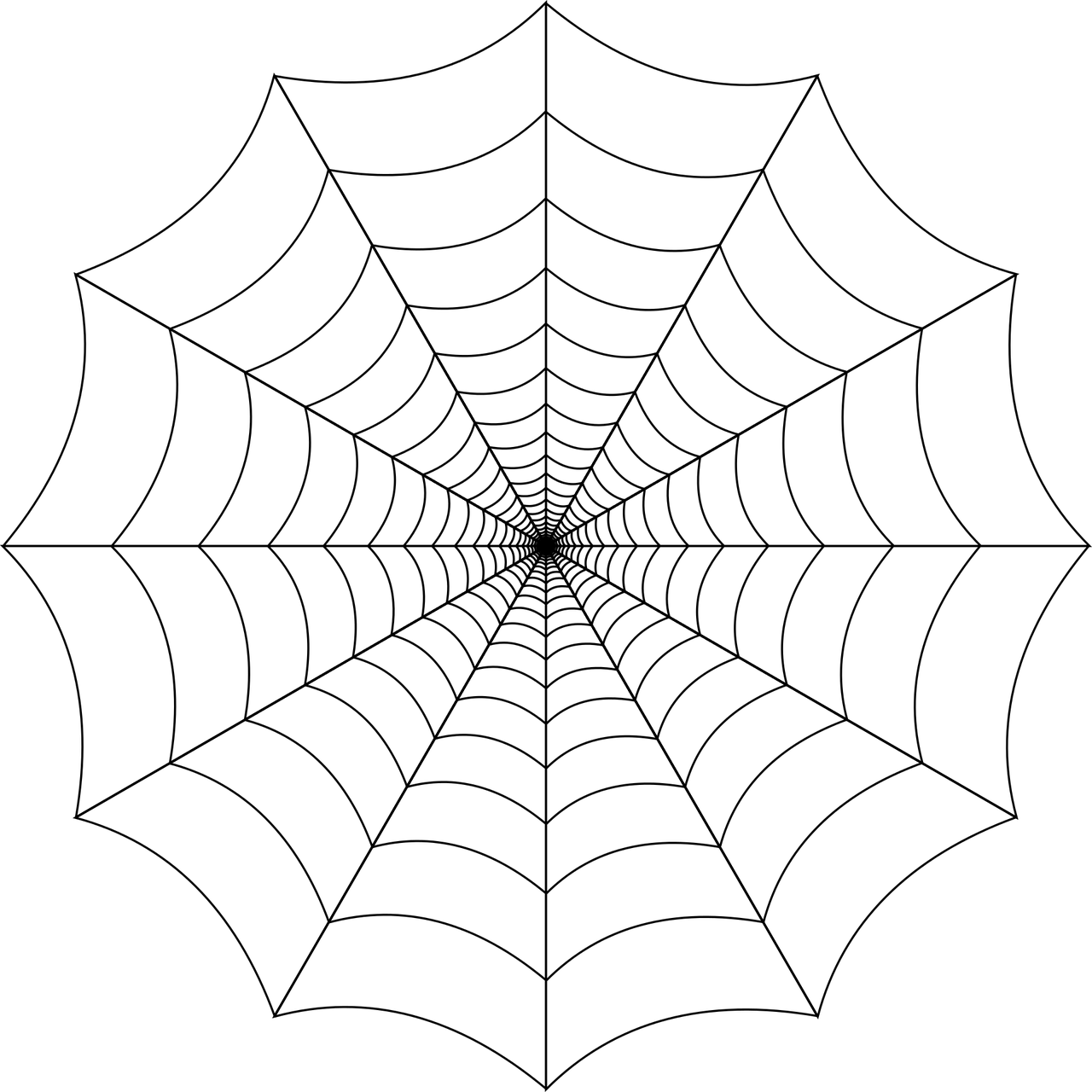 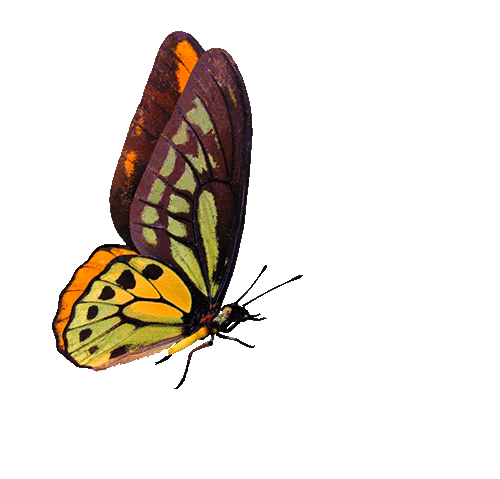 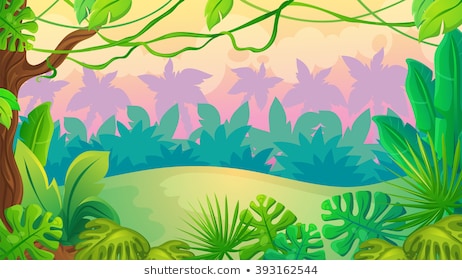 Chúc mừng em
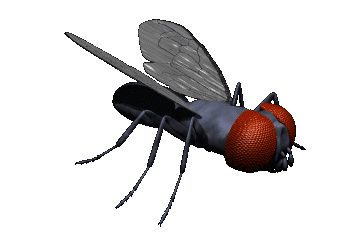 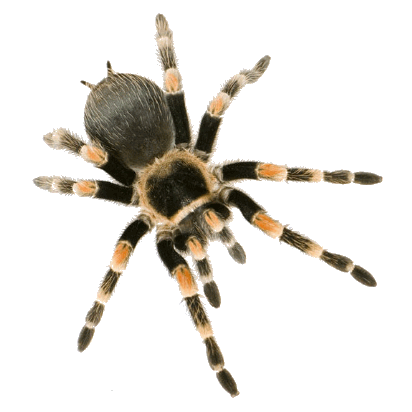 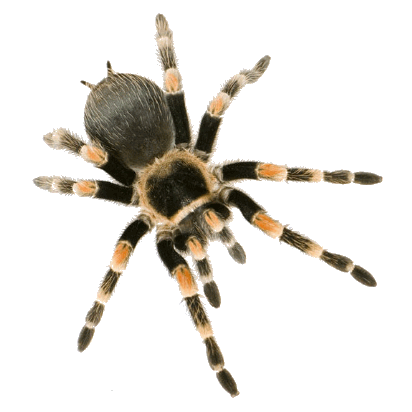 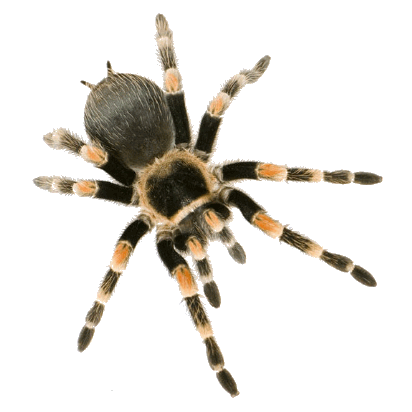 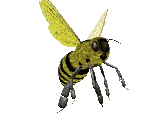 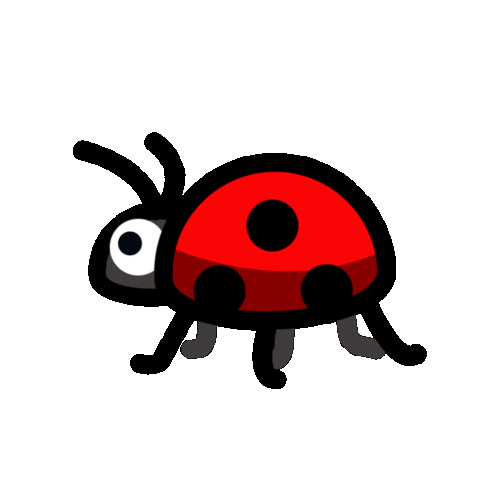 Kết thúc
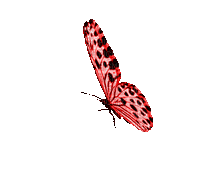 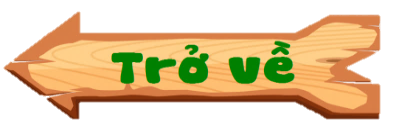 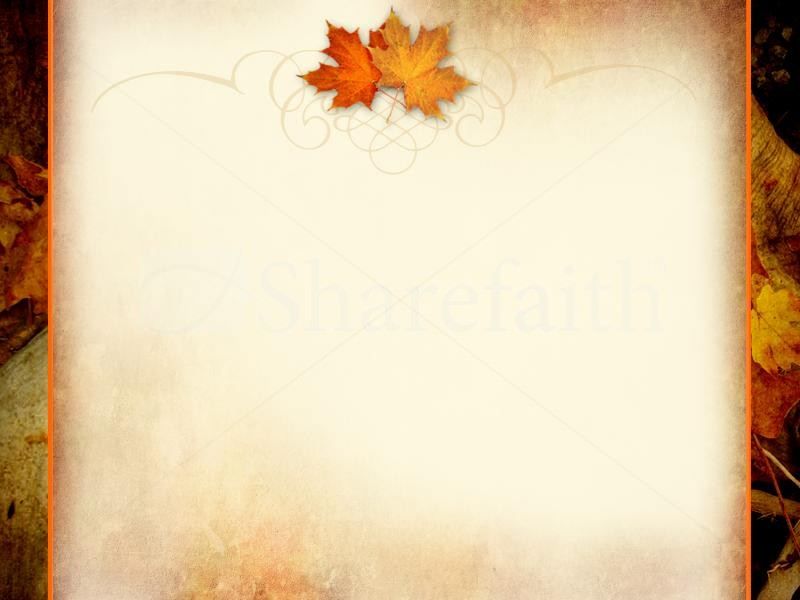 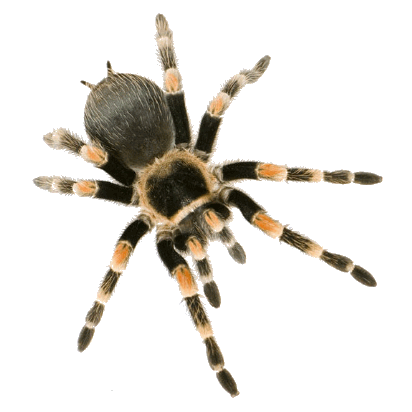 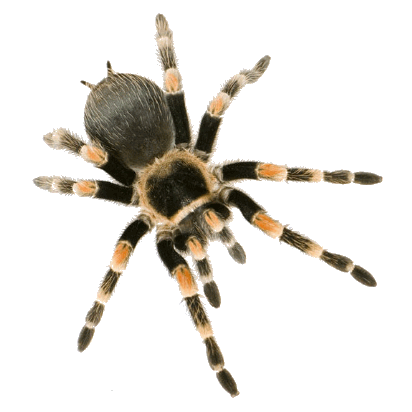 Chị Mai đi sang nhà hàng         .
…..
a.   xón
b.  xóm
c.  sóm
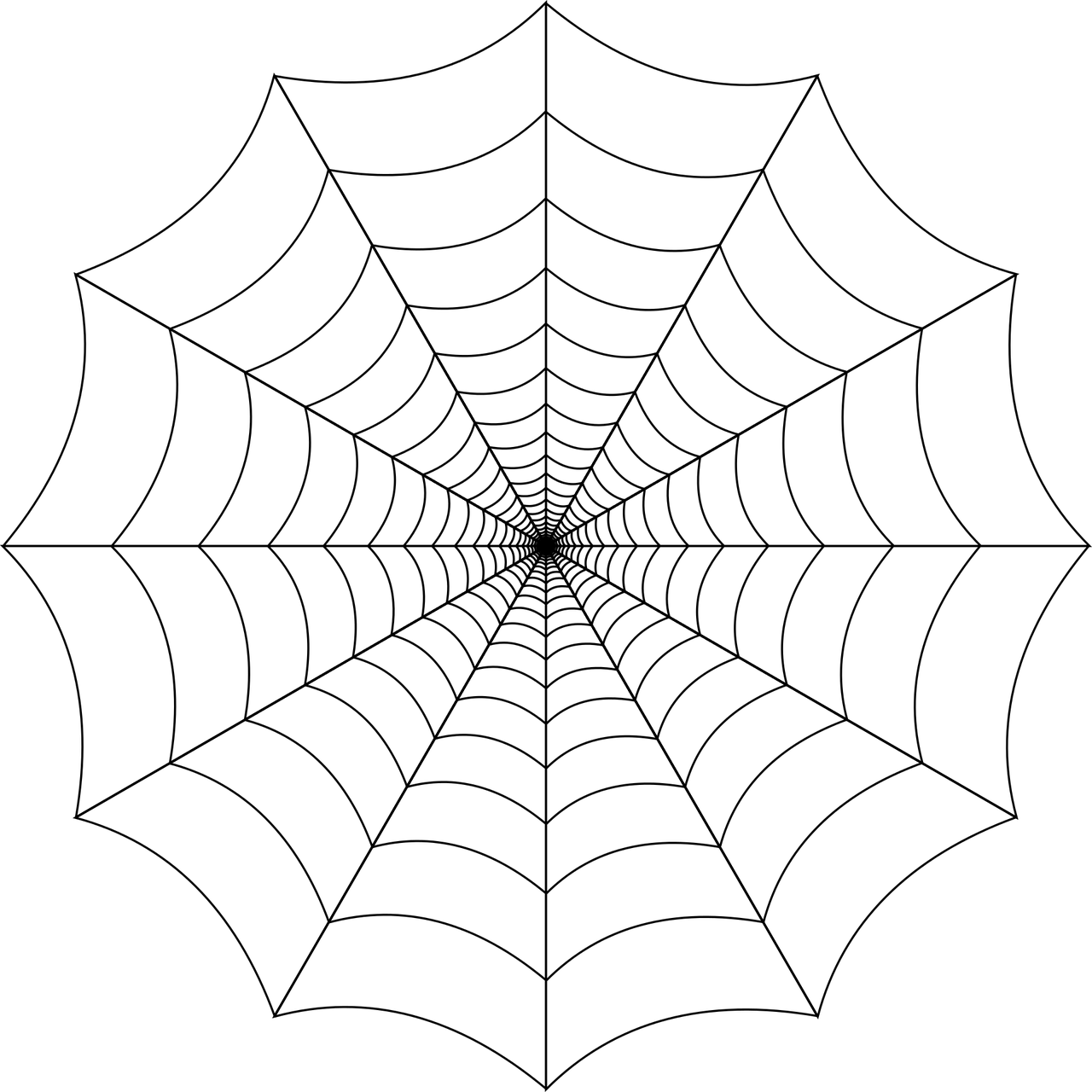 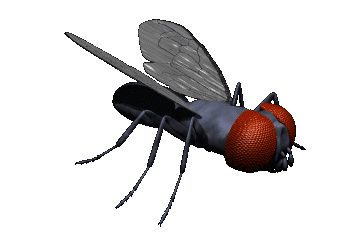 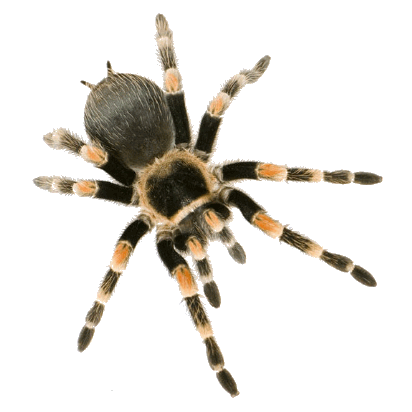 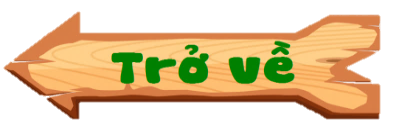 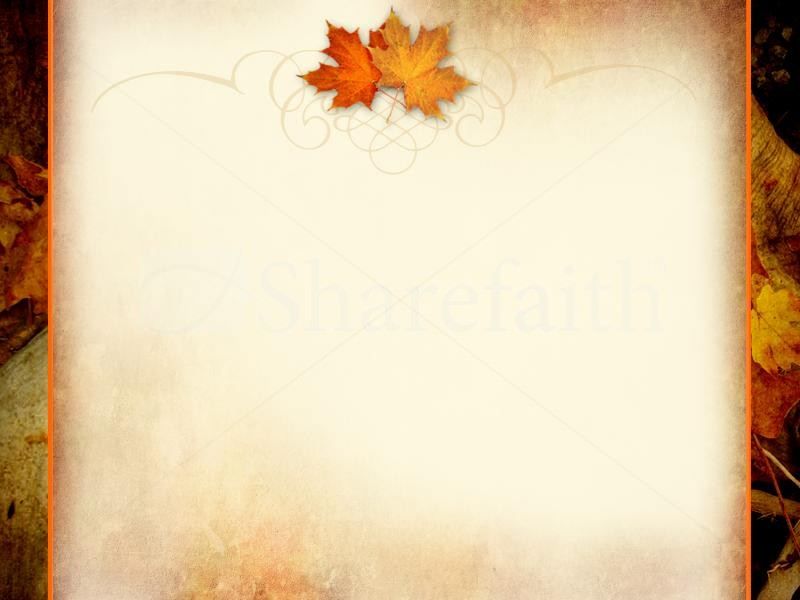 Đọc to tiếng có chứa vần om. Đọc thầm tiếng không có vần om.
móm
móp
khom
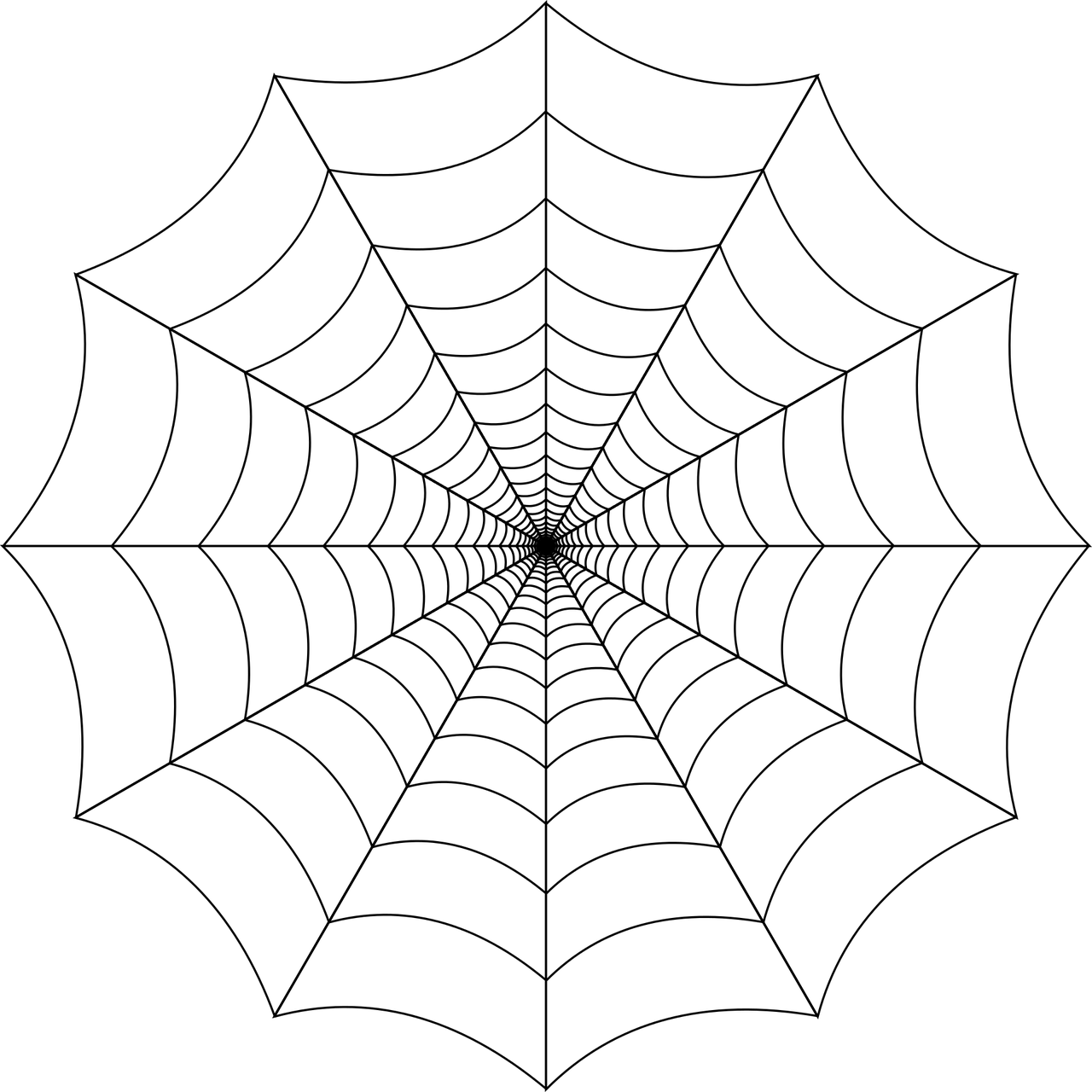 nhóm
nhọn
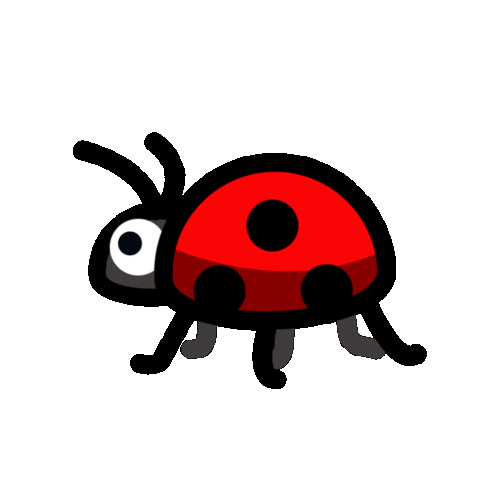 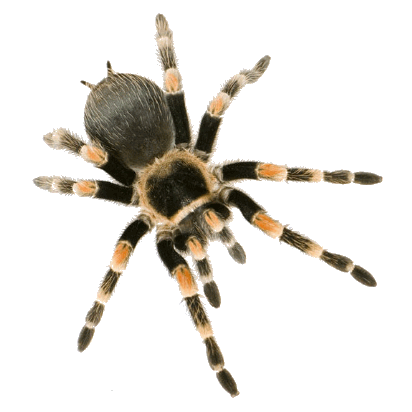 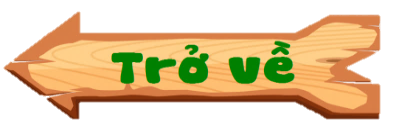 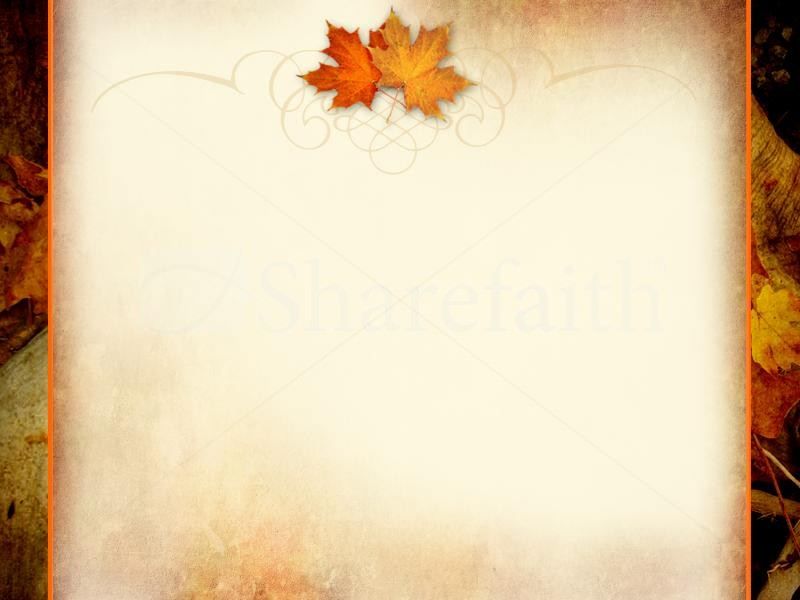 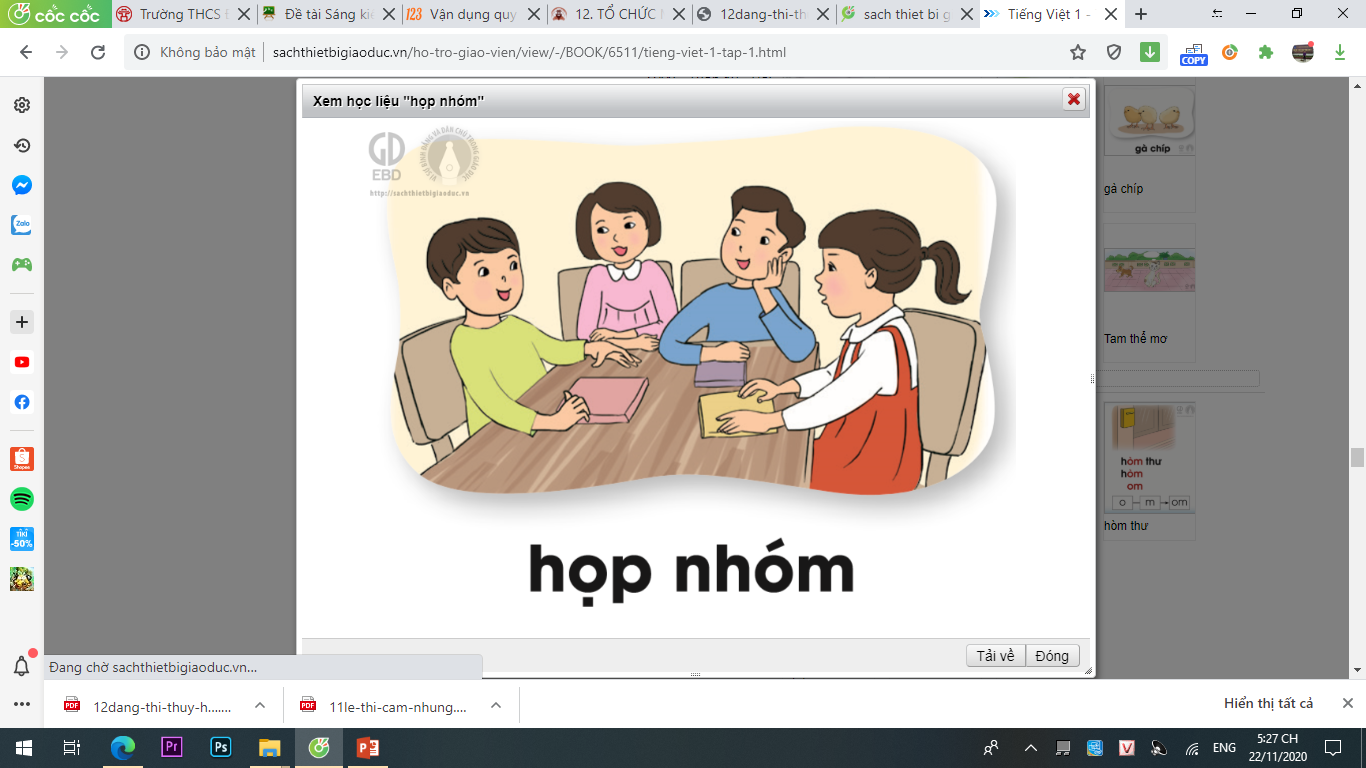 góp tiền
họp nhóm
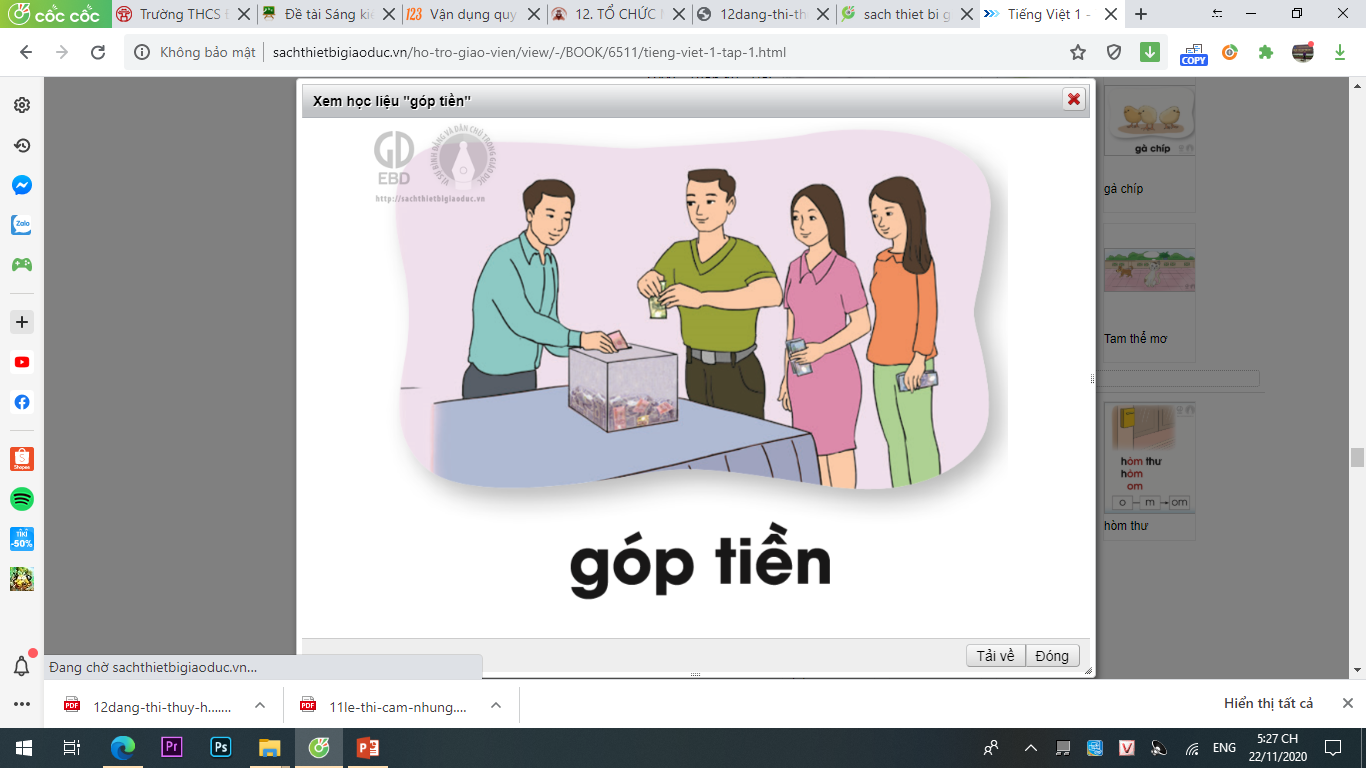 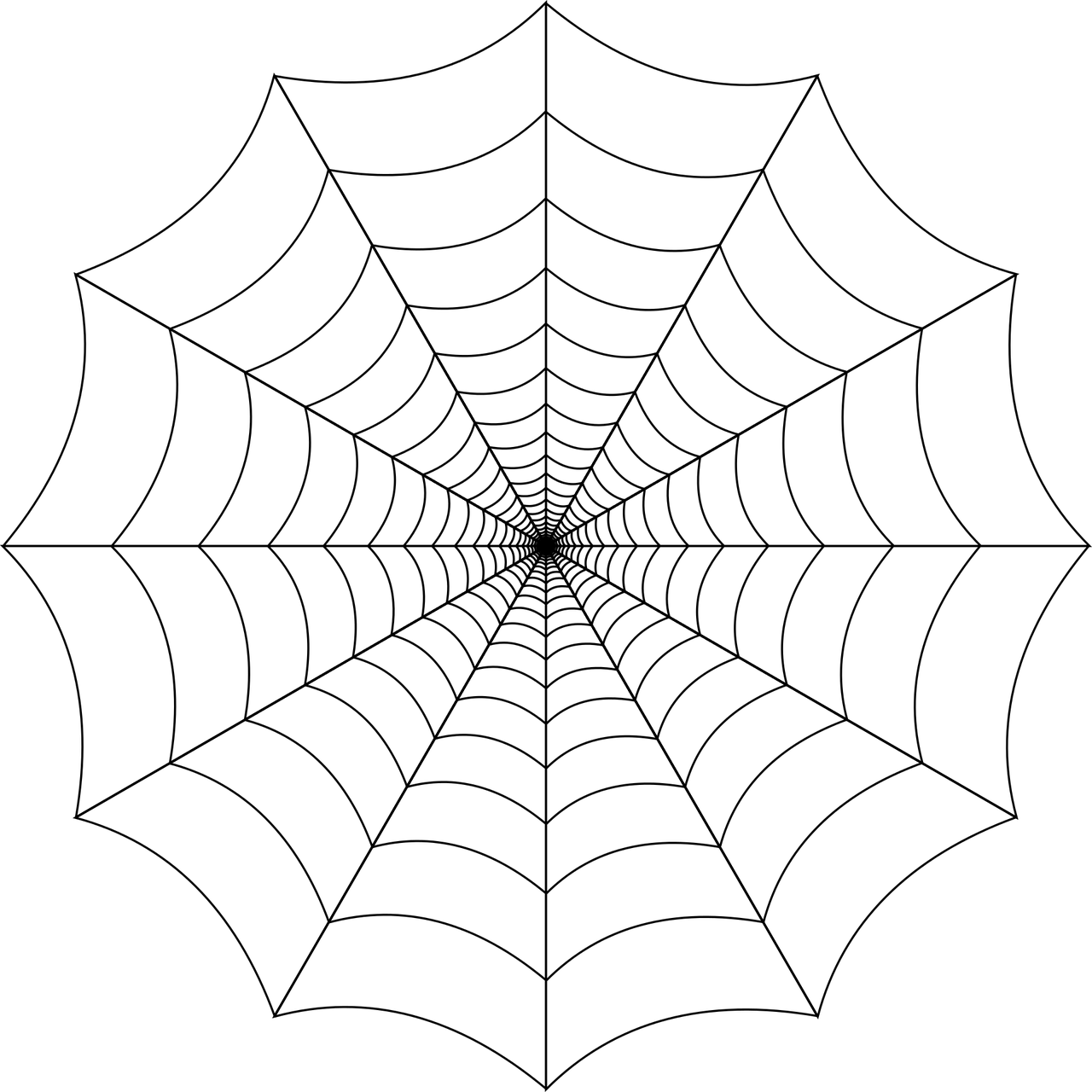 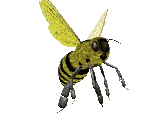 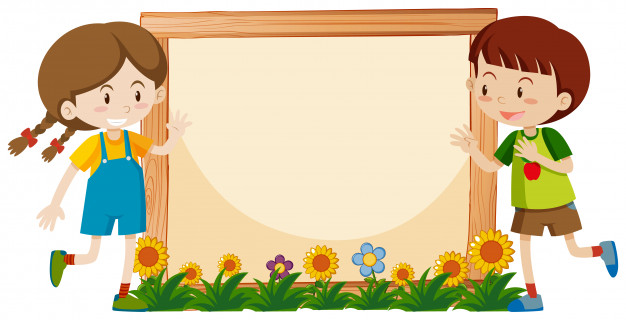 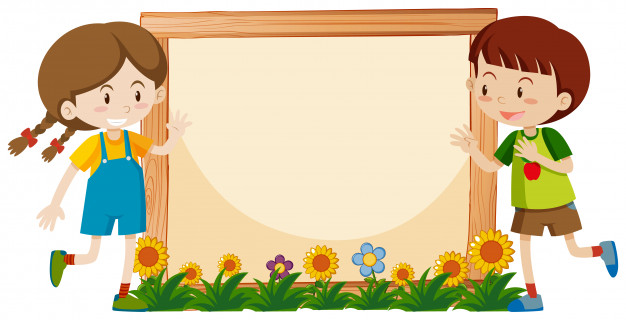 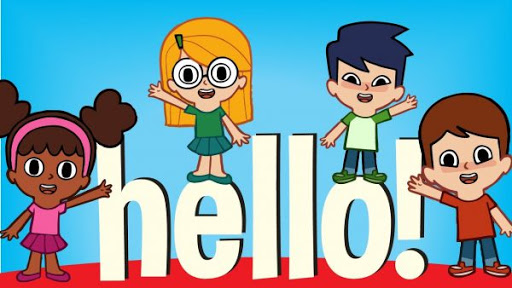 Bài 59:
ôm ôp
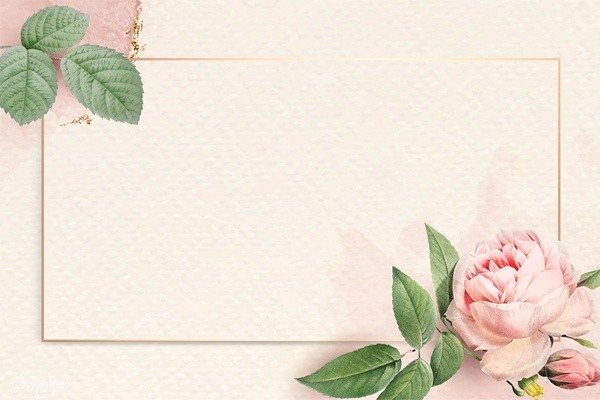 Khám phá
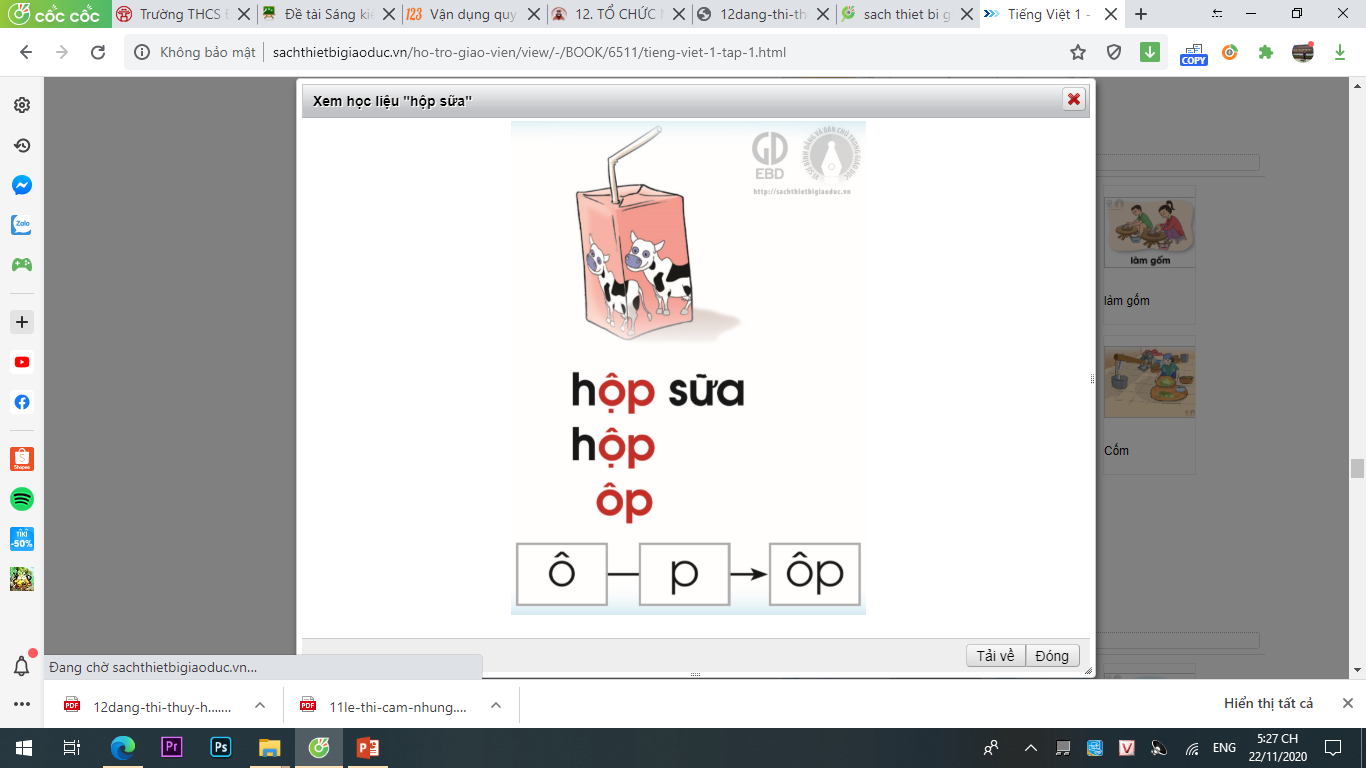 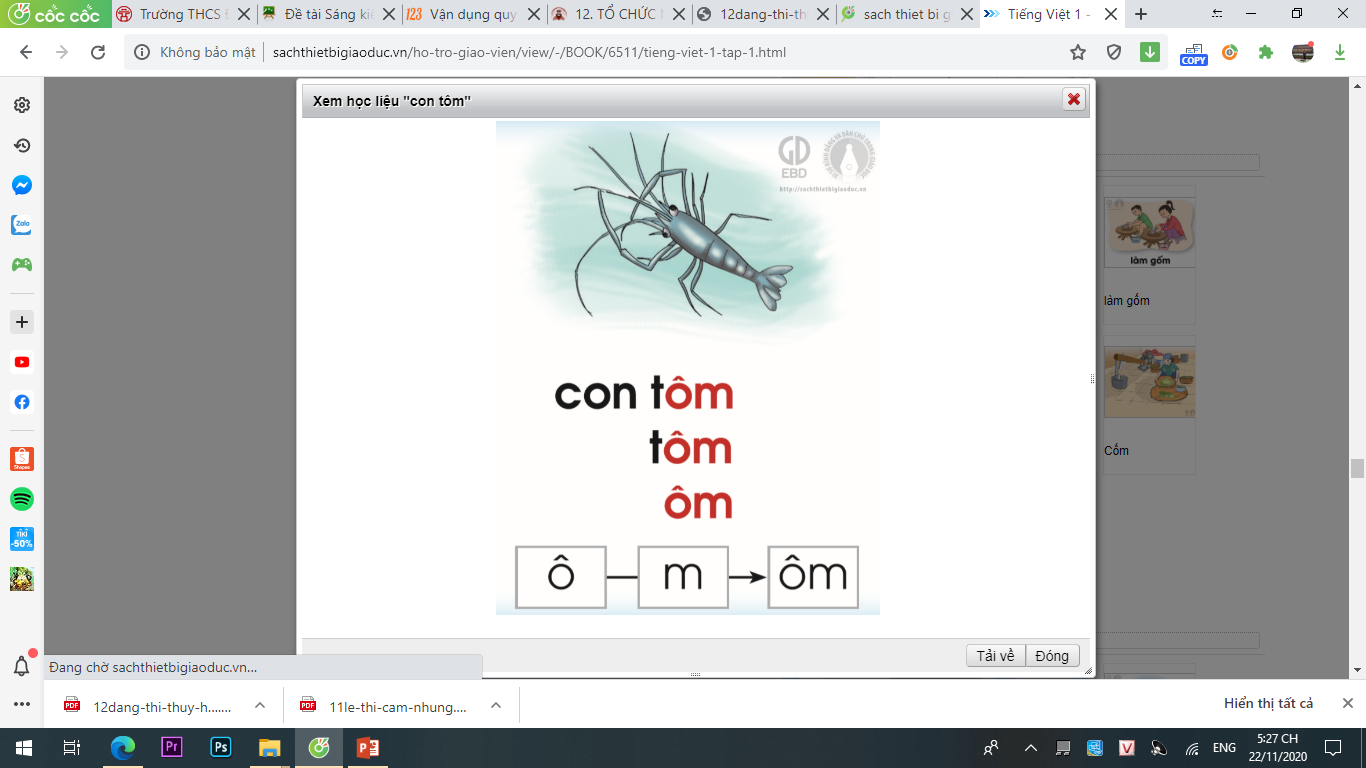 con tôm
hộp sữa
tôm
hộp
ôm
ô
m
ôm
ô
ôp
ôp
p
p
ôp
ô
ô
m
ôm
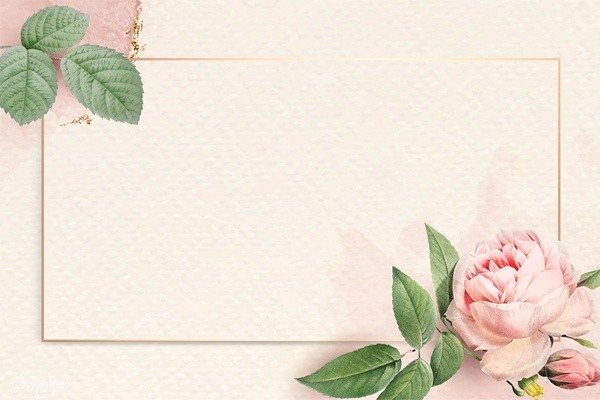 Đọc từ 
ứng dụng
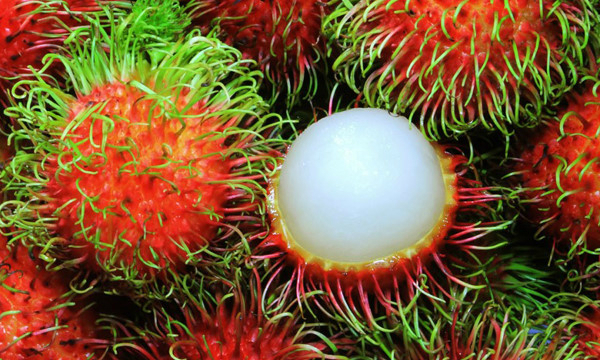 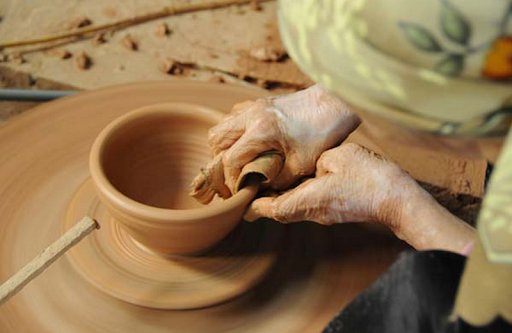 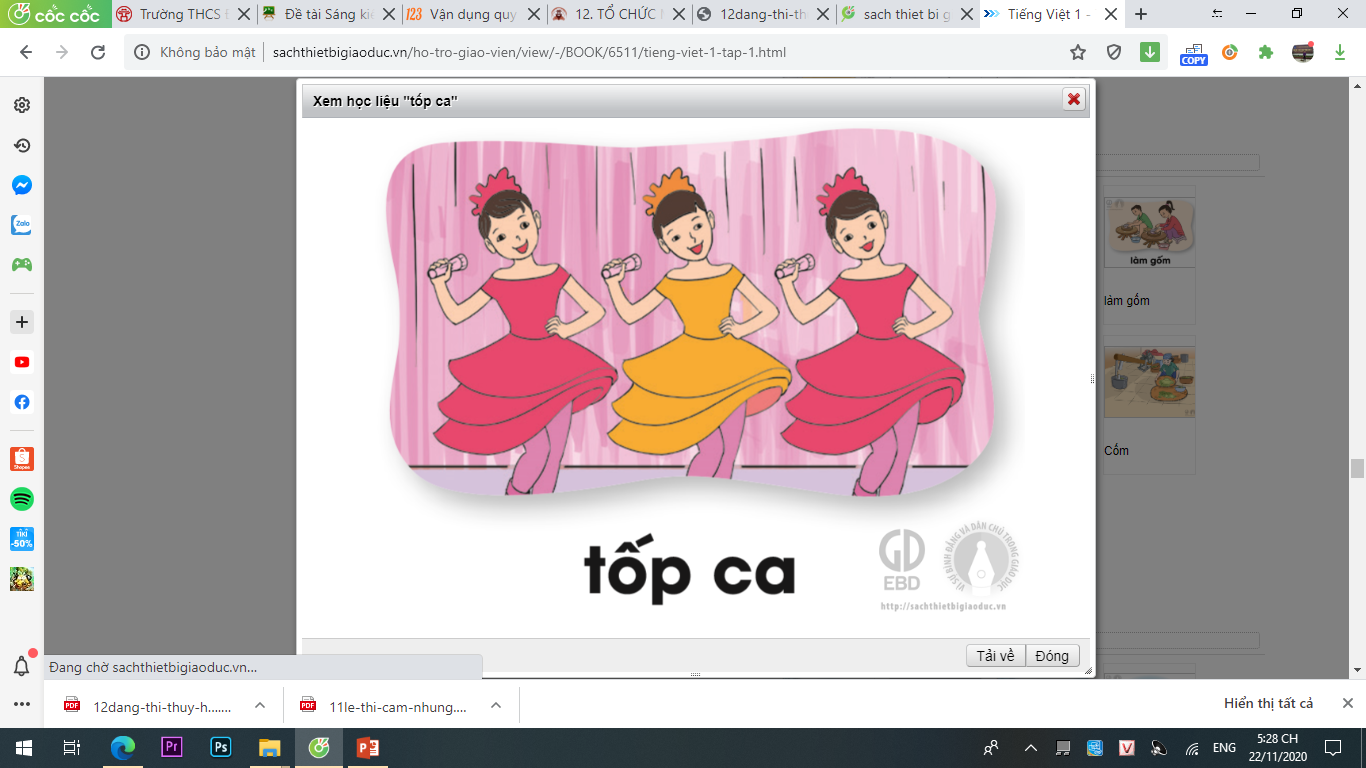 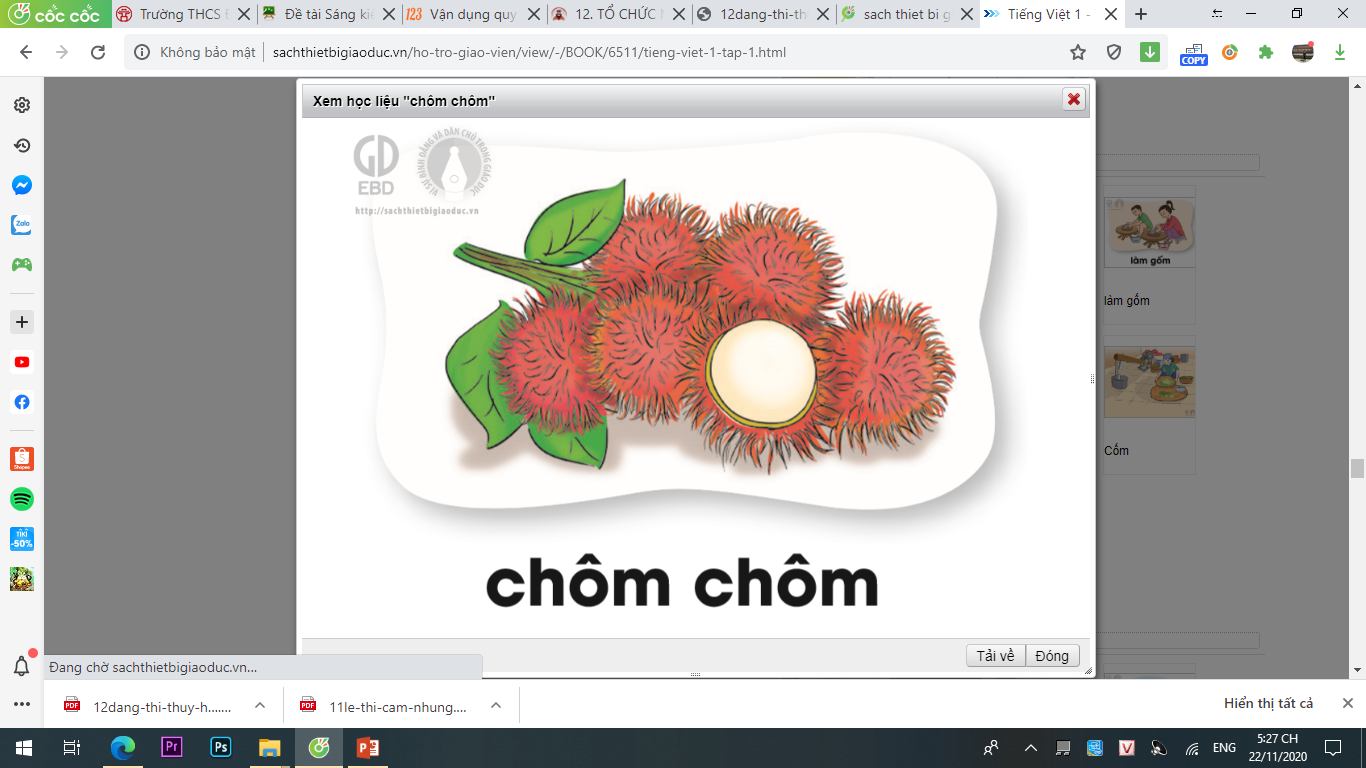 tốp ca
chôm chôm
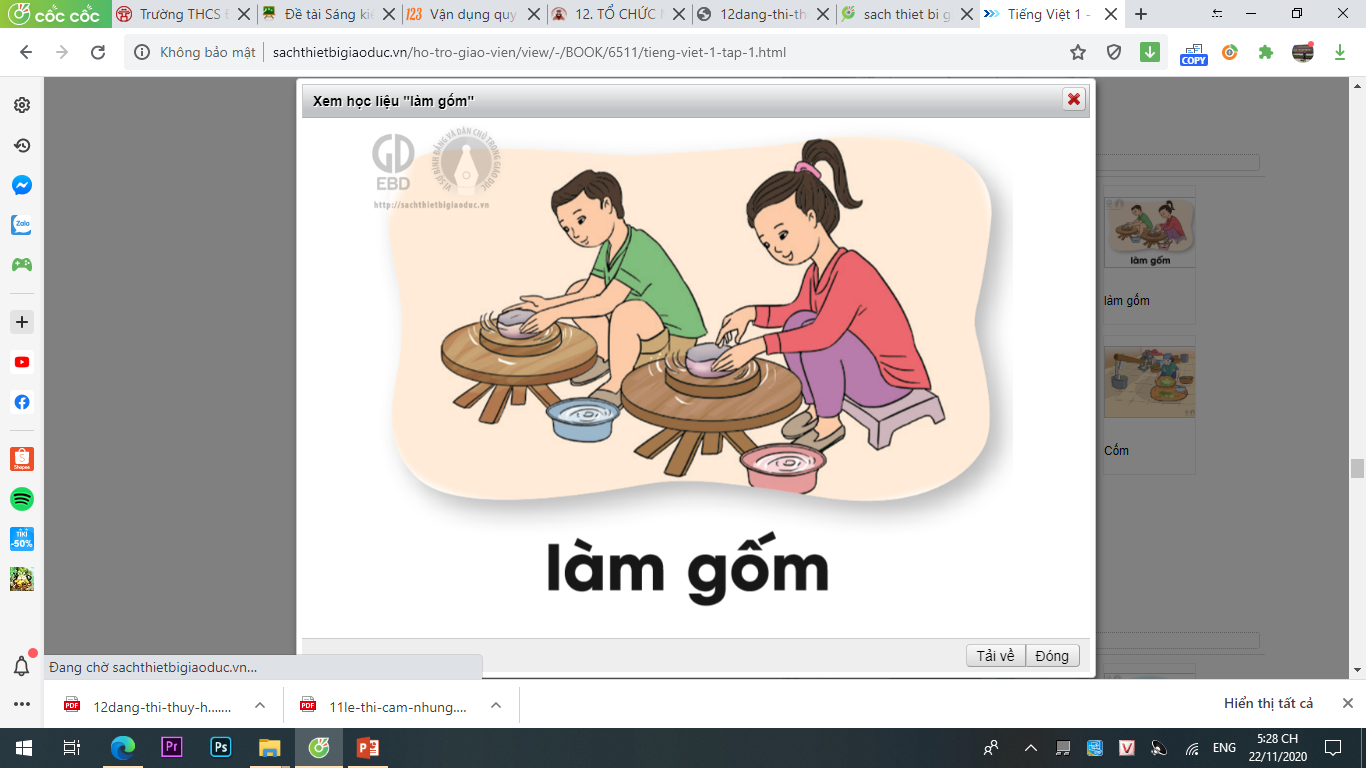 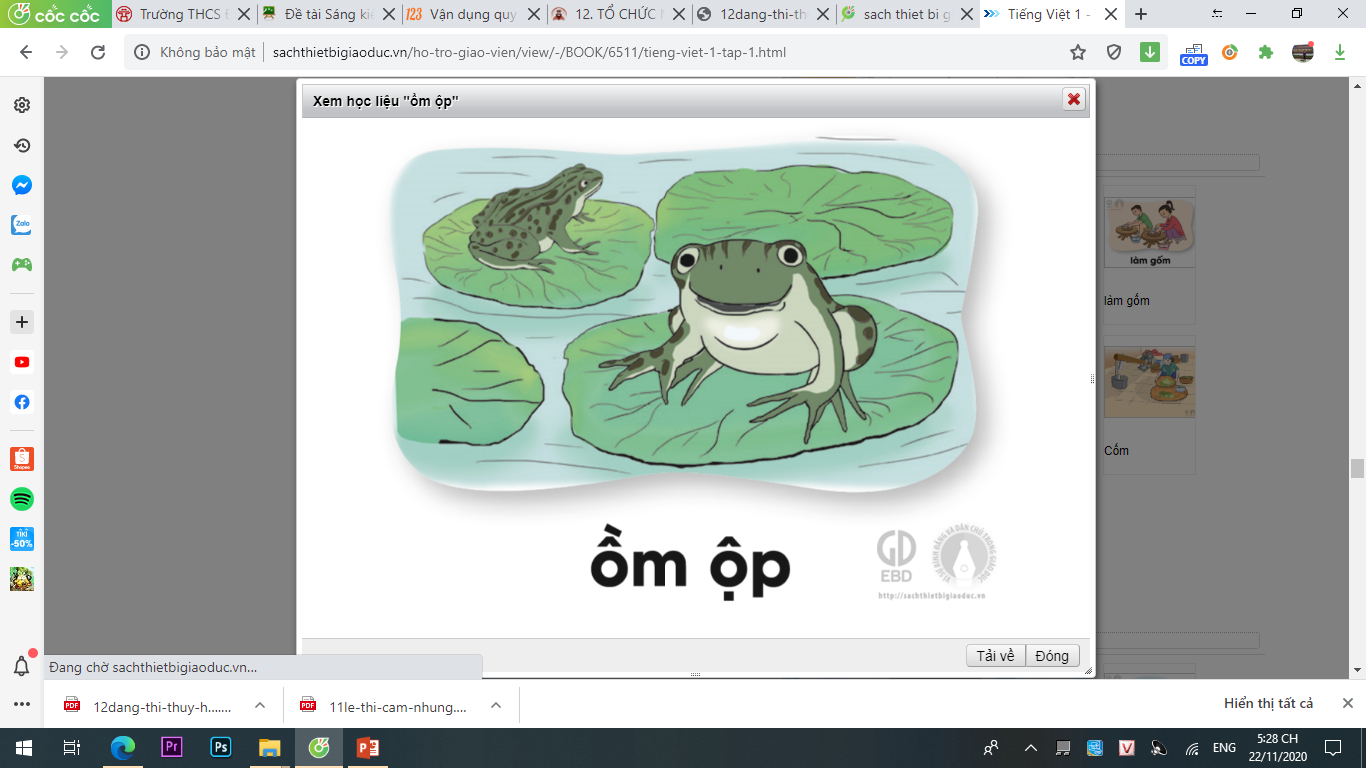 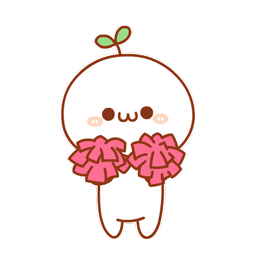 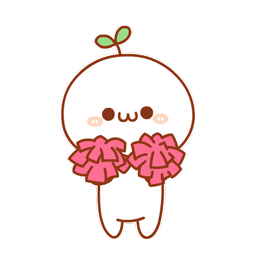 làm gốm
ồm ộp
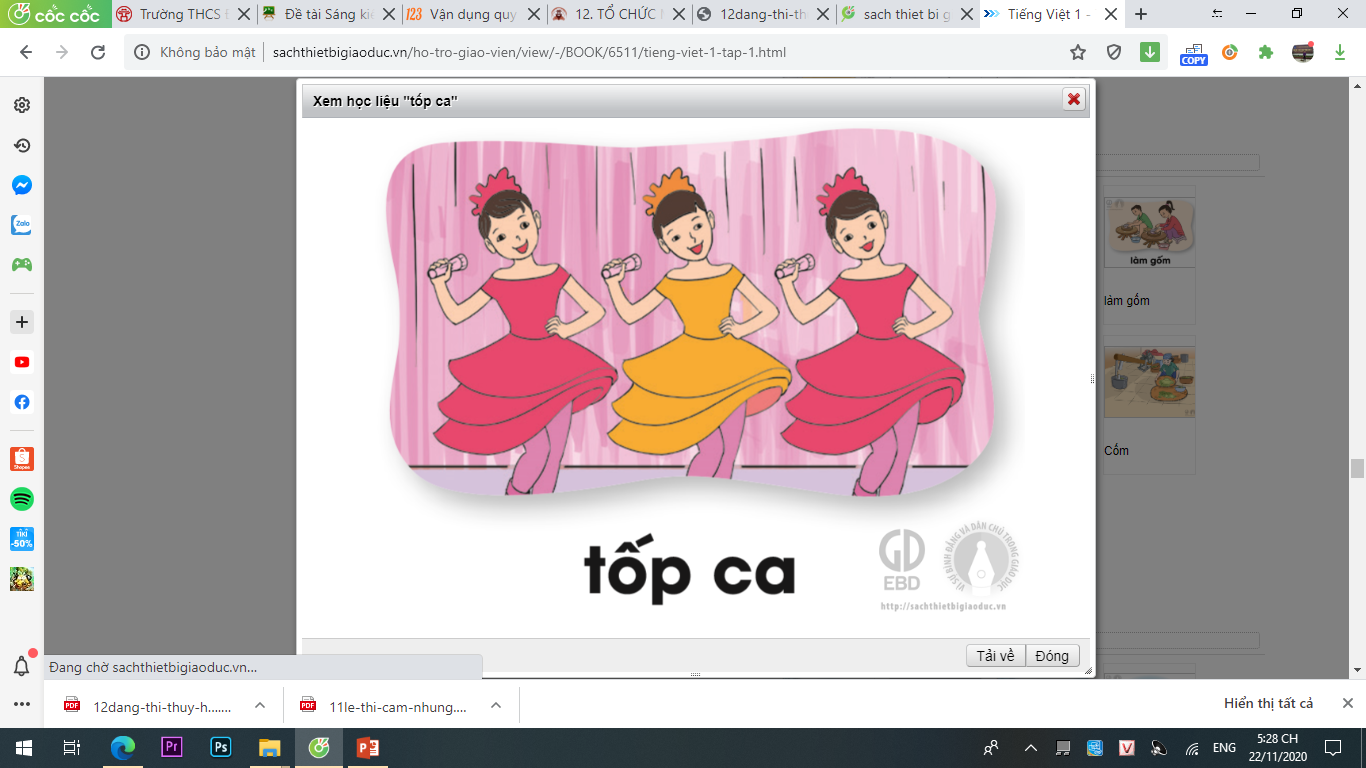 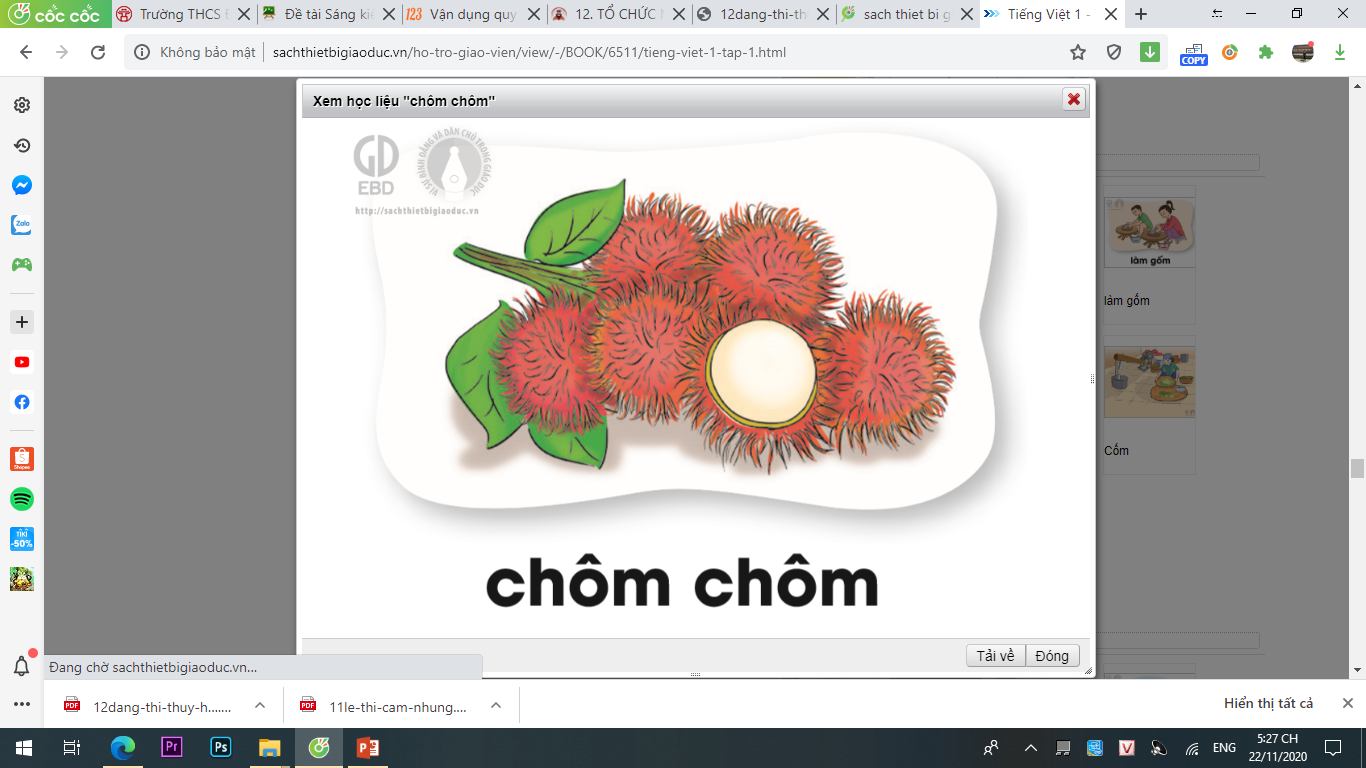 tốp ca
ôp
ôm
chôm chôm
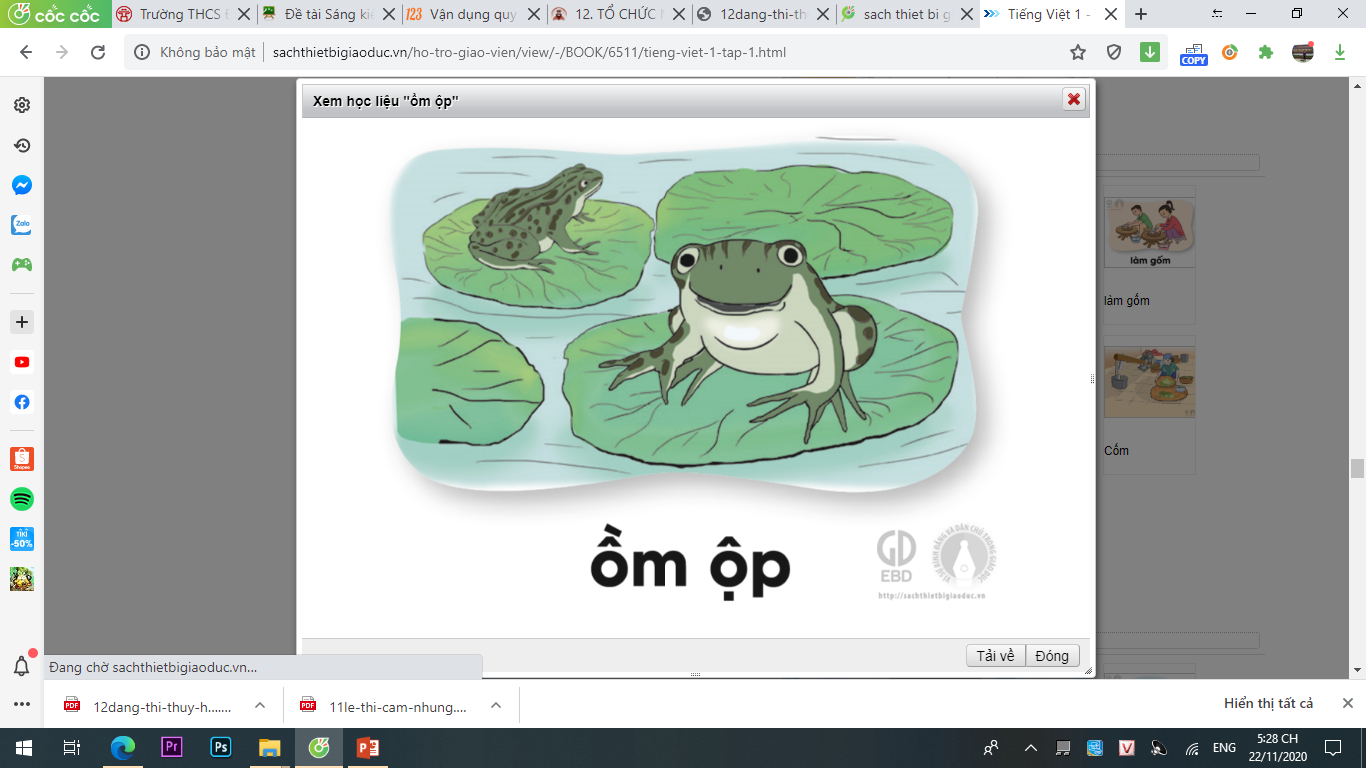 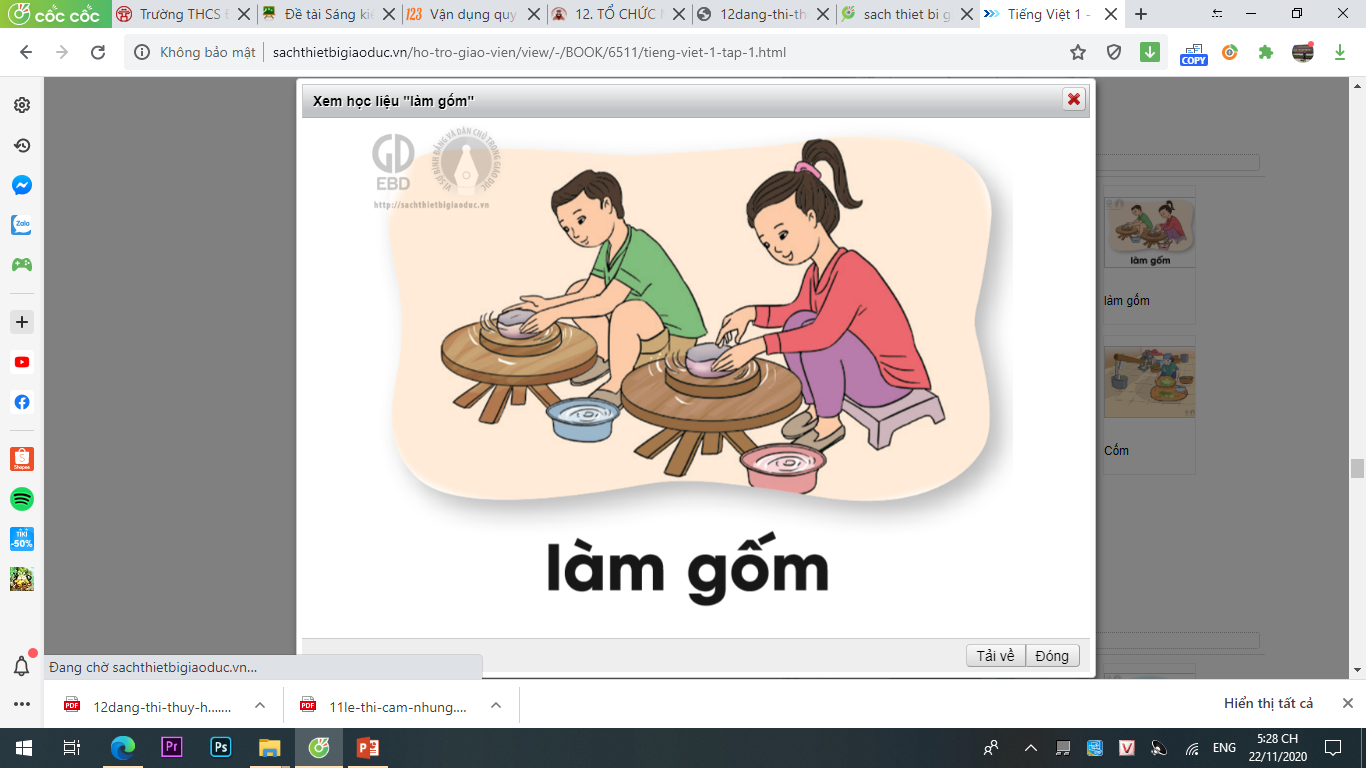 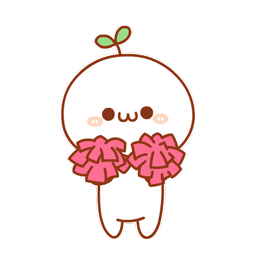 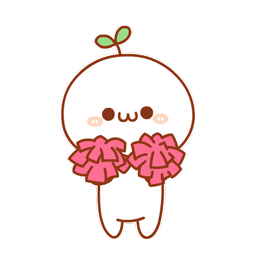 làm gốm
ôm
ồm ộp
ôp
ôm
Tạo tiếng
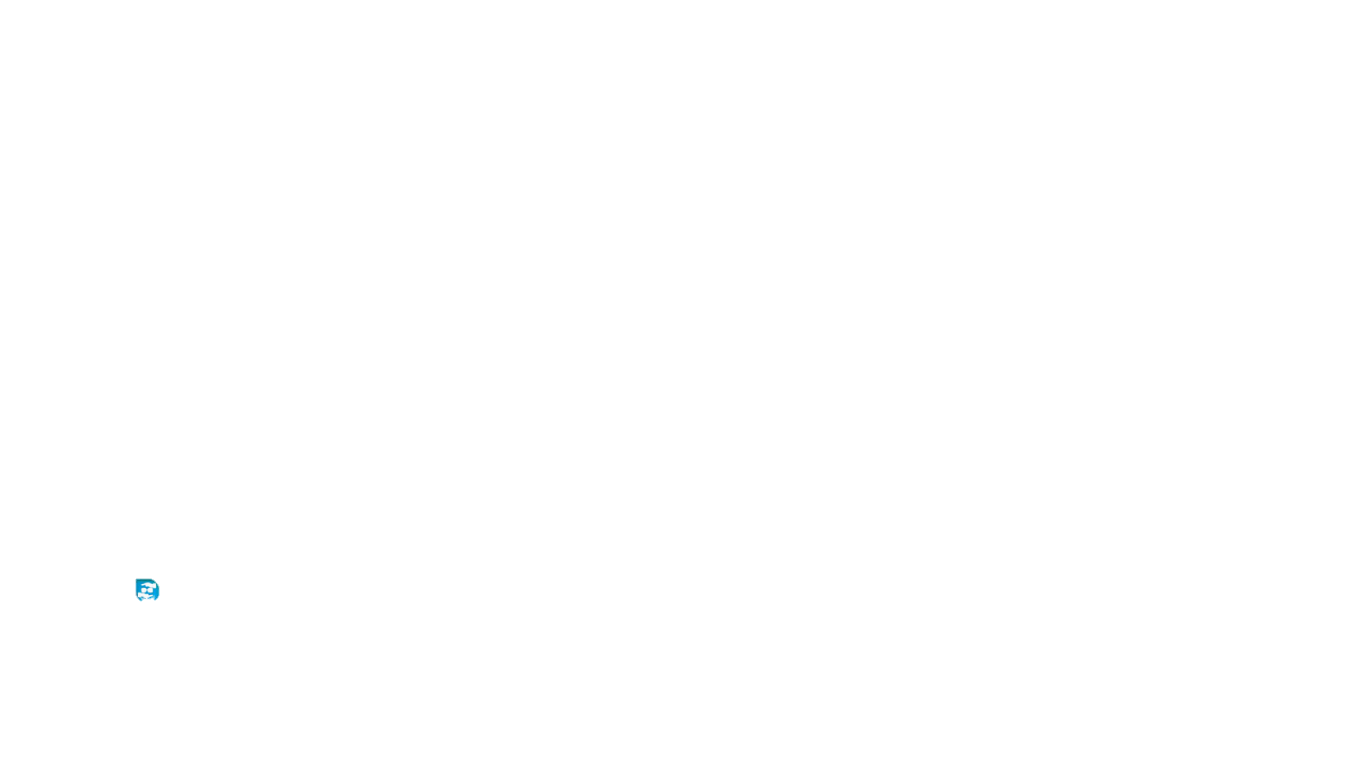 .
trộm
tr
ôm
trộm
trộm vía
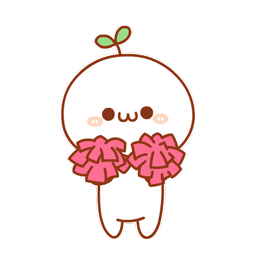 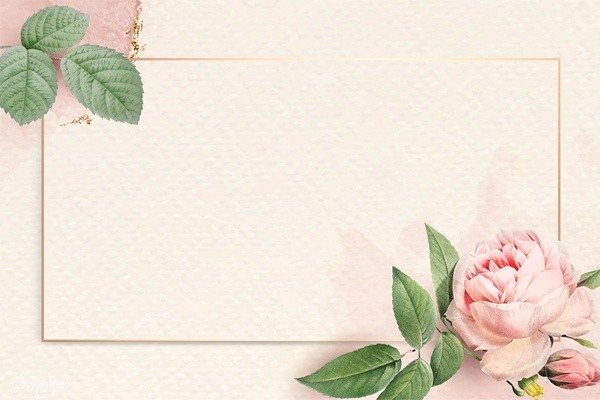 Viết
į
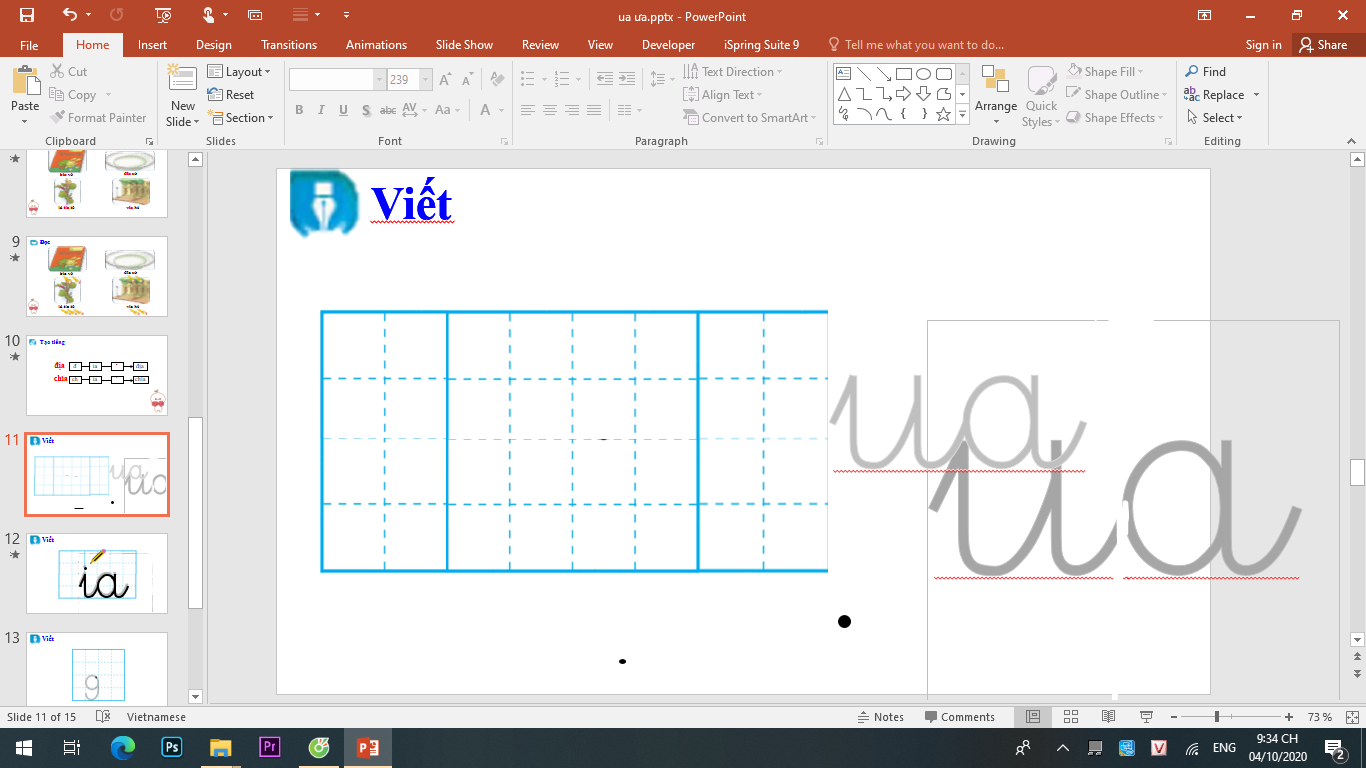 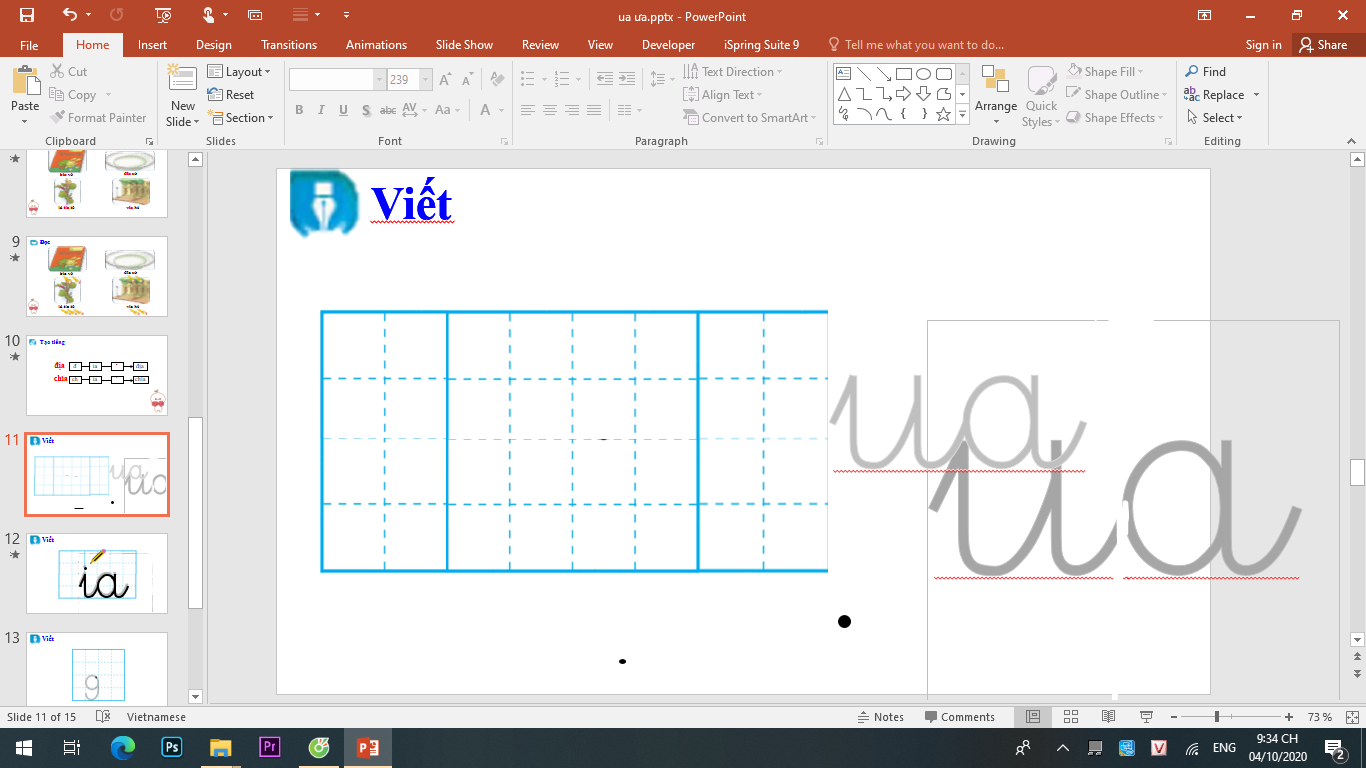 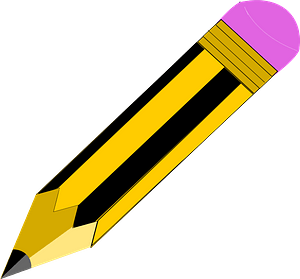 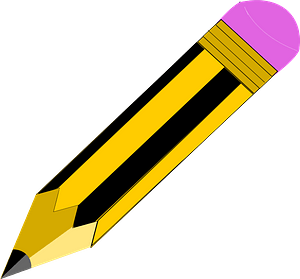 Ļ
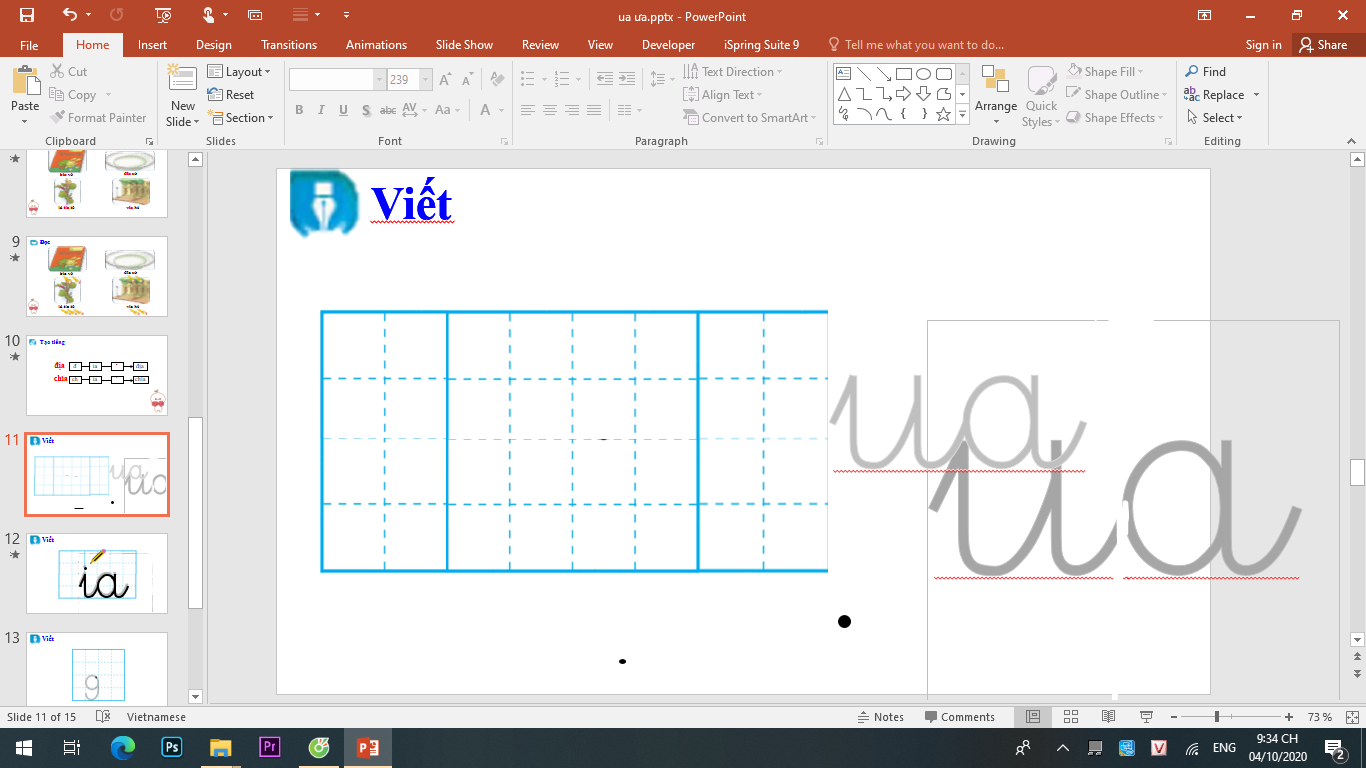 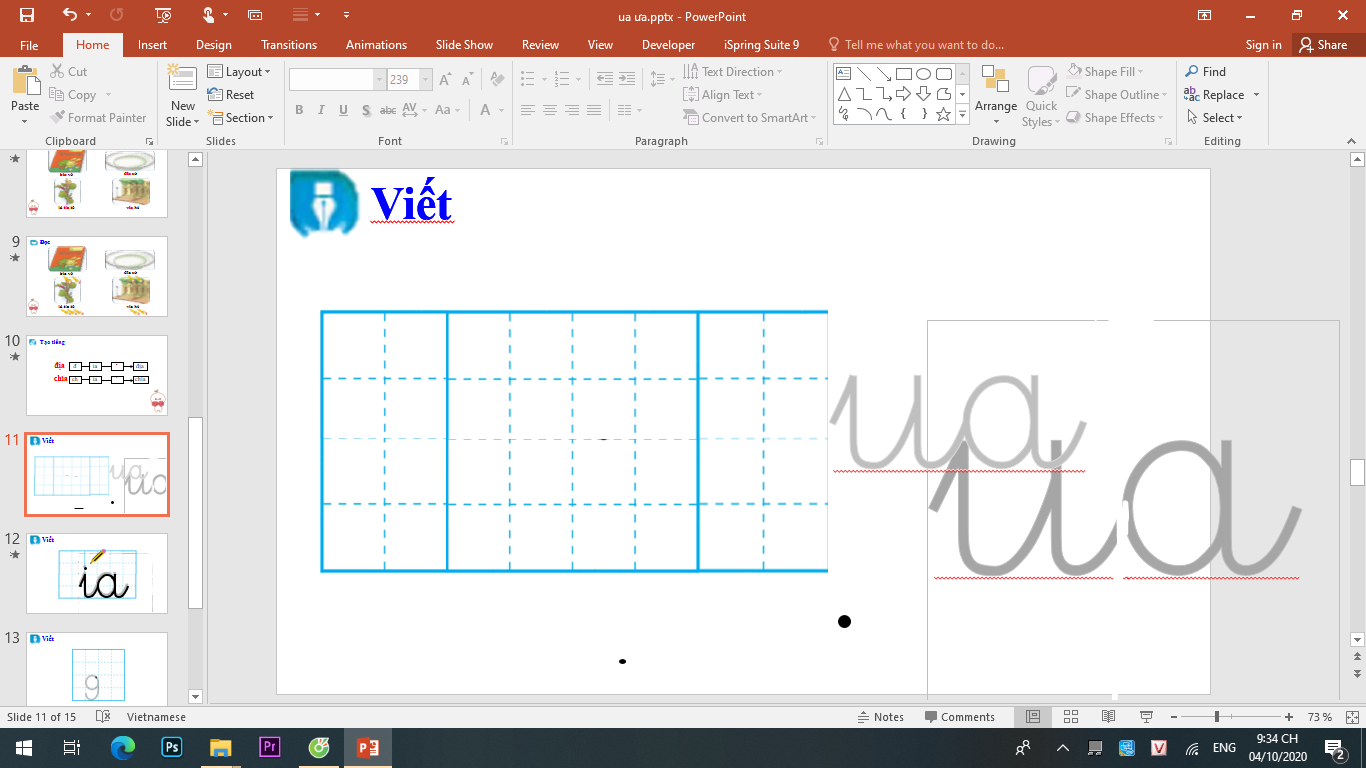 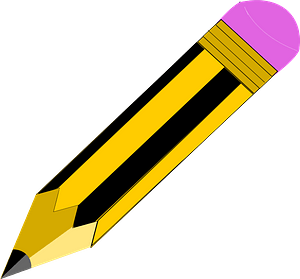 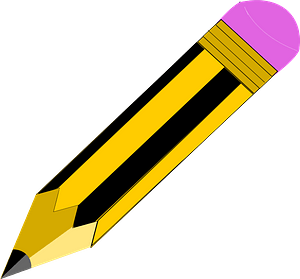 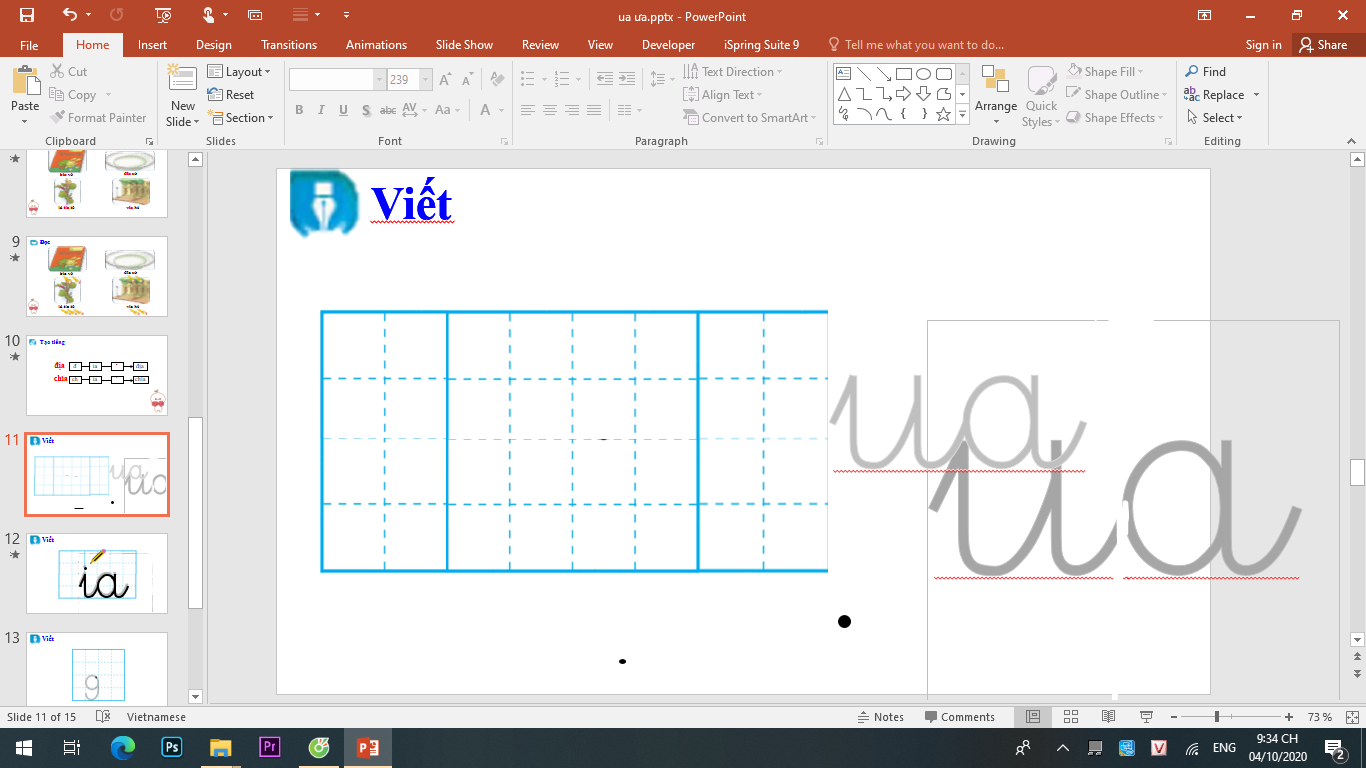 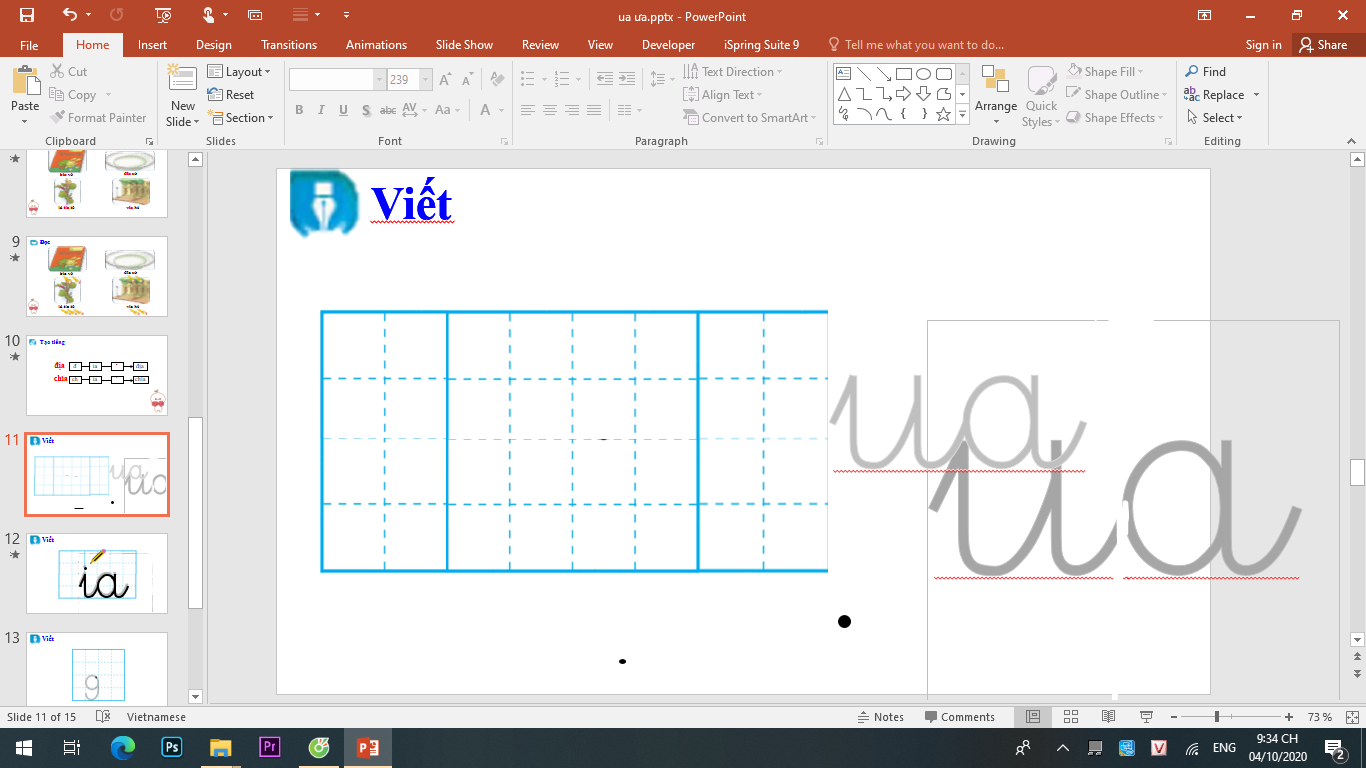 Viết
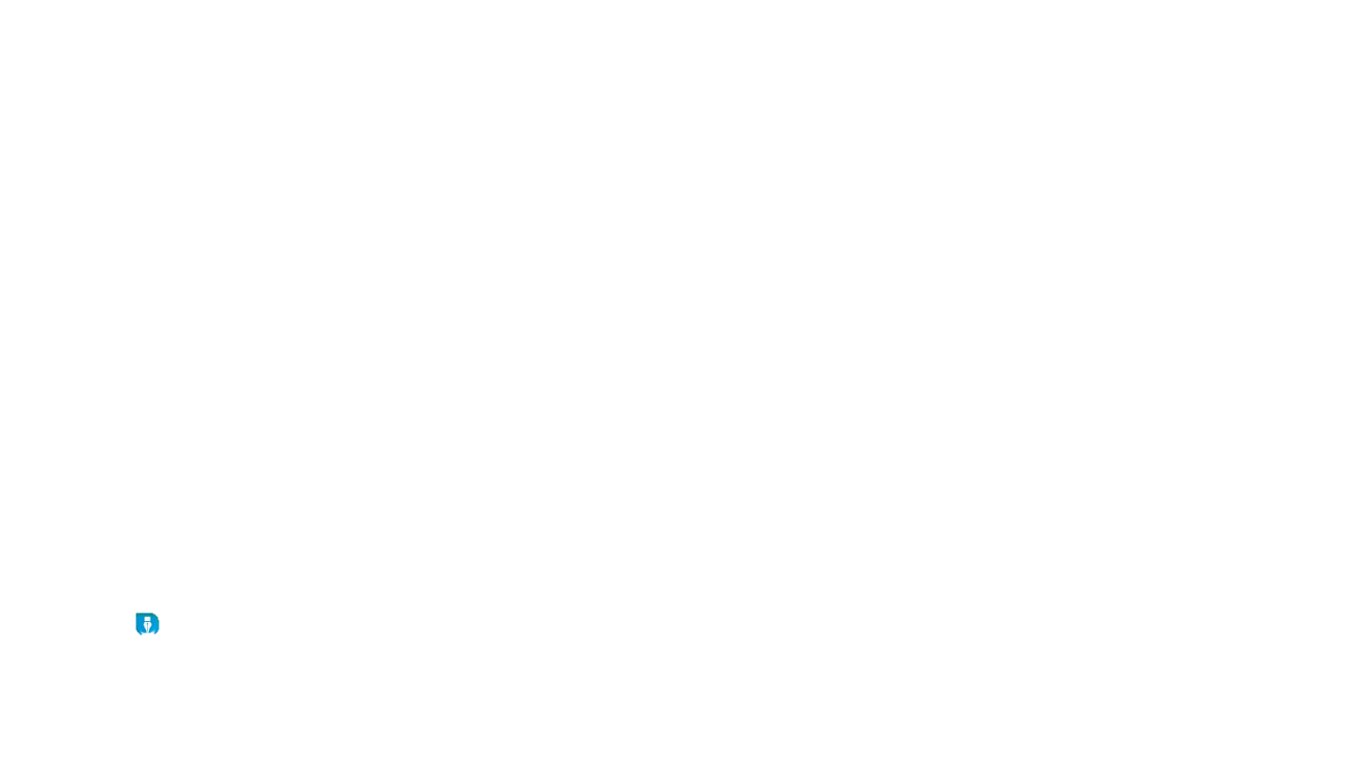 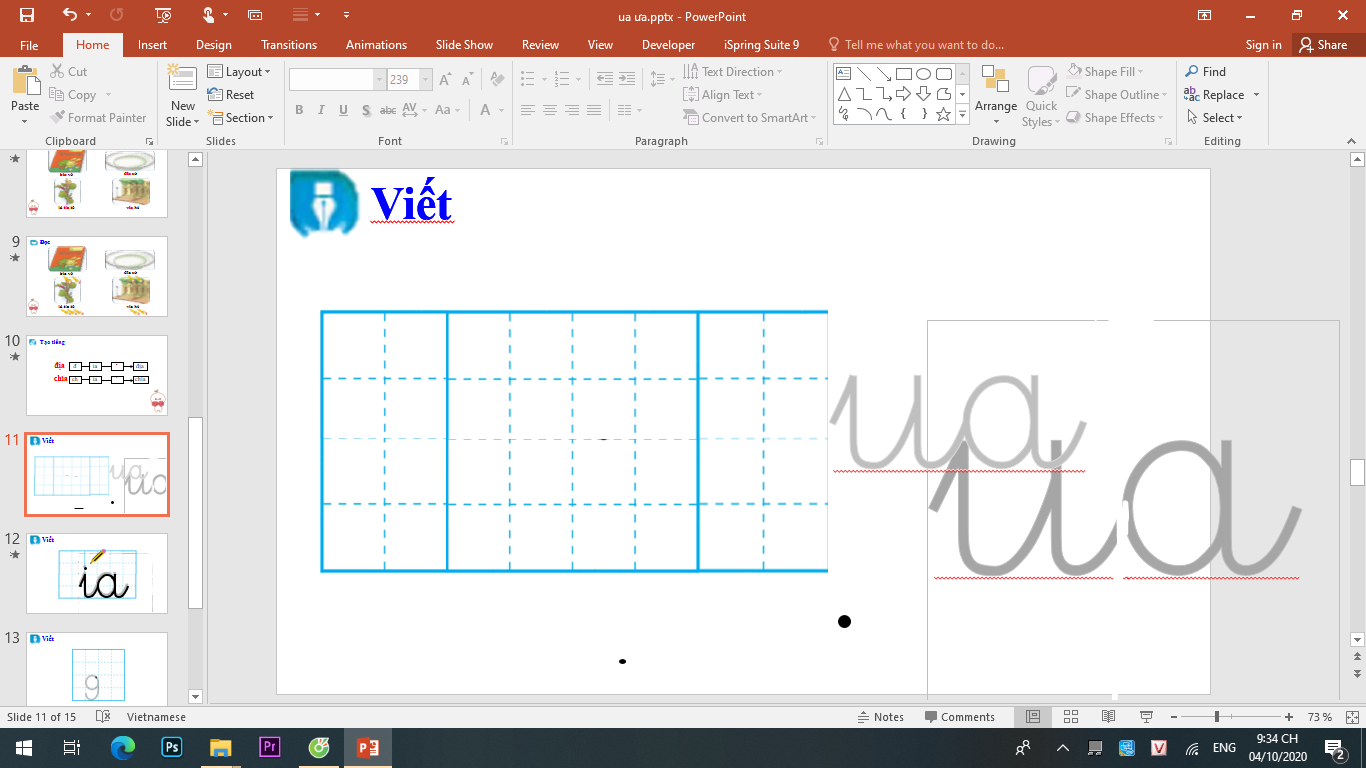 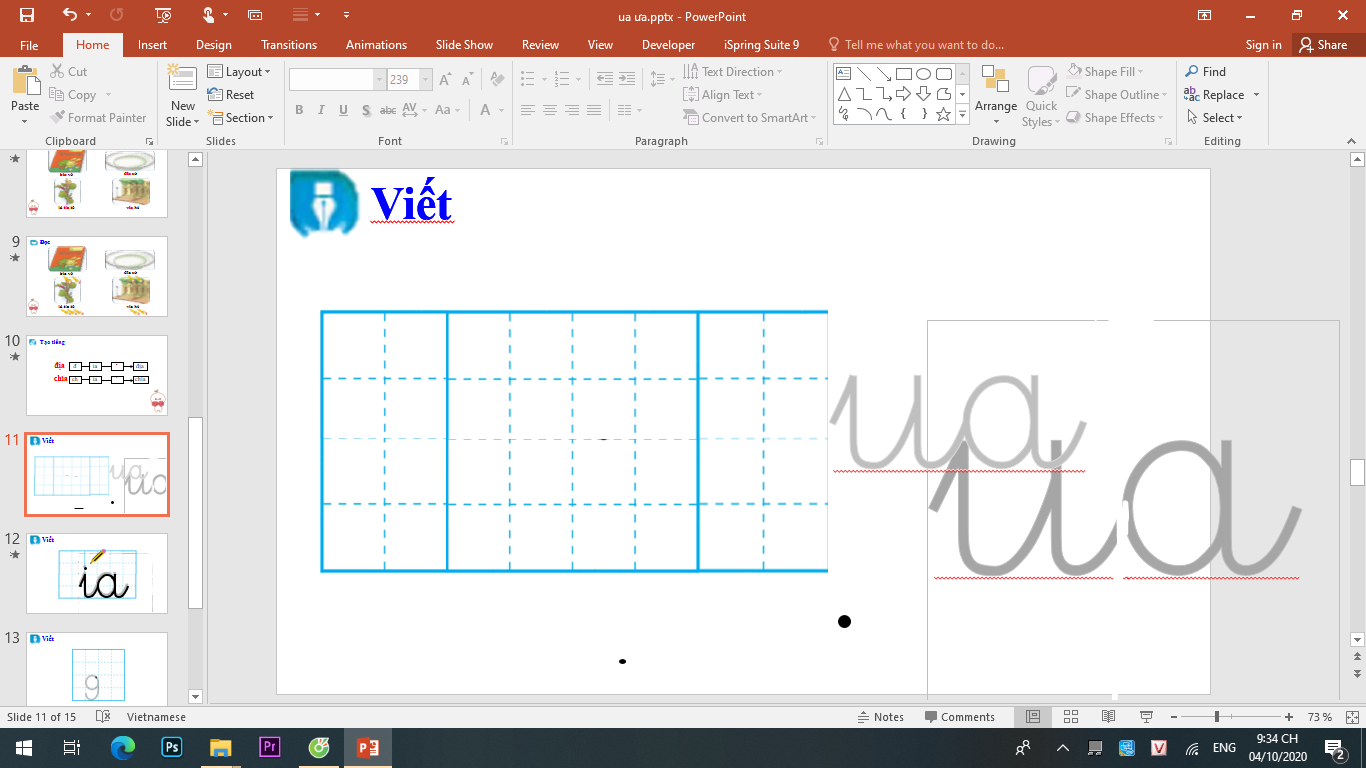 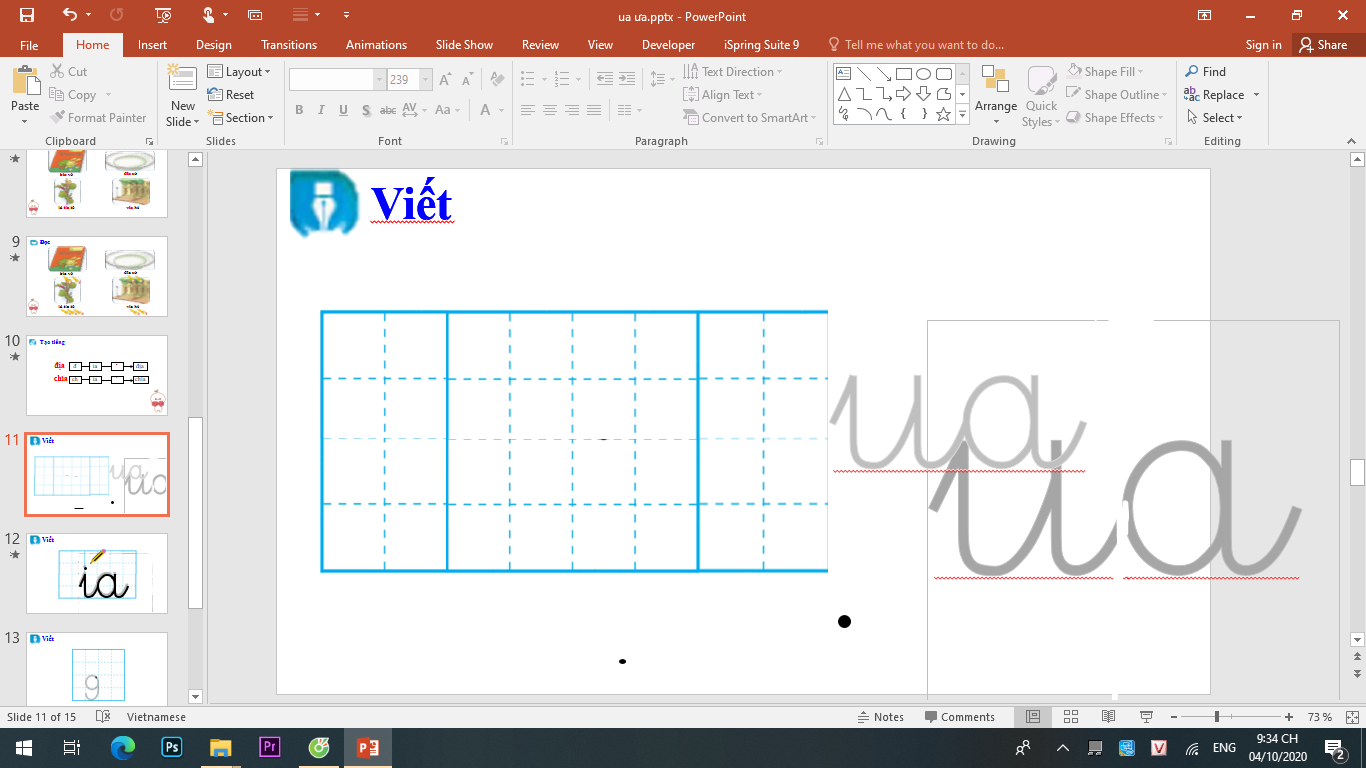 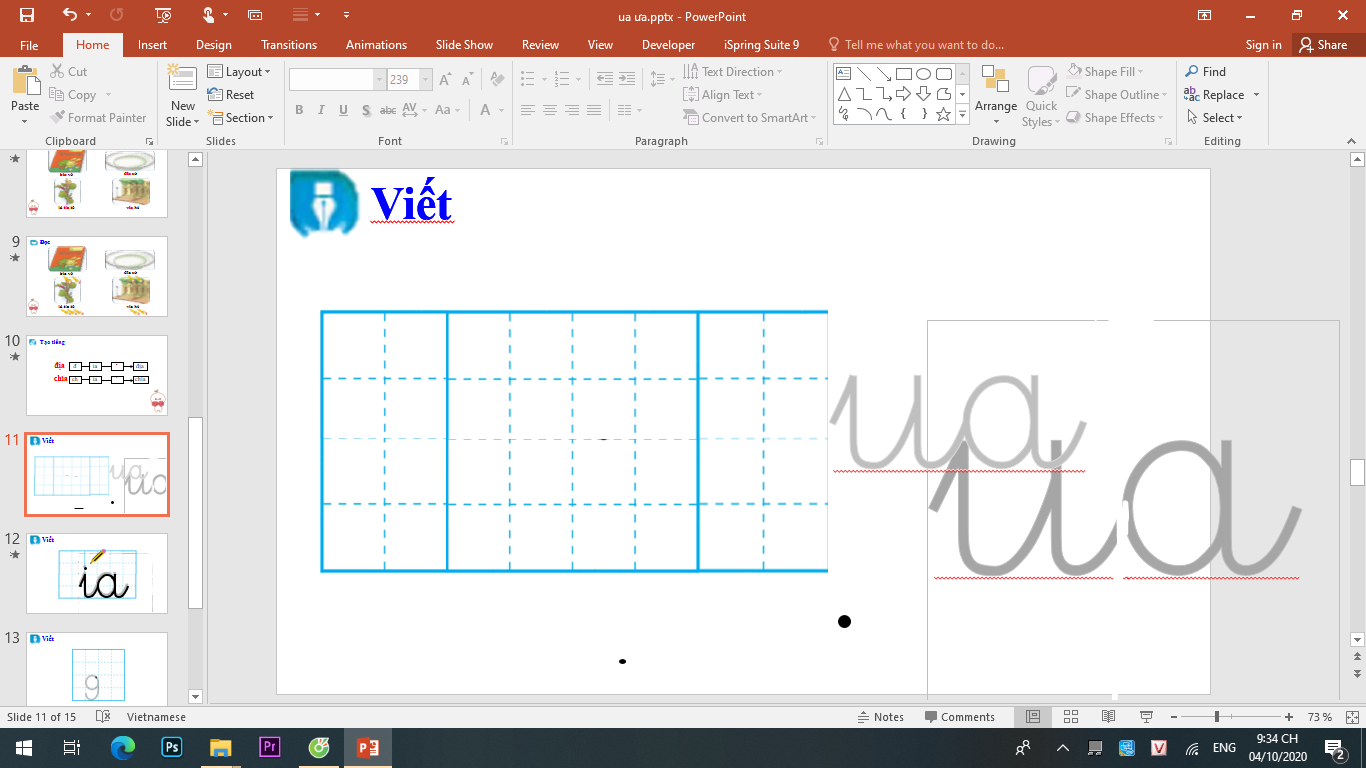 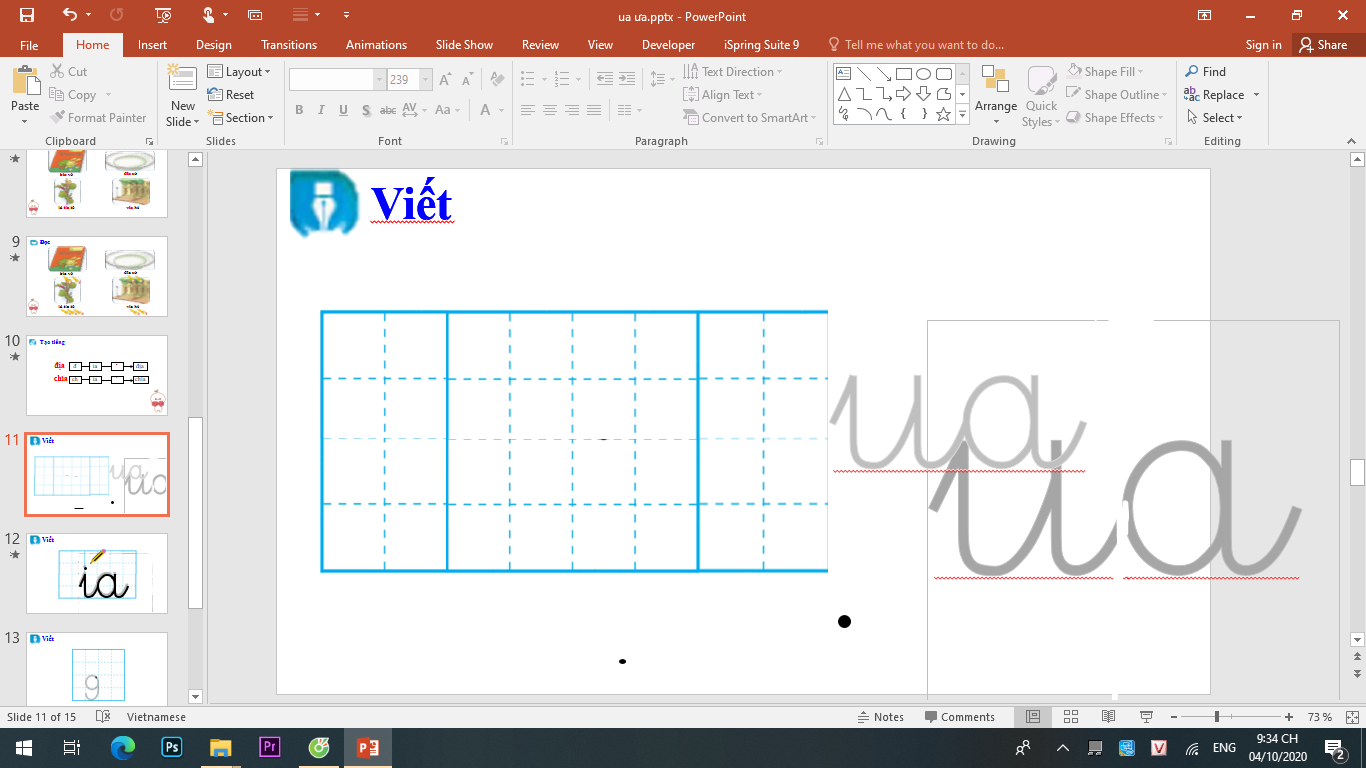 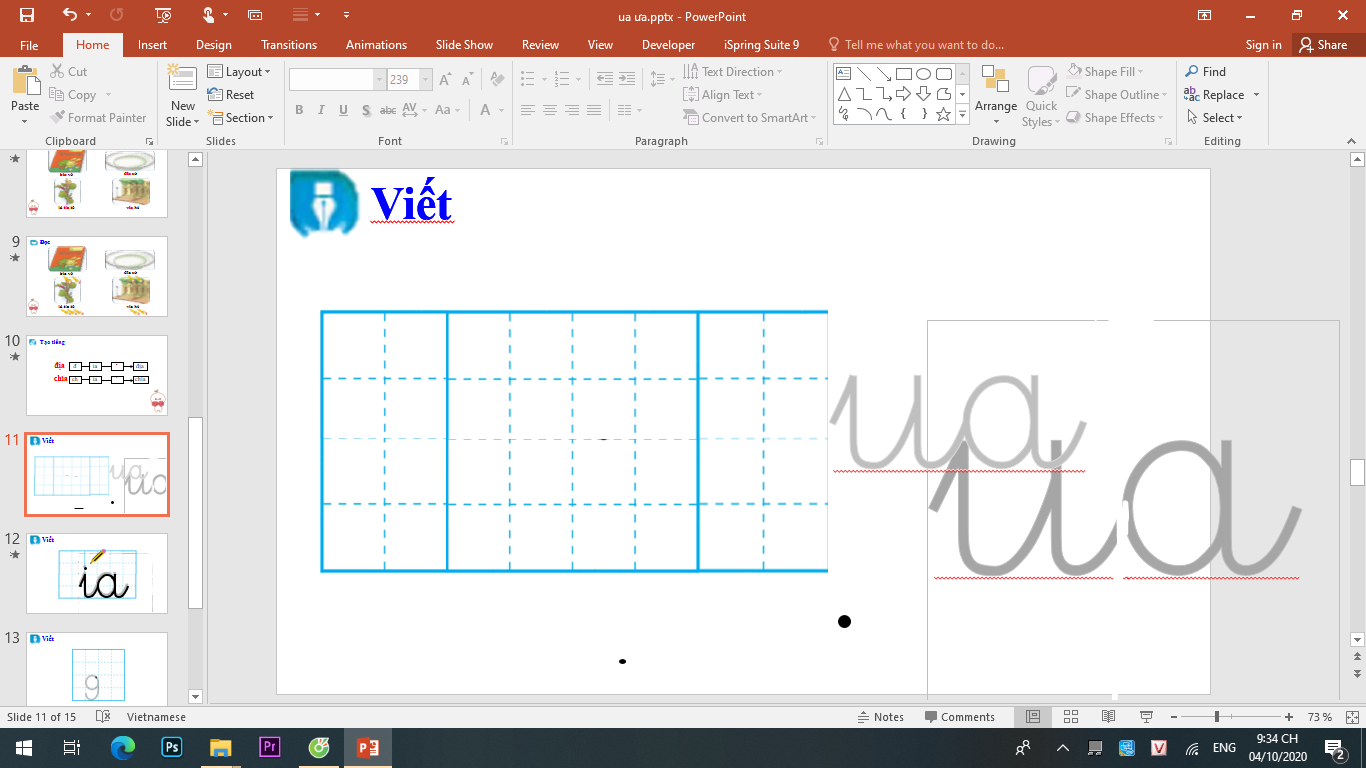 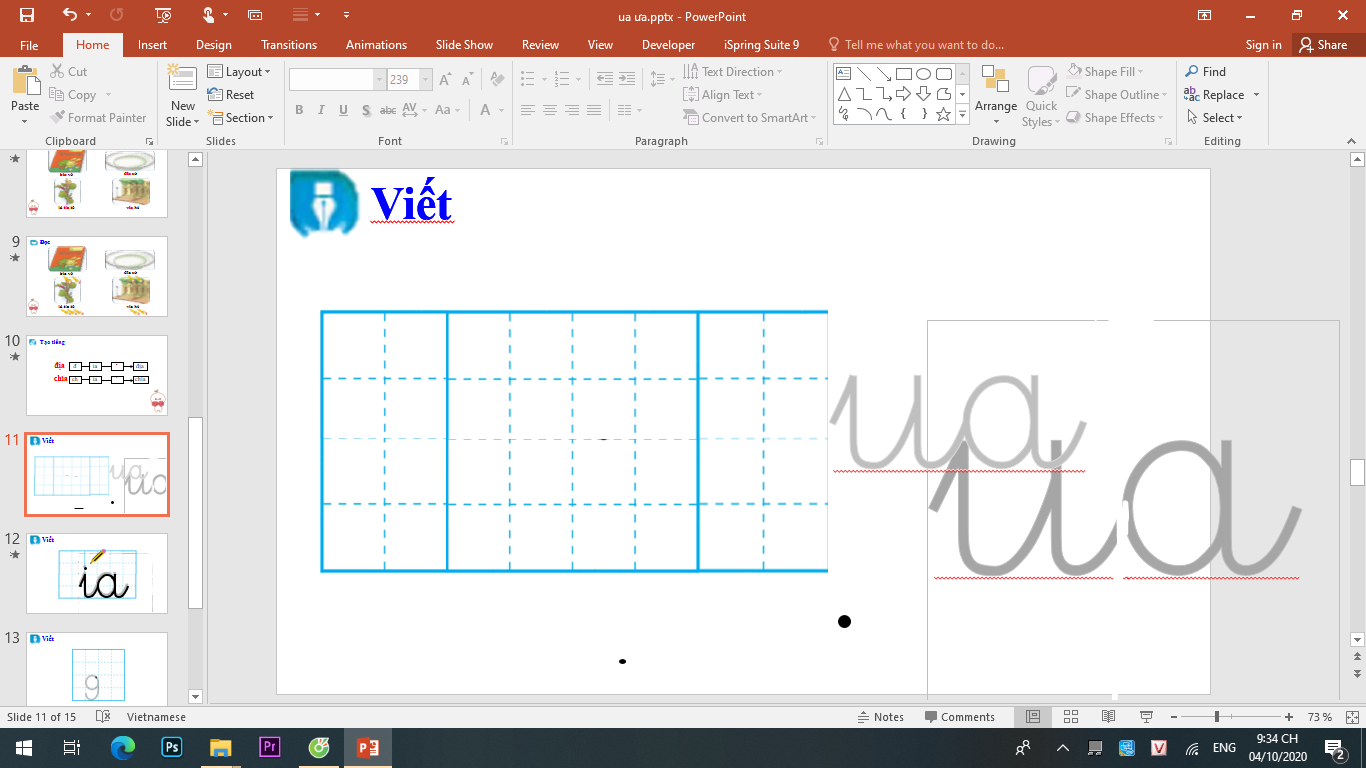 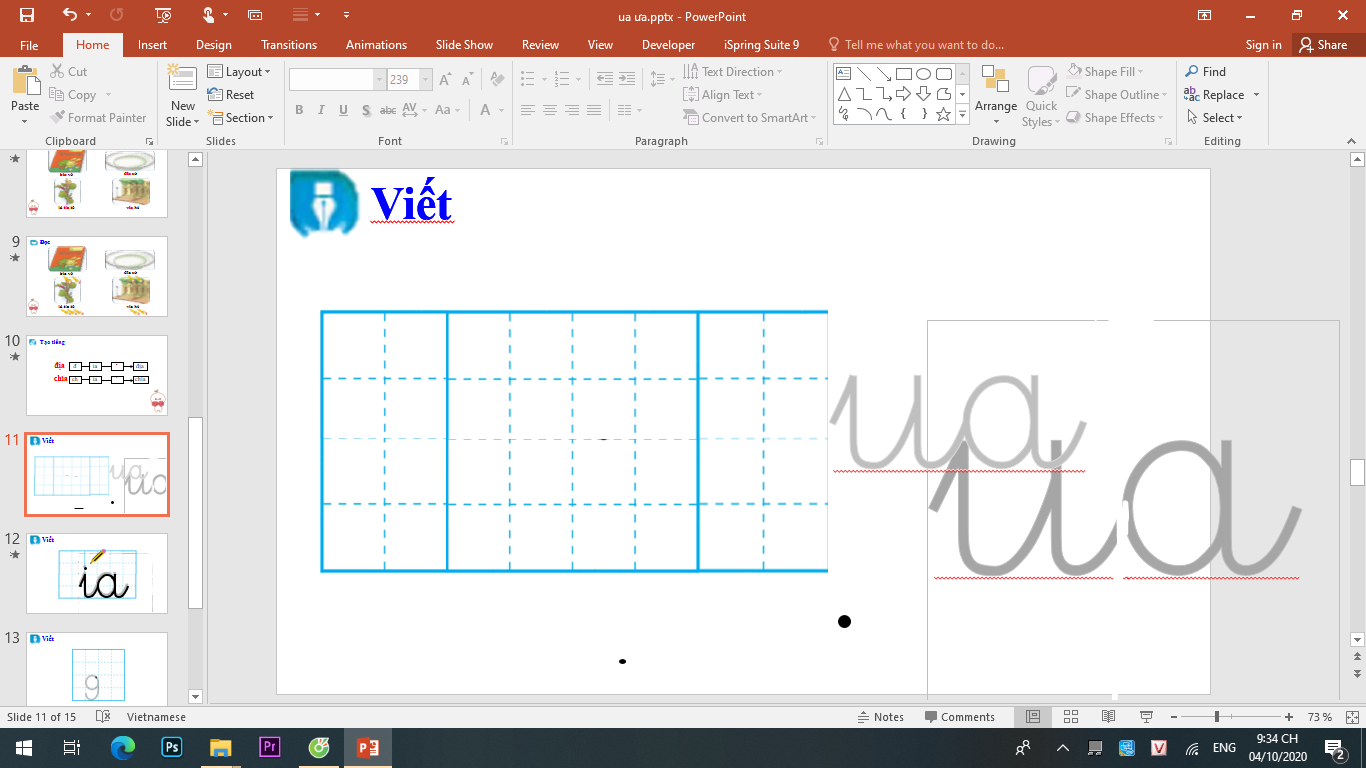 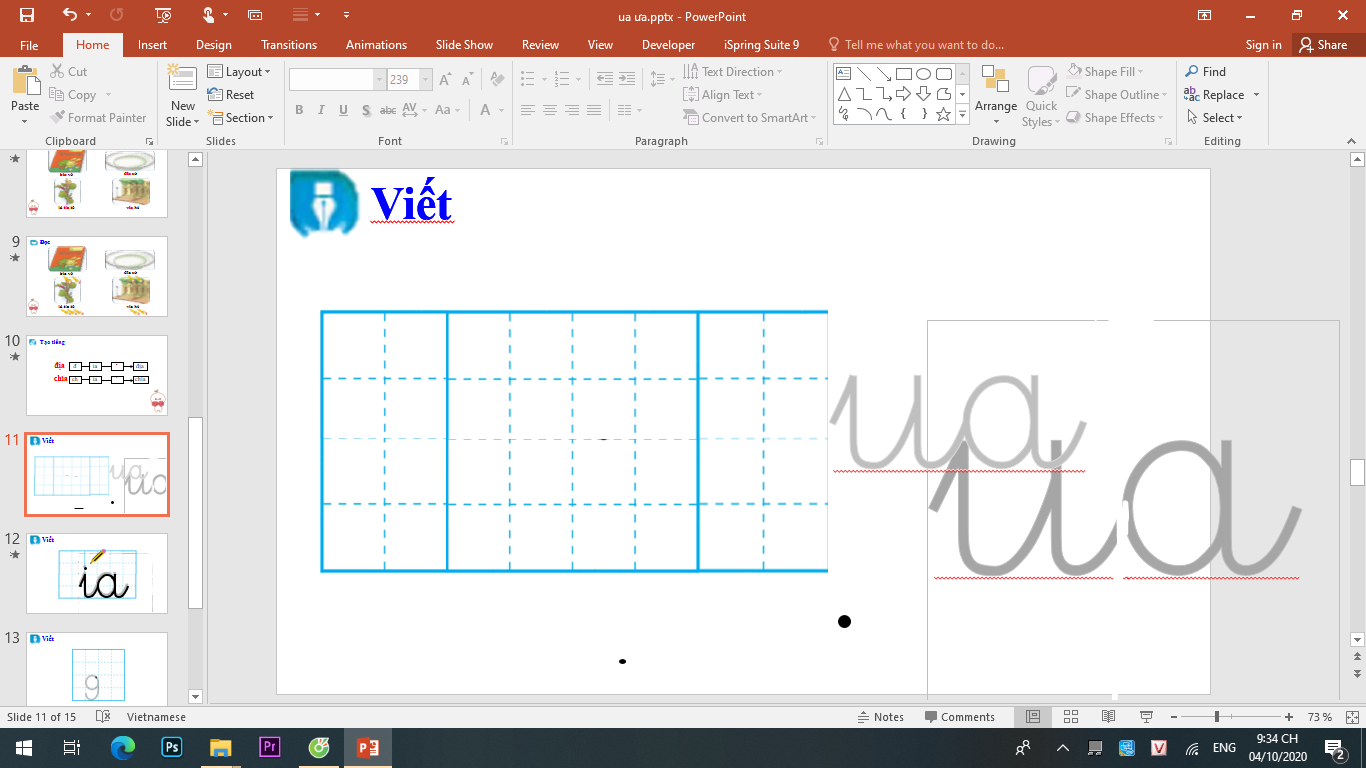 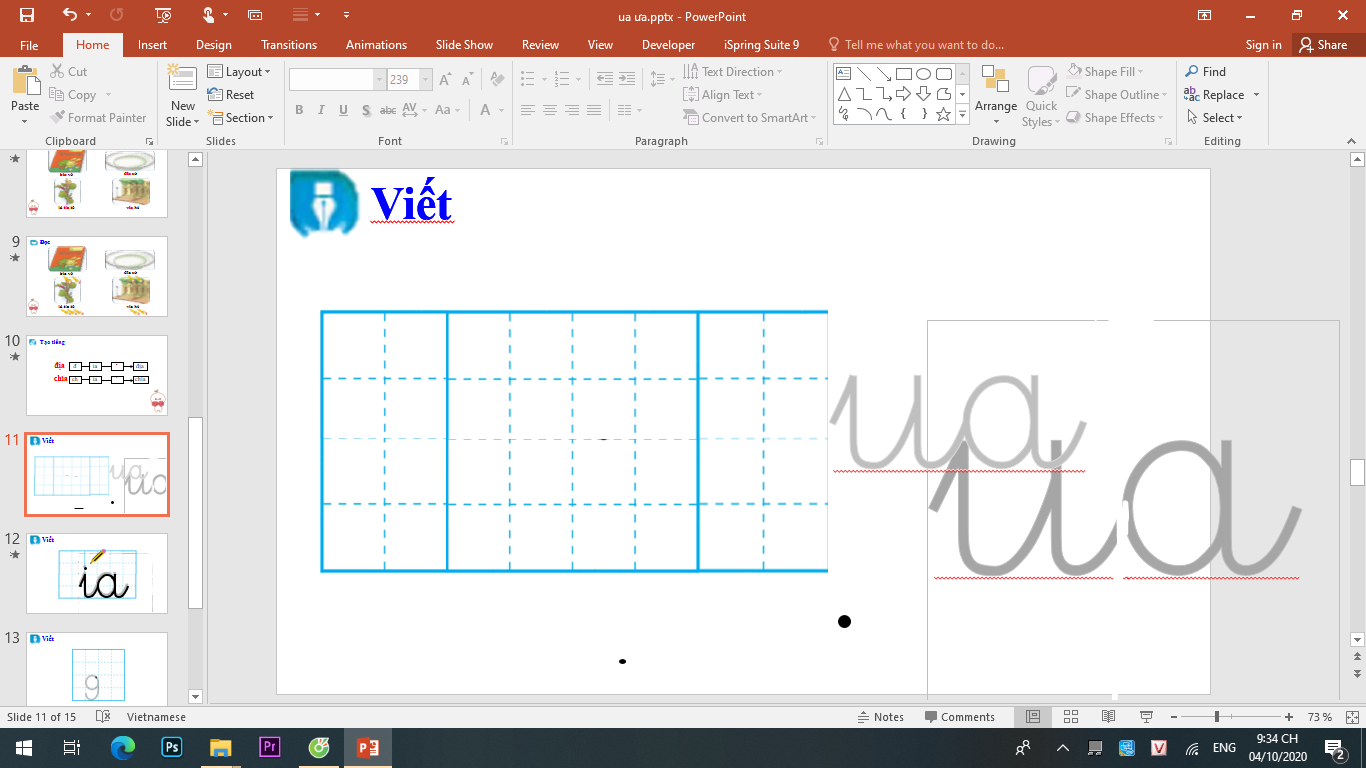 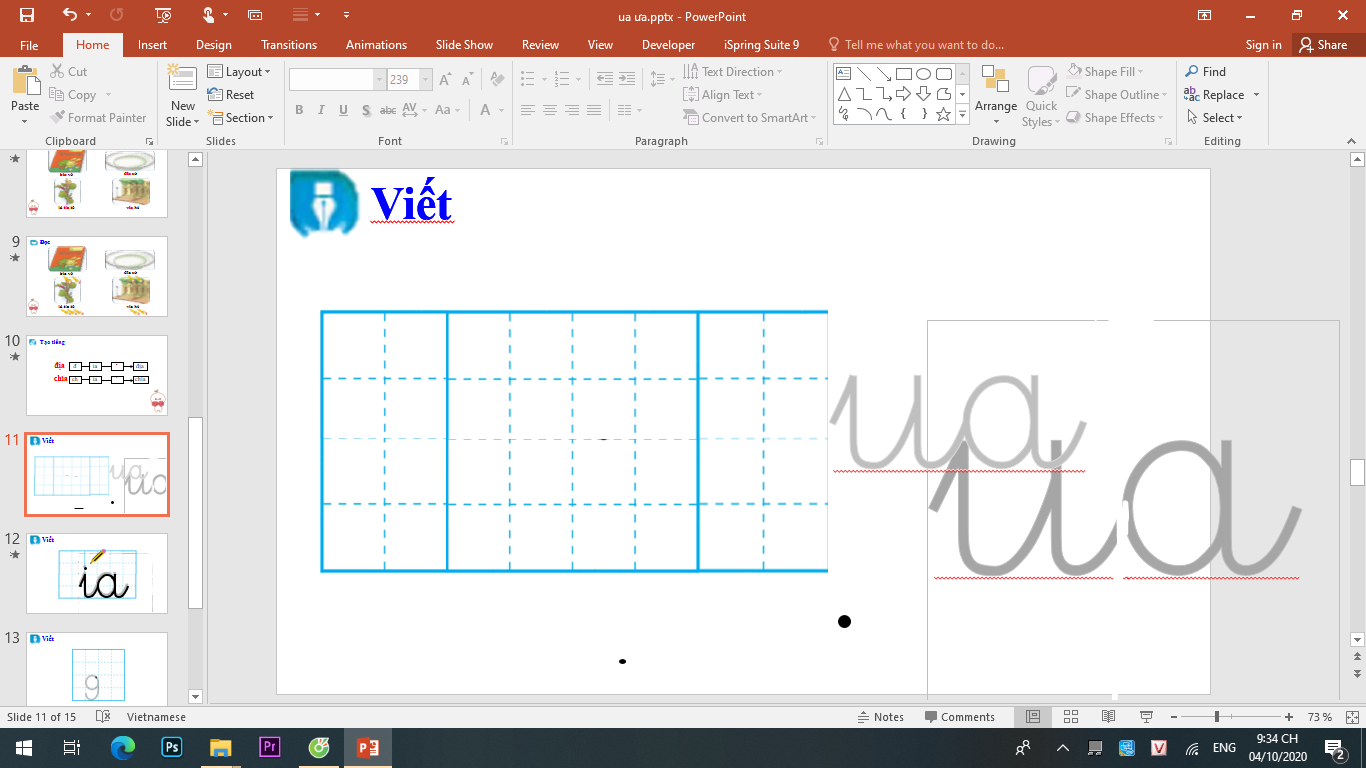 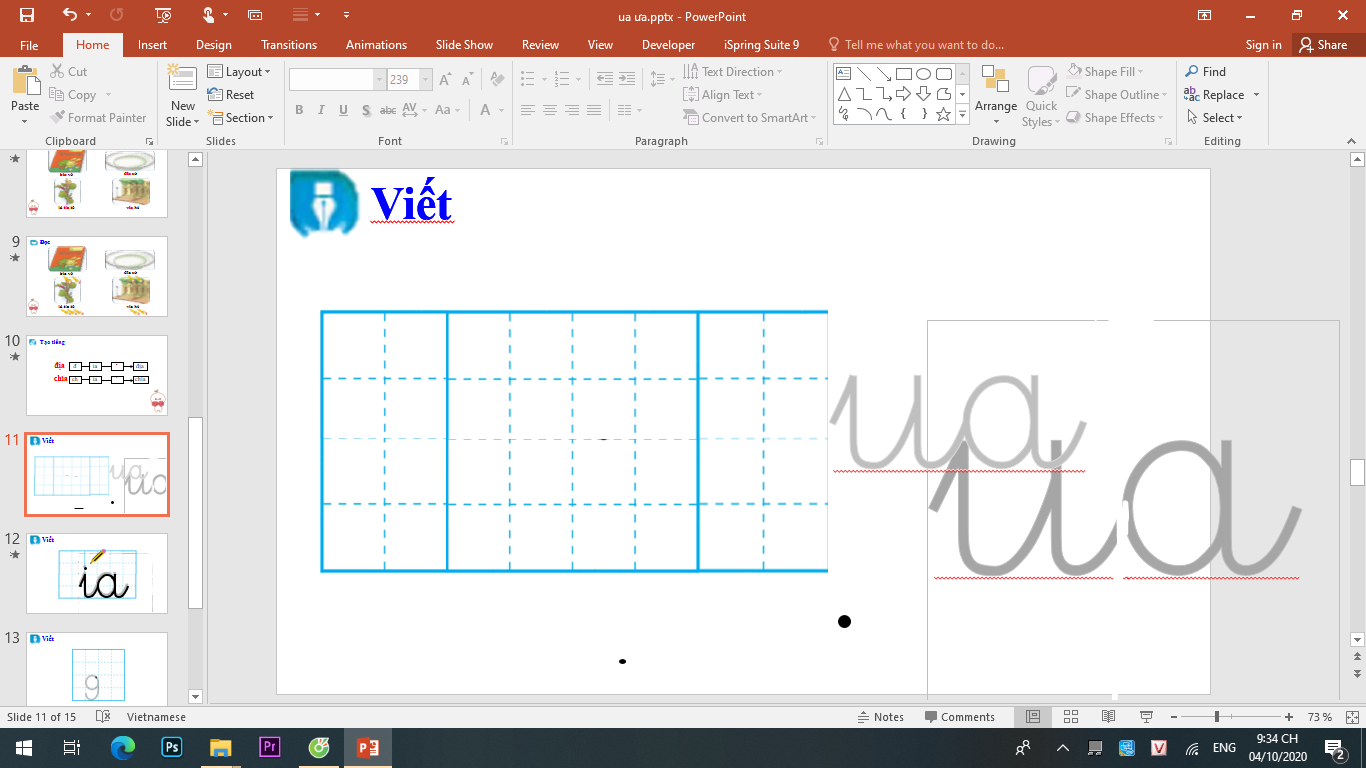 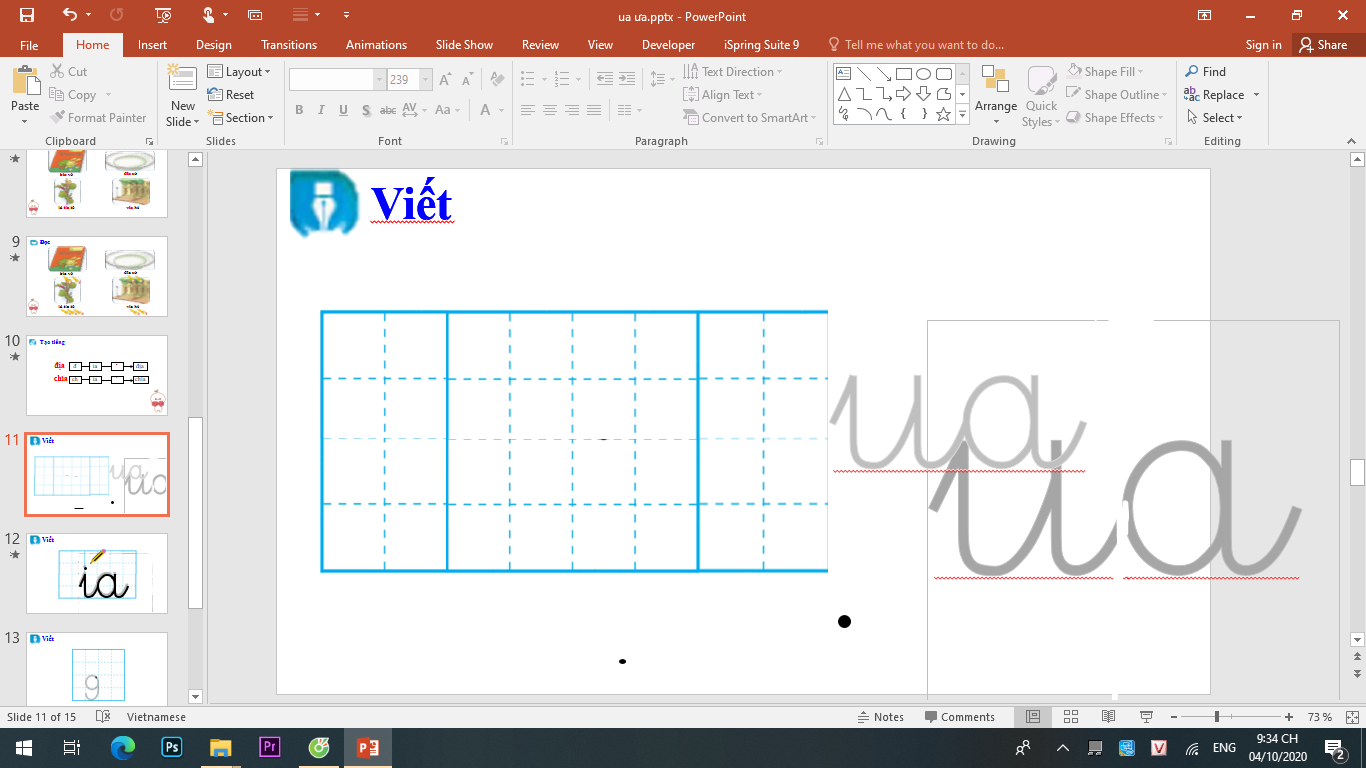 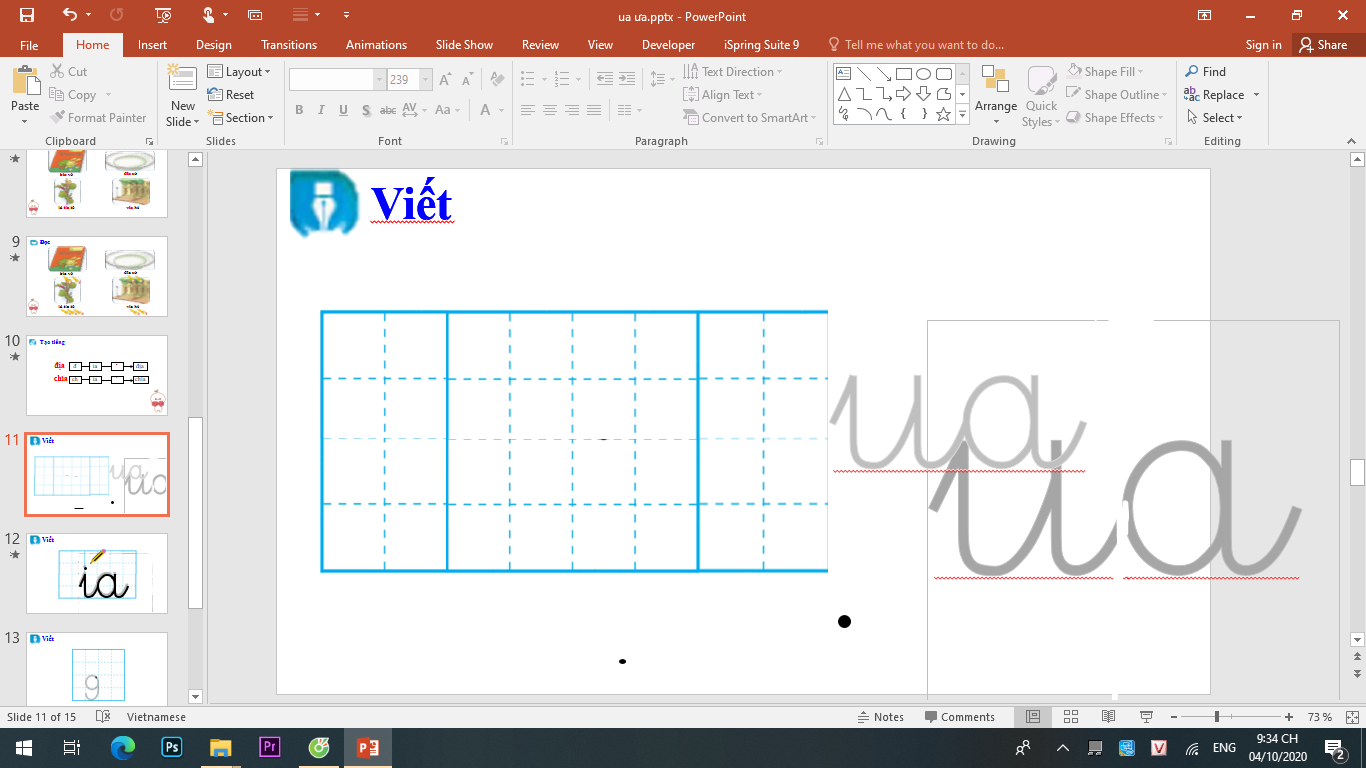 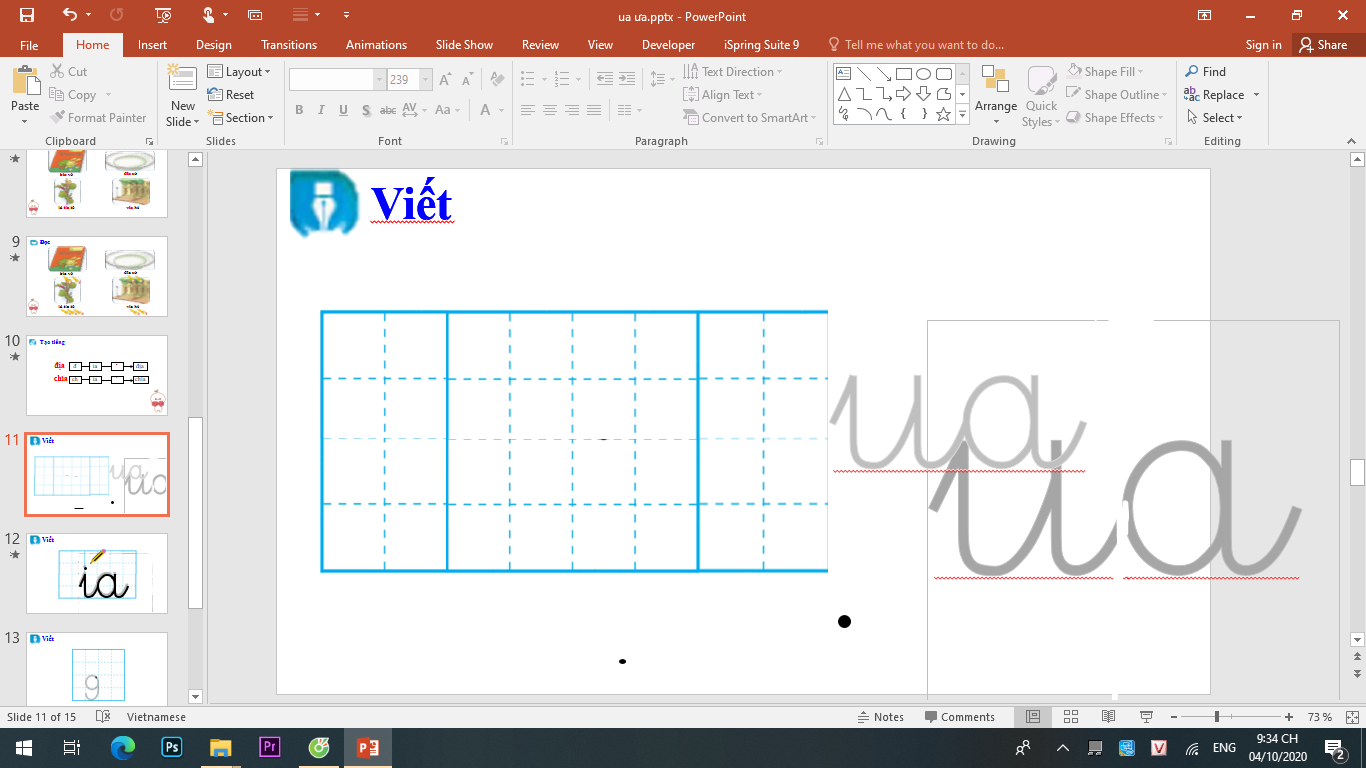 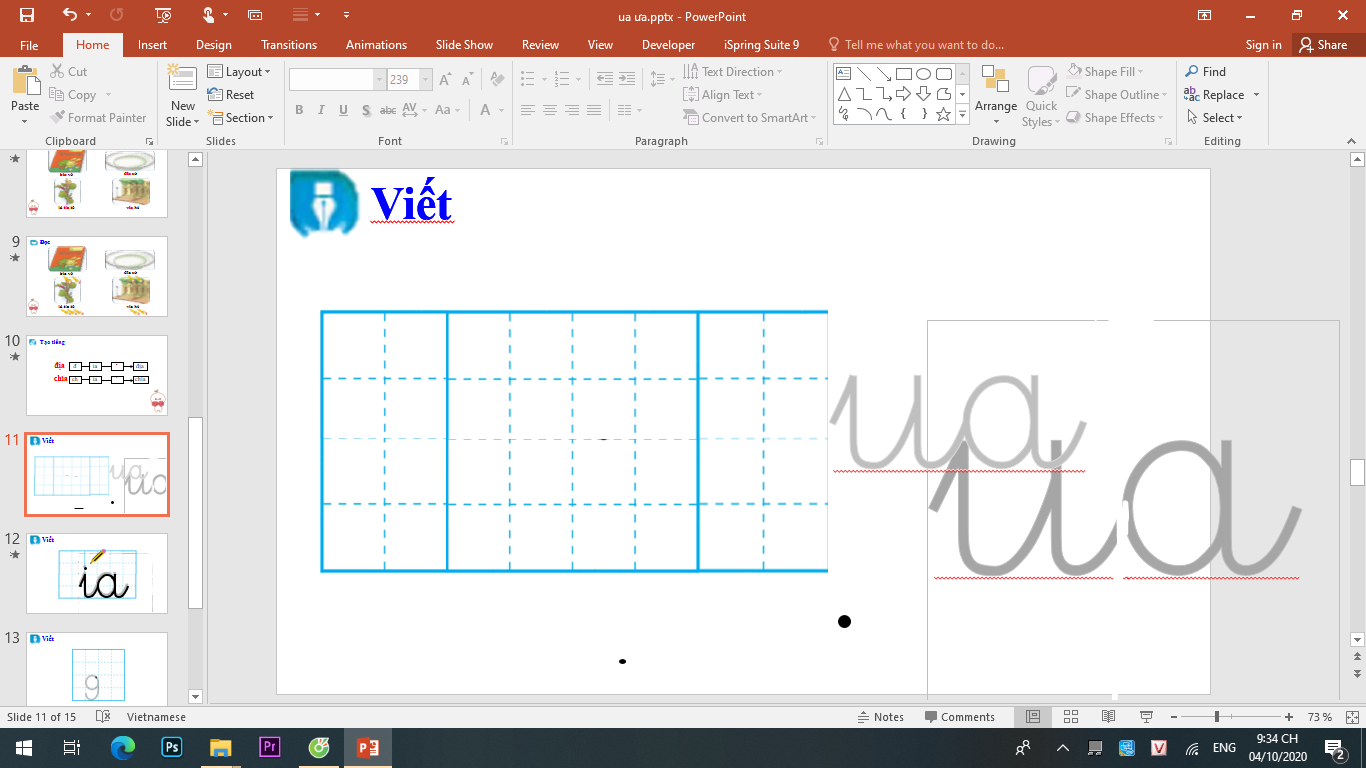 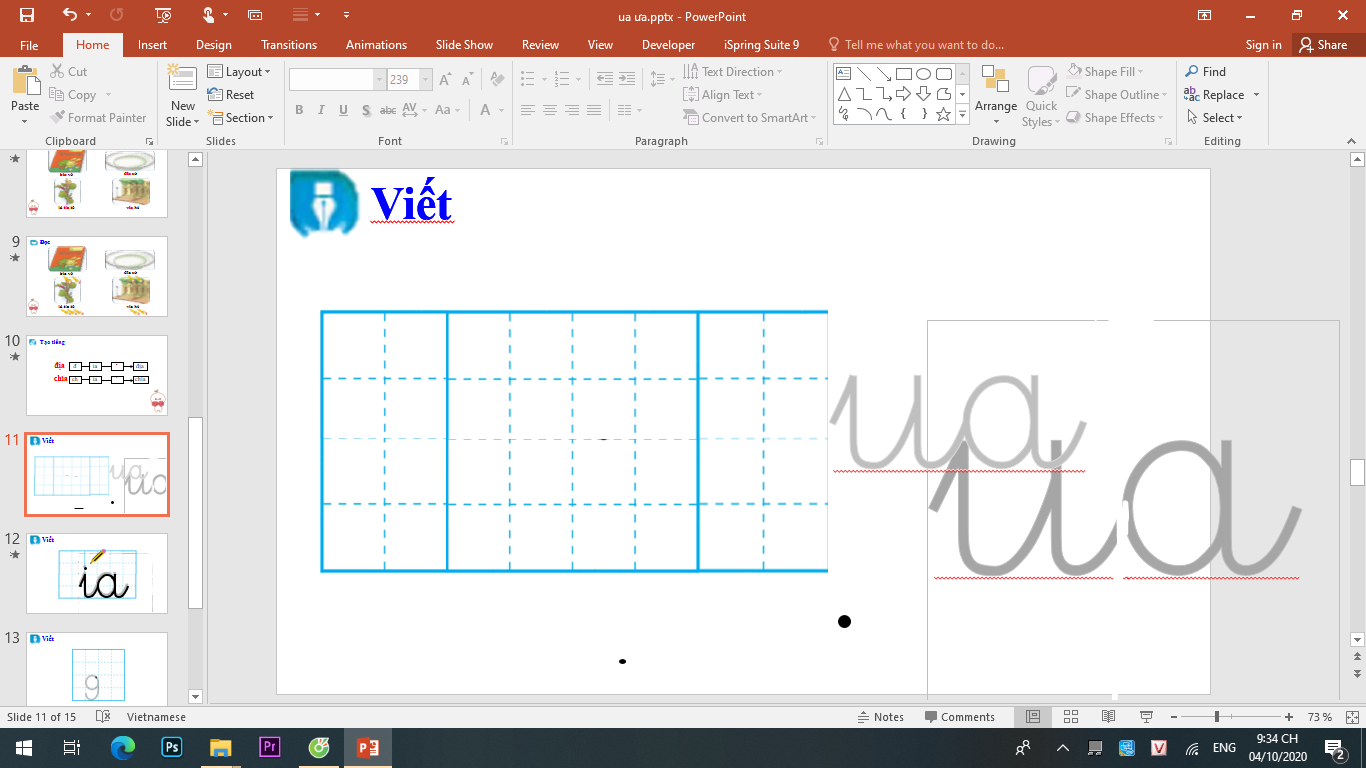 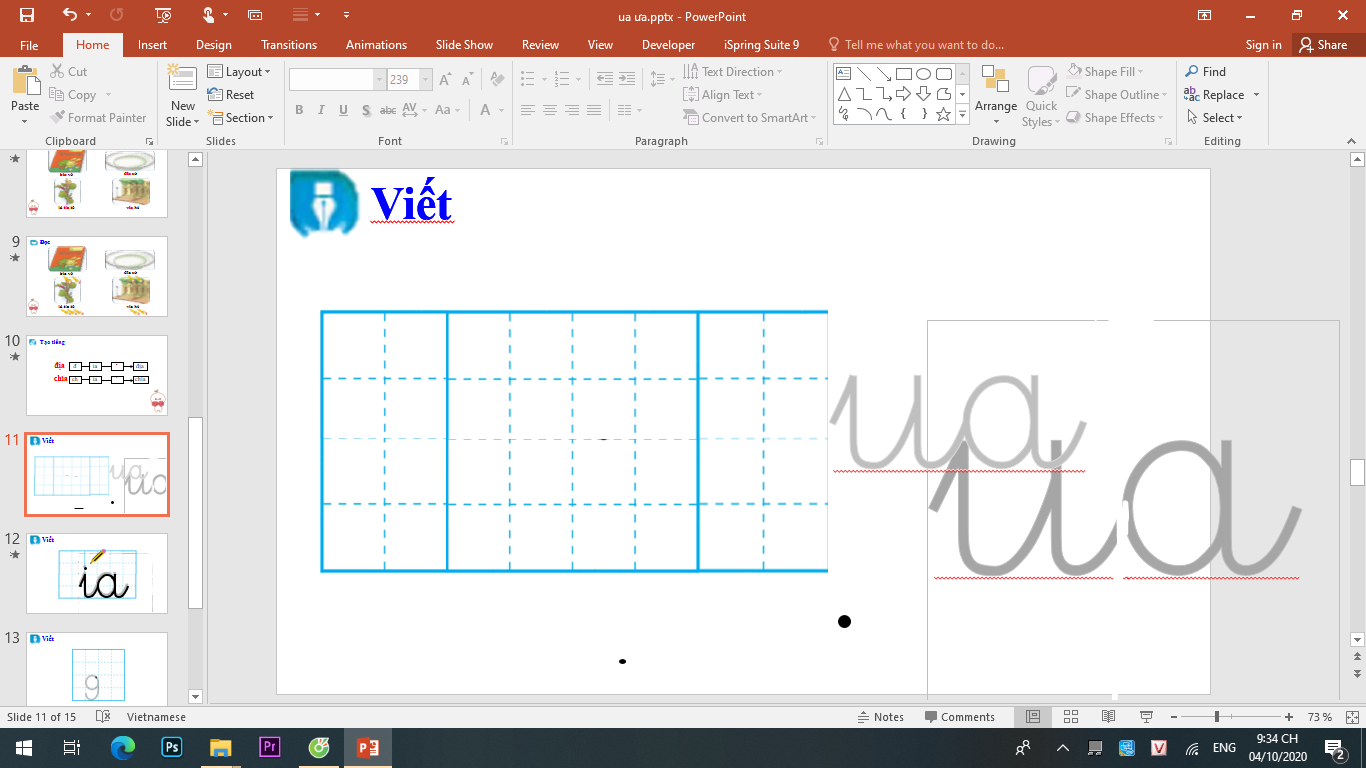 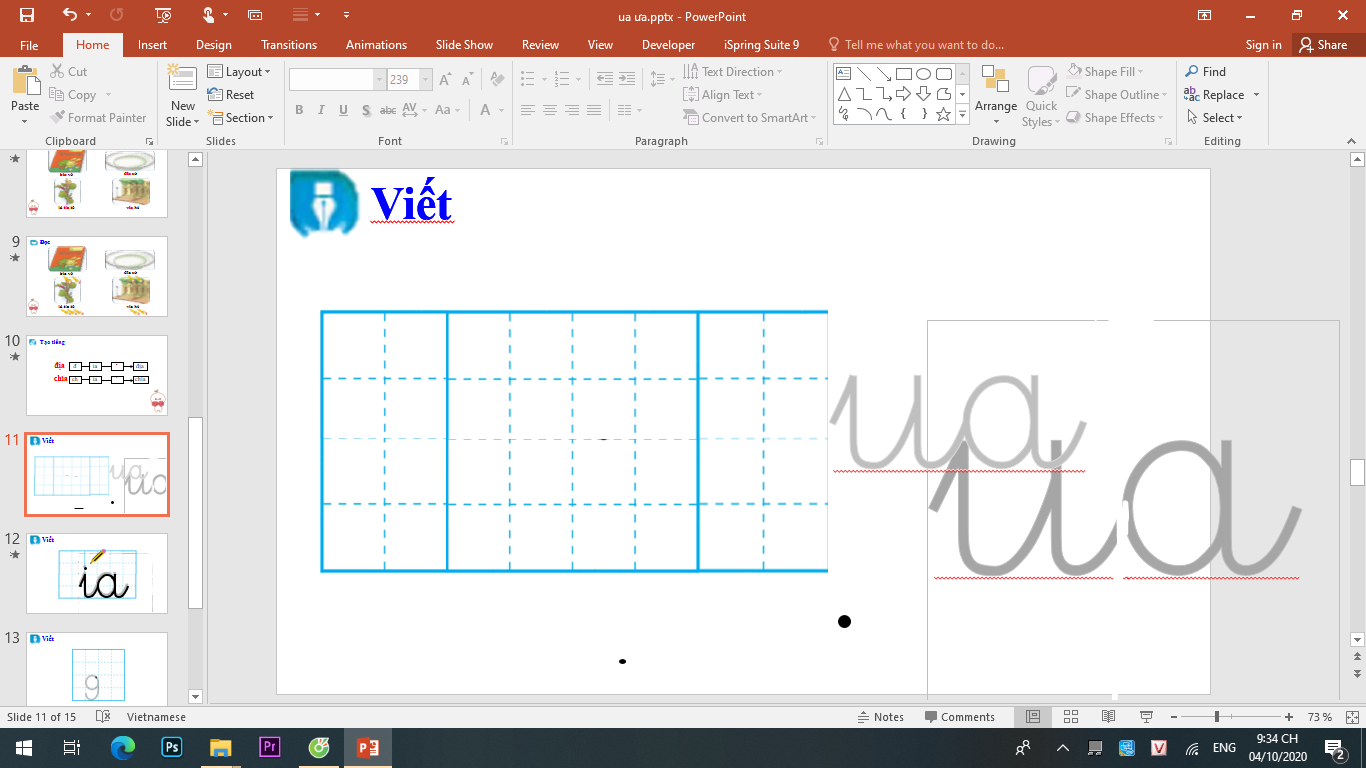 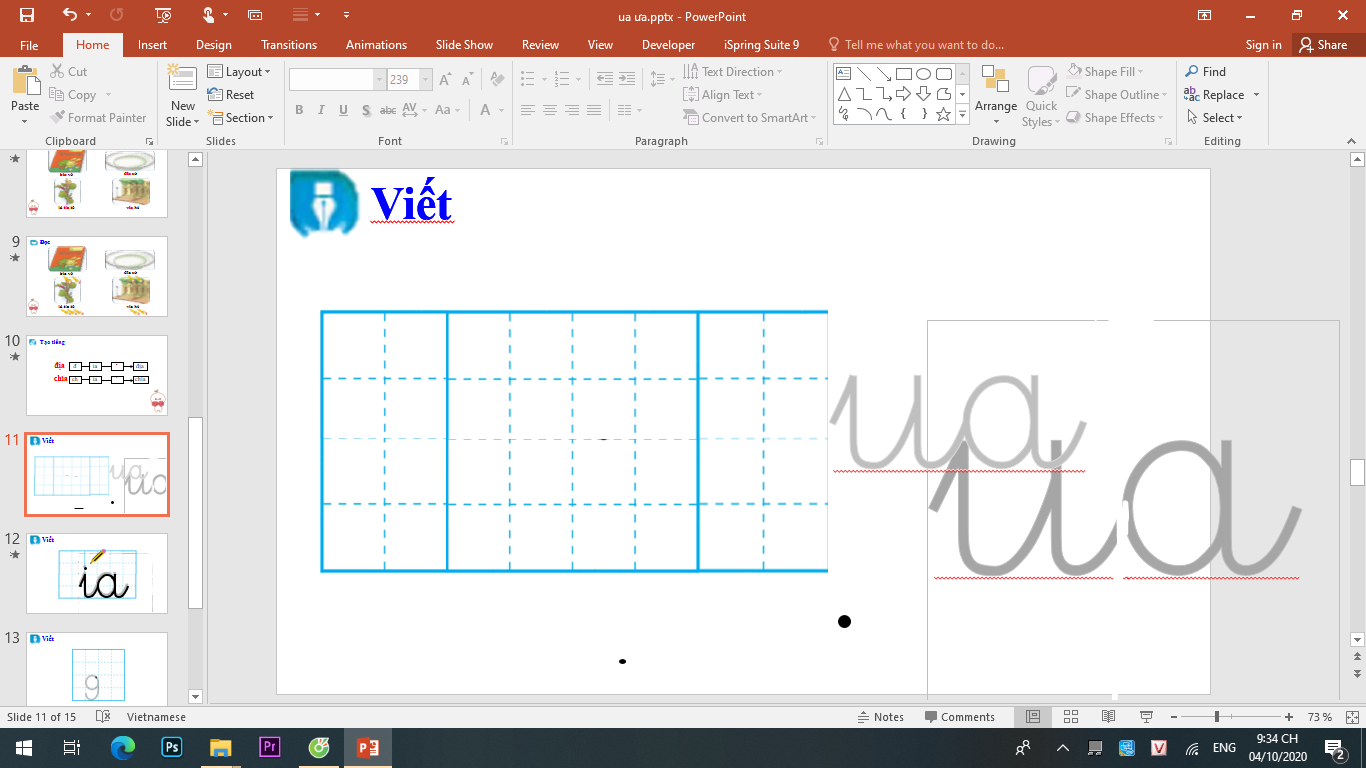 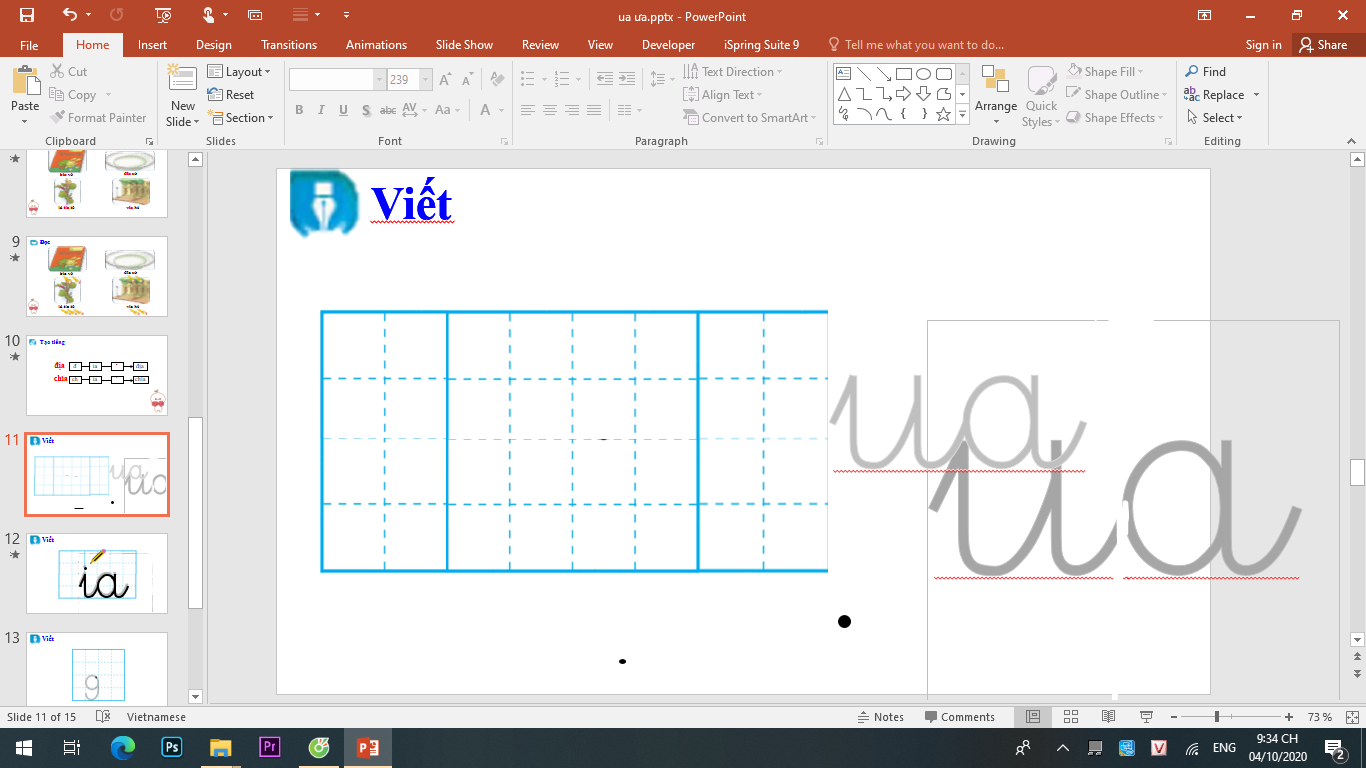 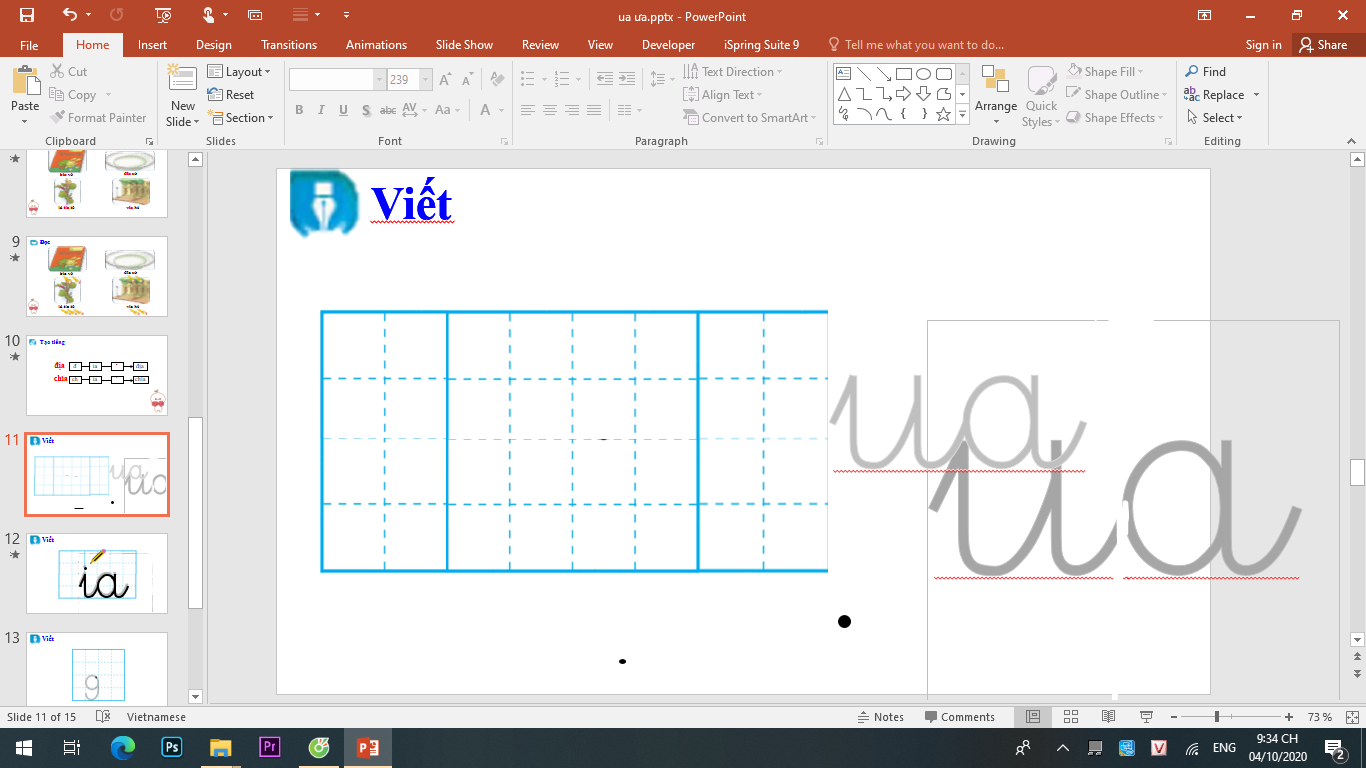 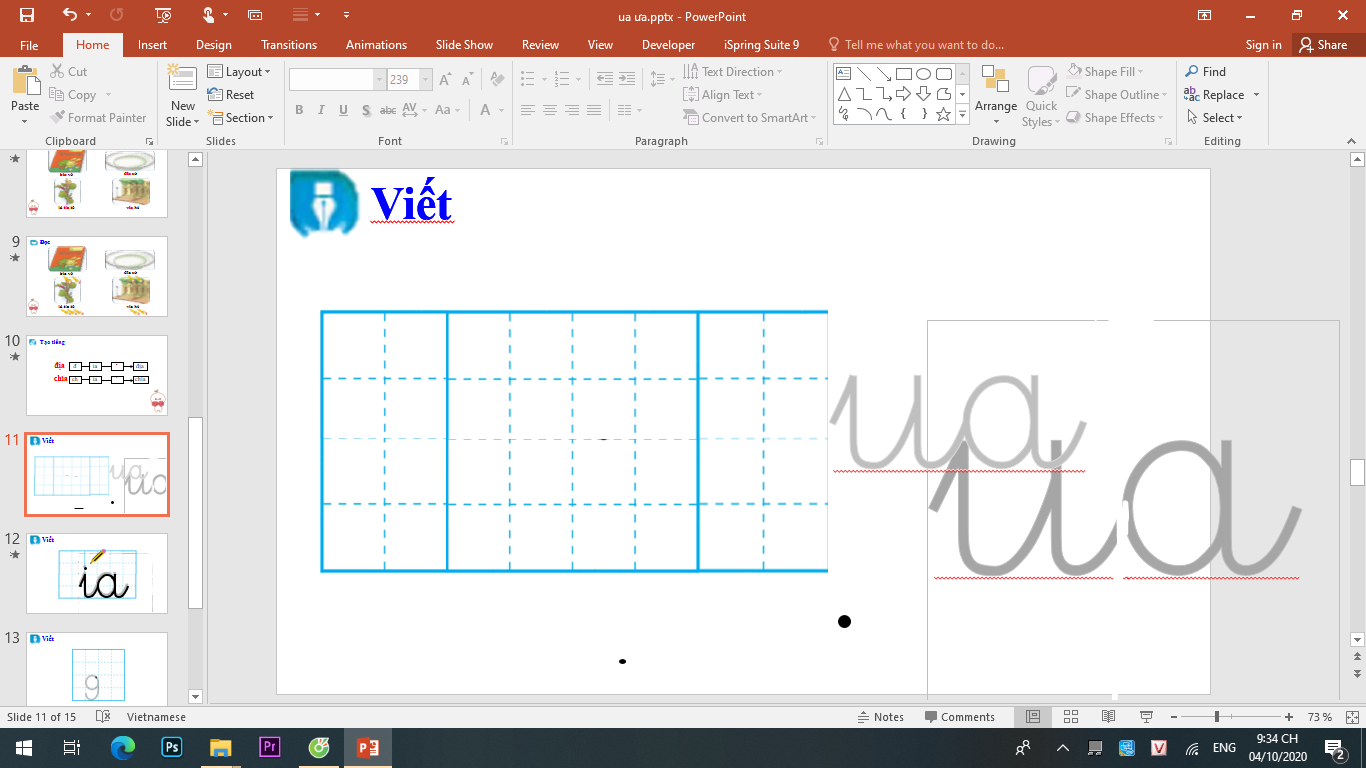 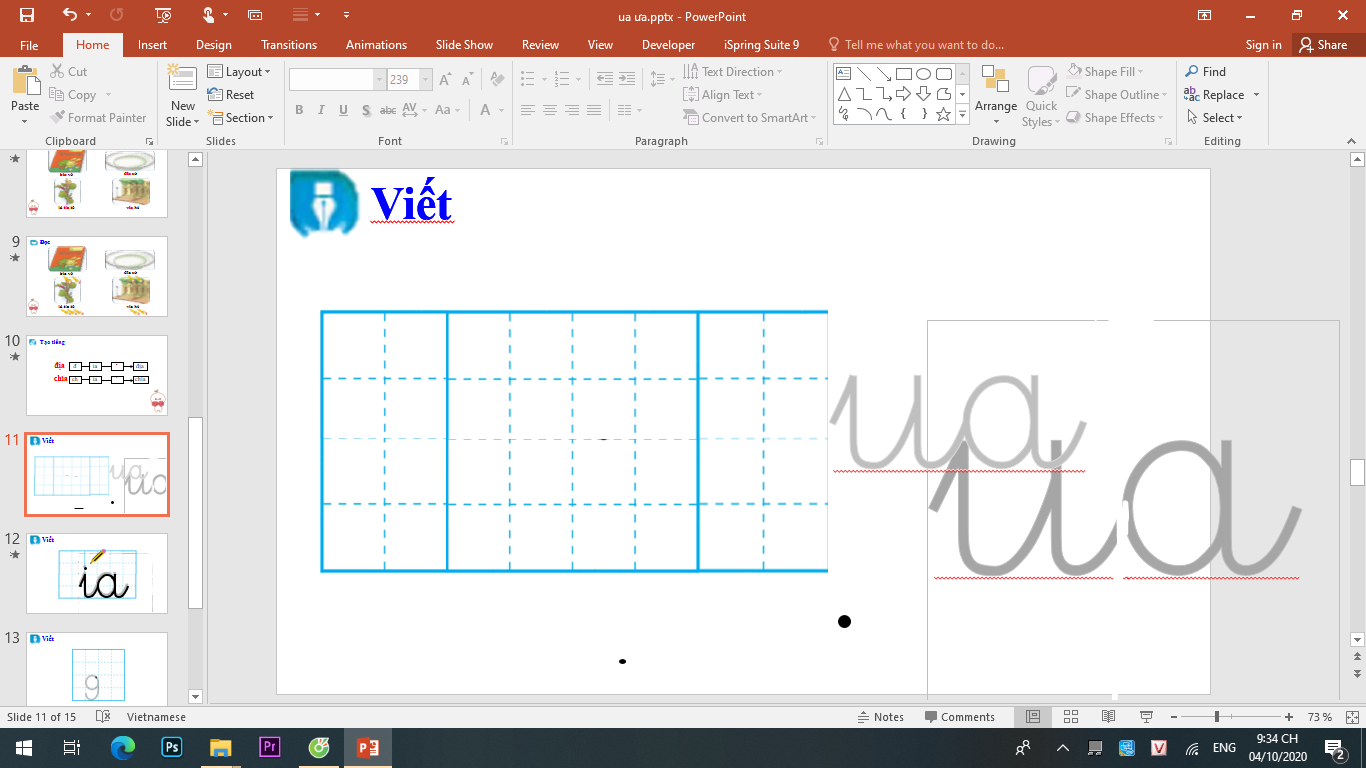 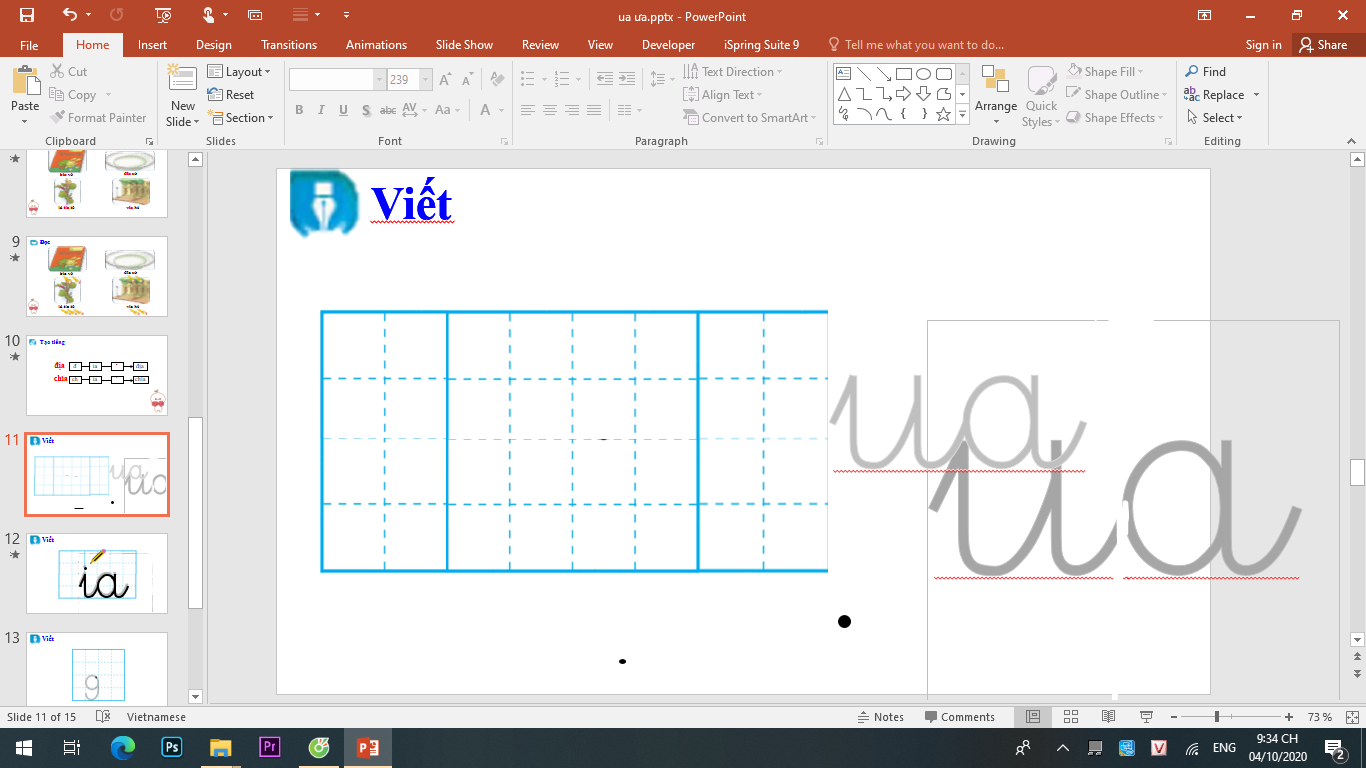 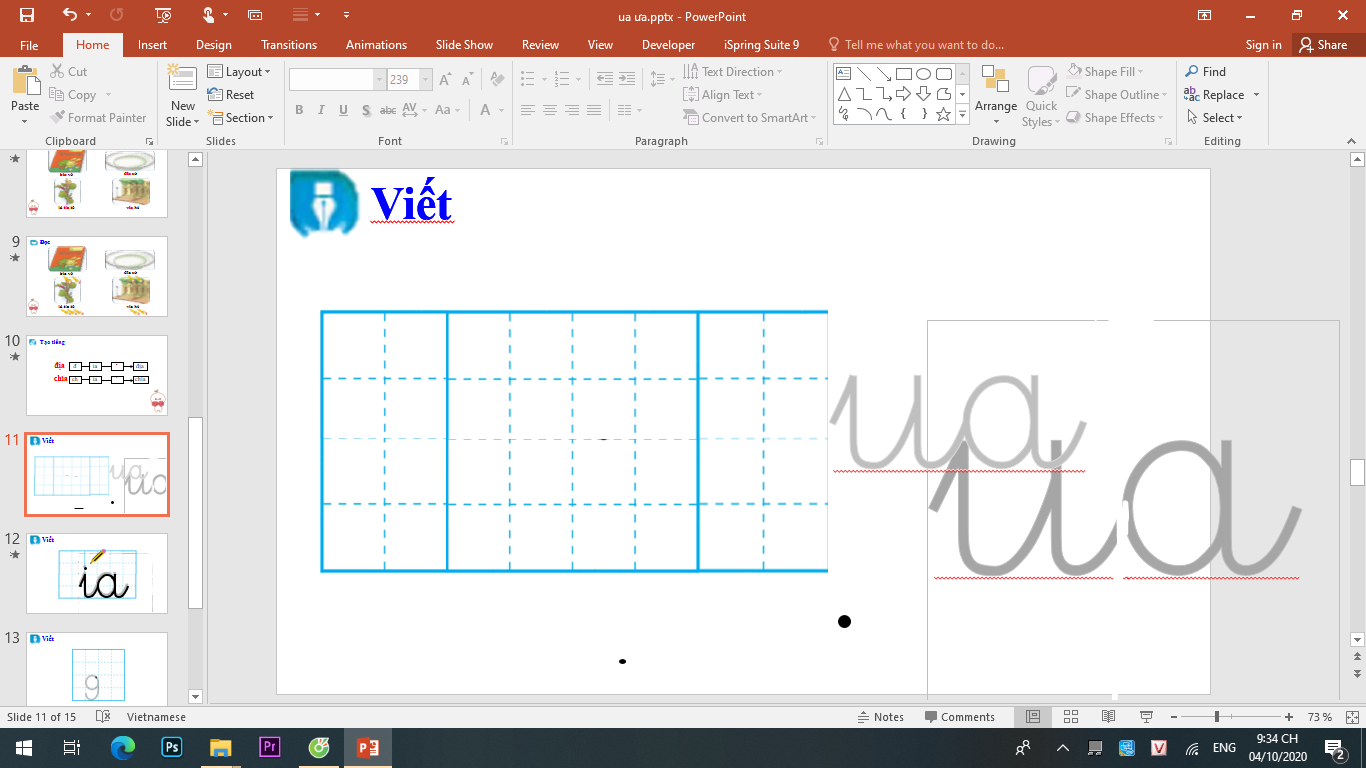 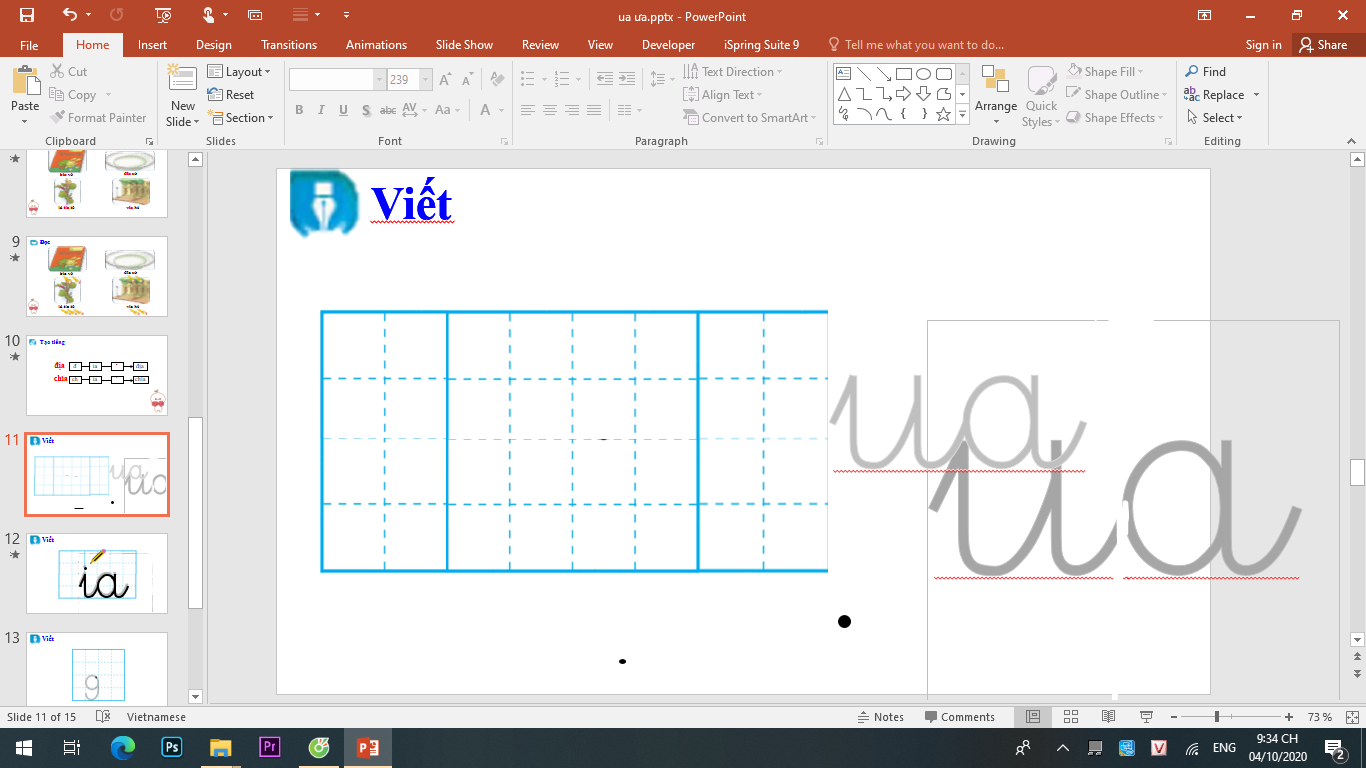 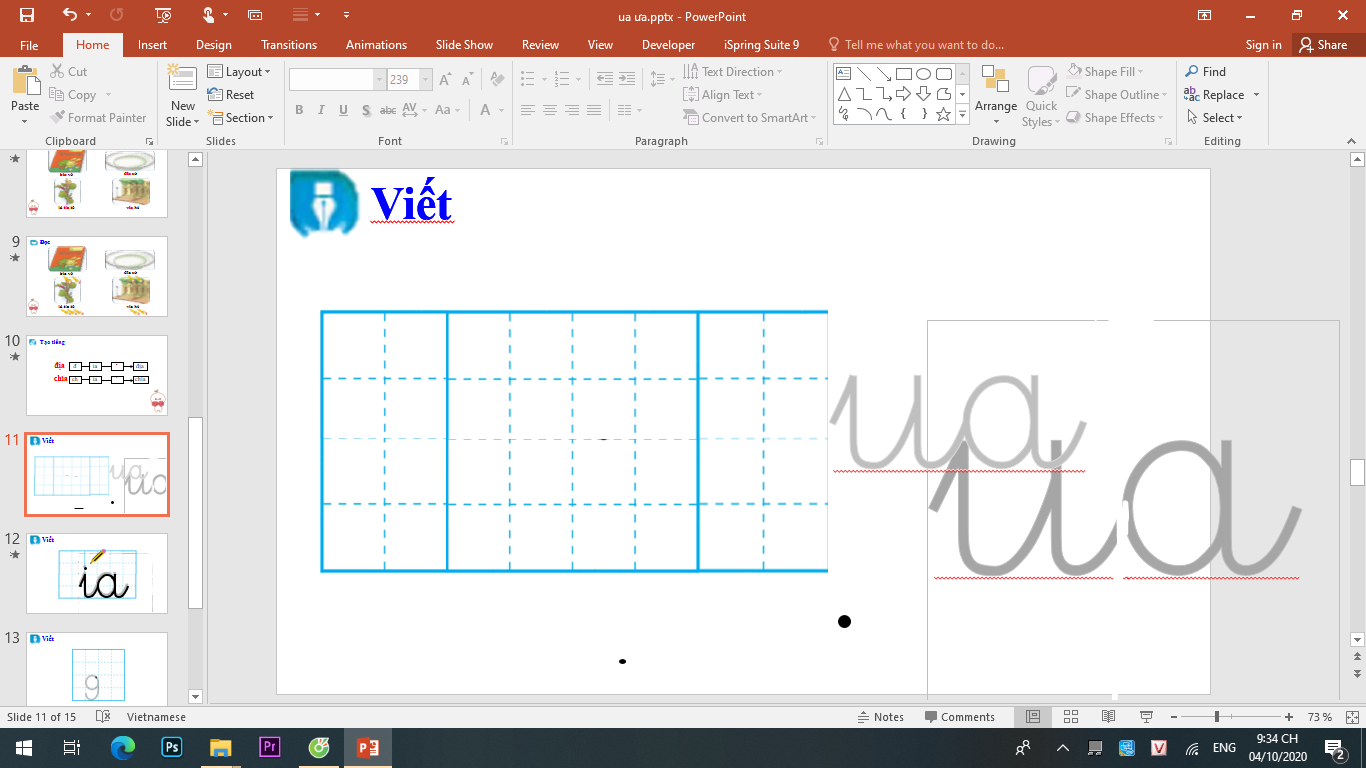 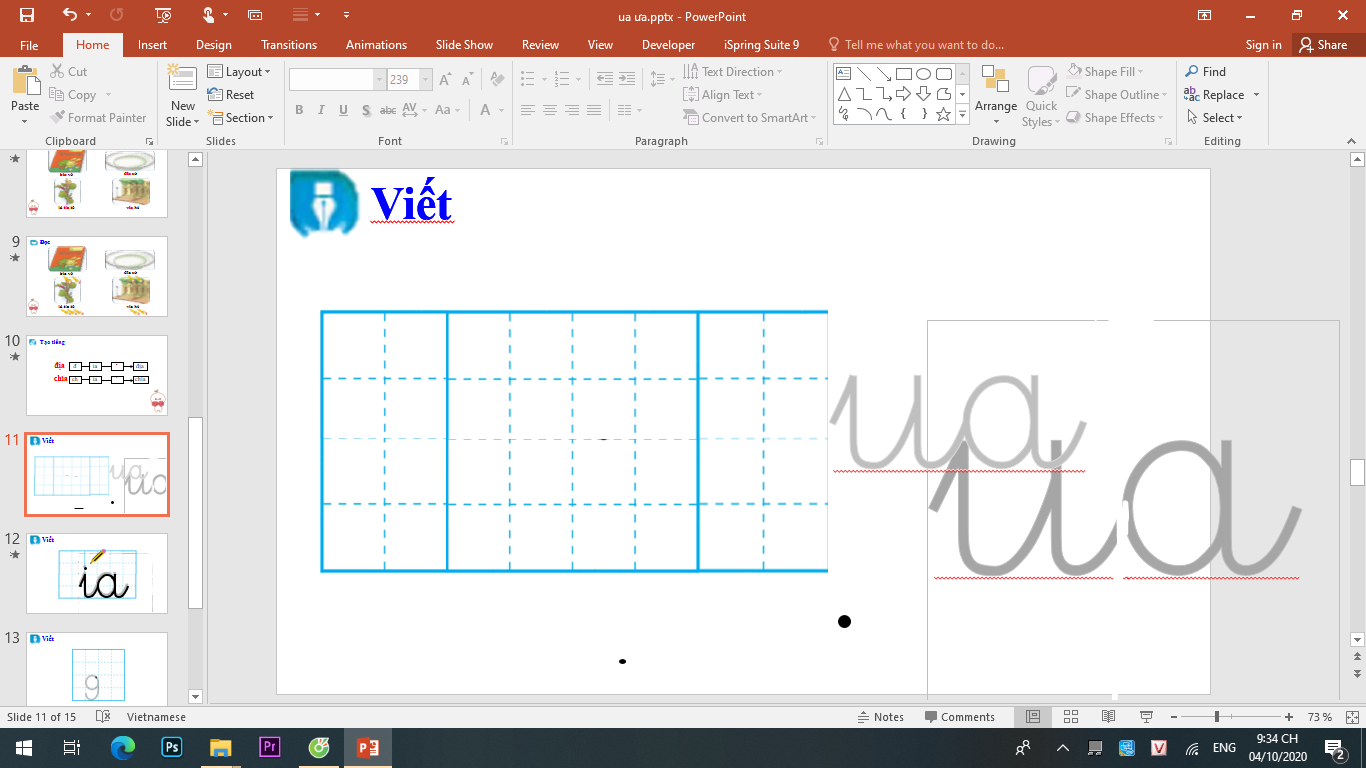 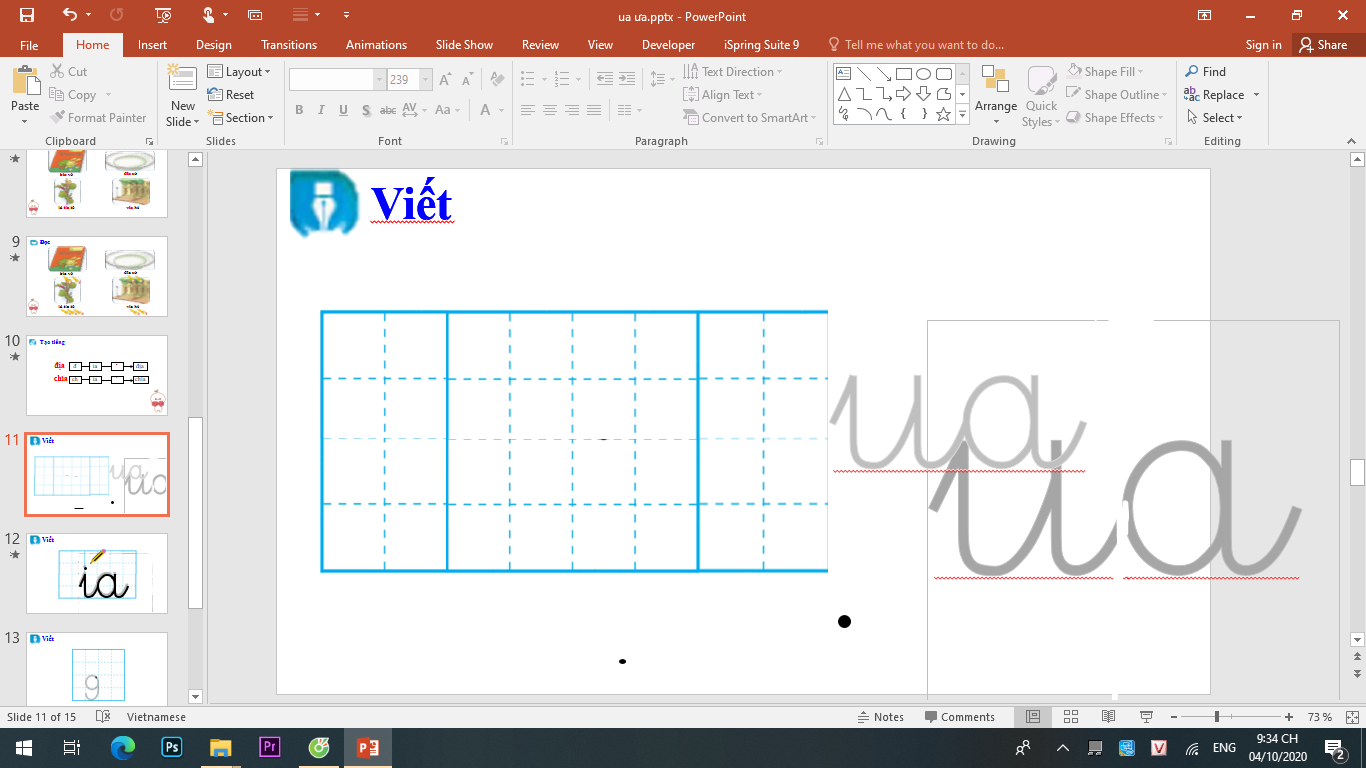 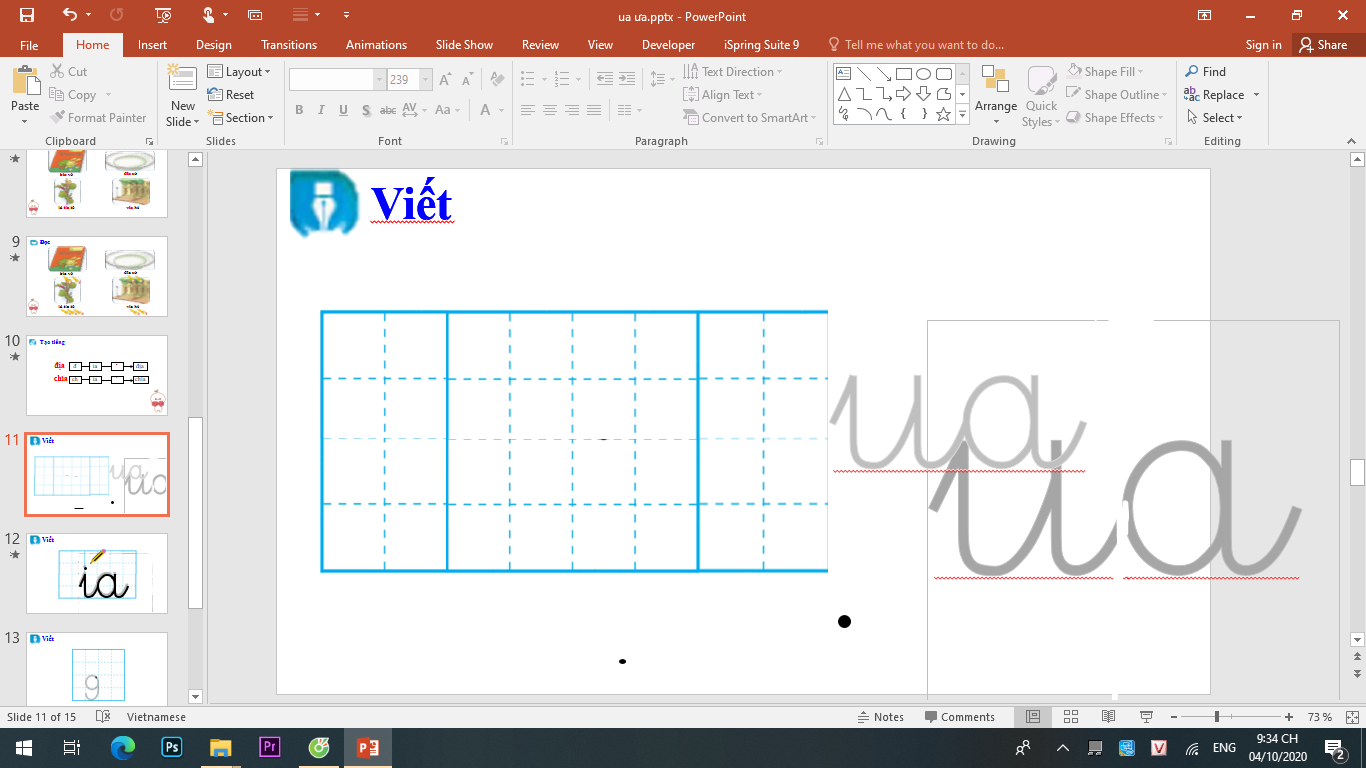 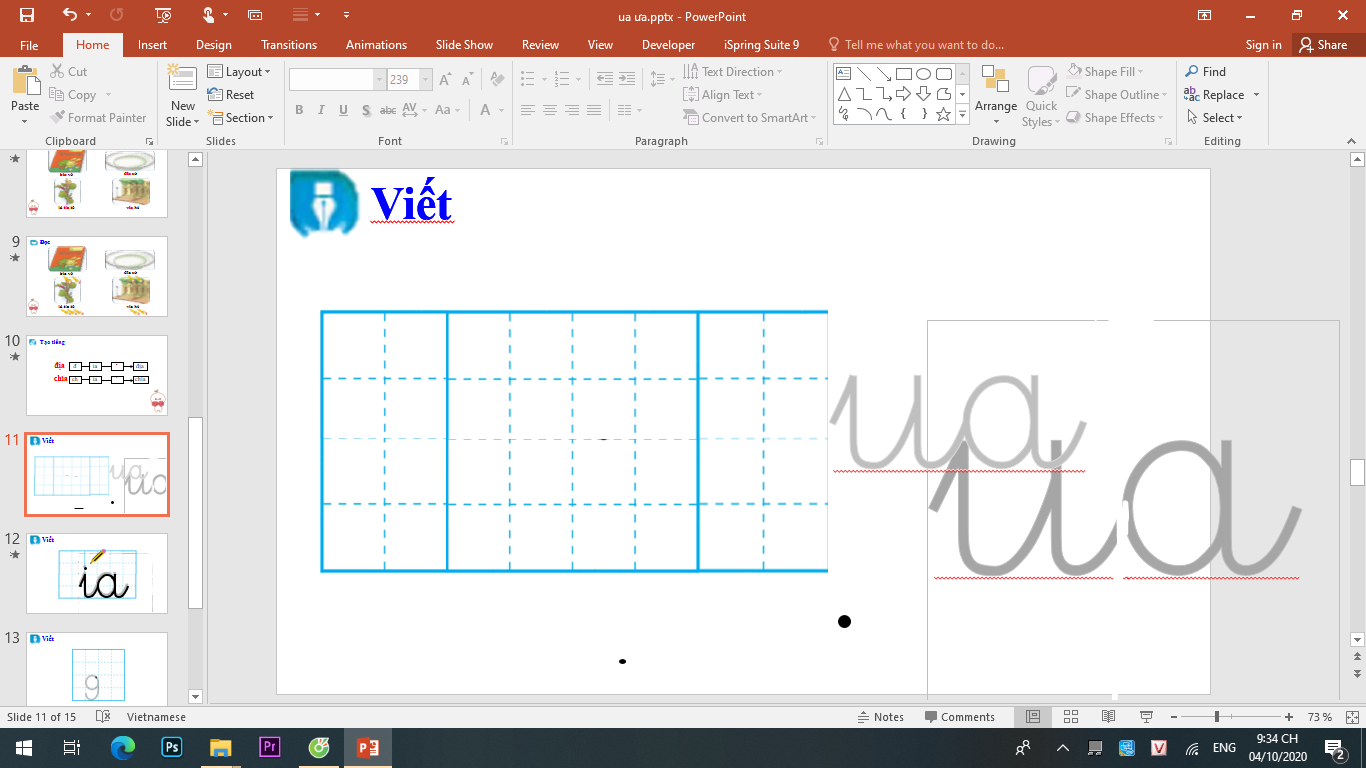 ‼Ϊ Ǉį
hŅ ǧẄa
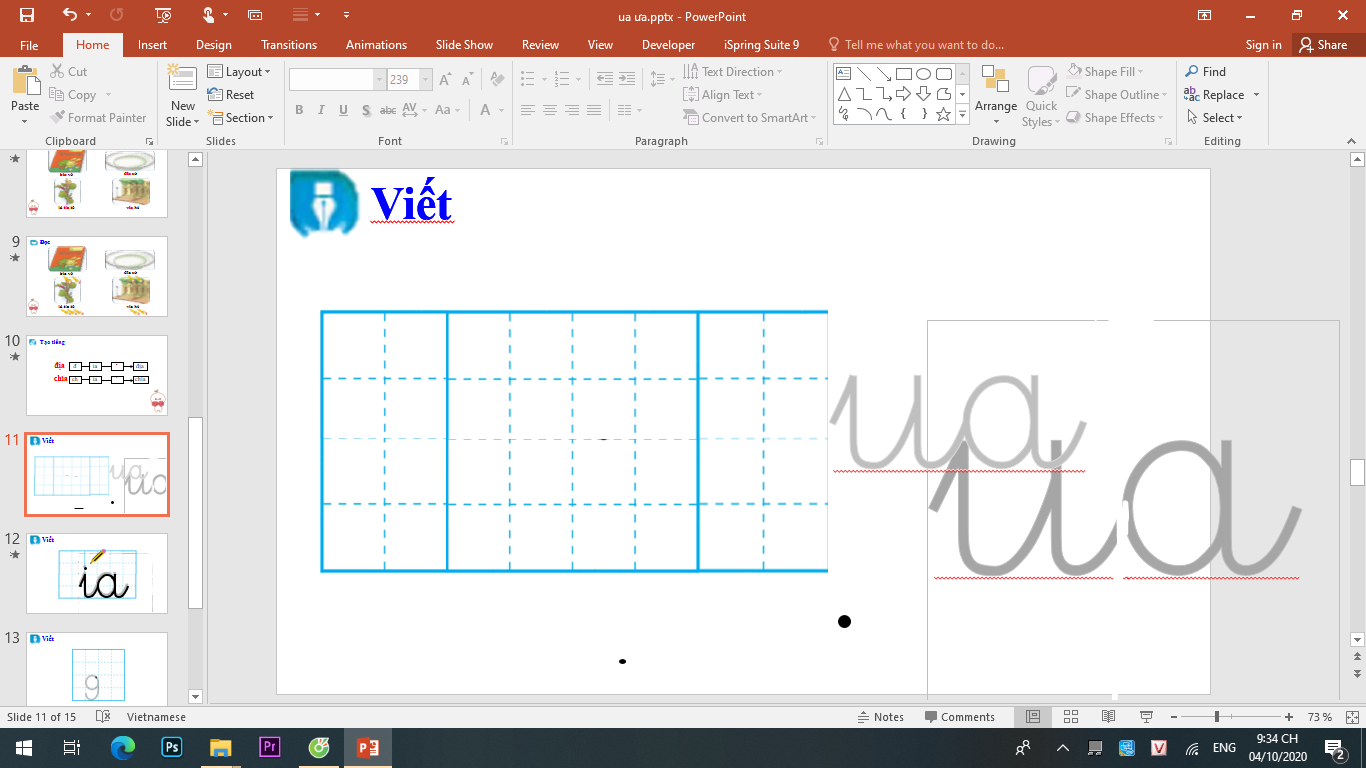 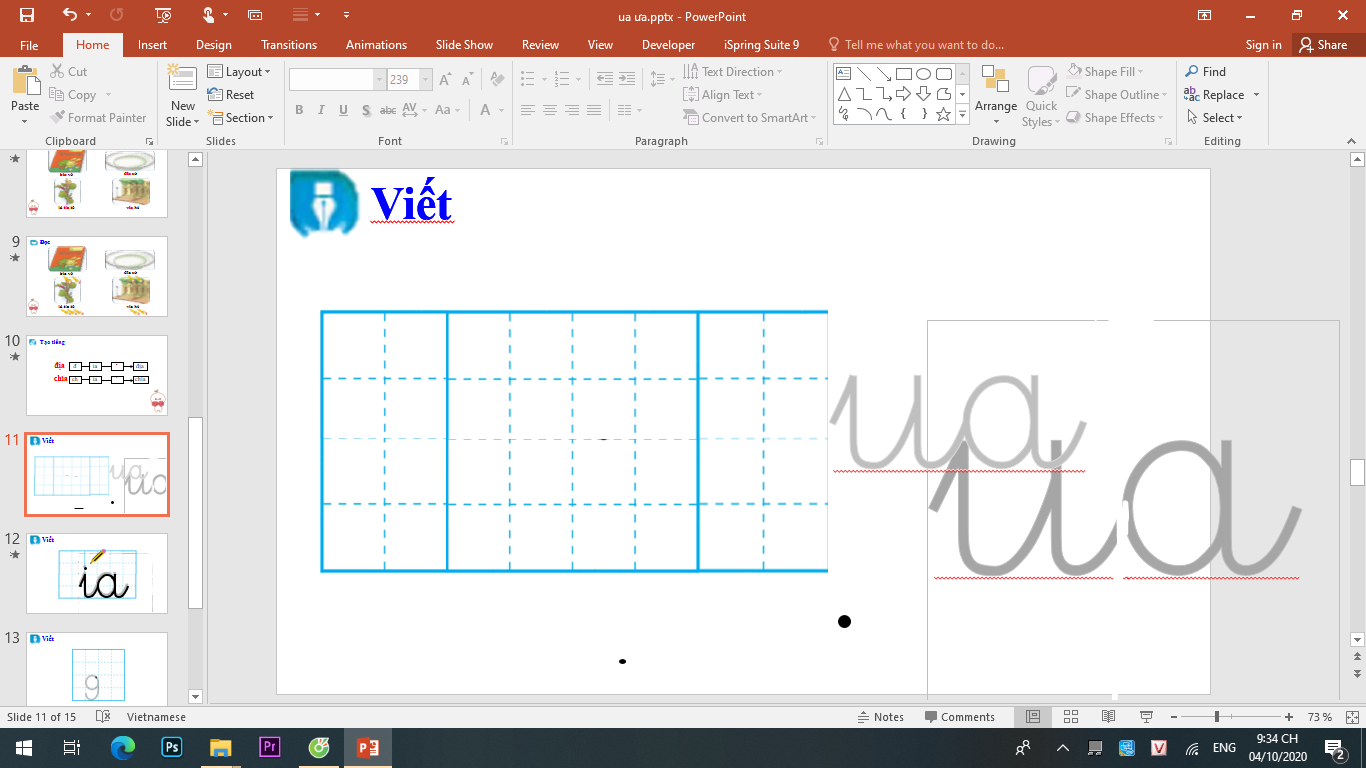 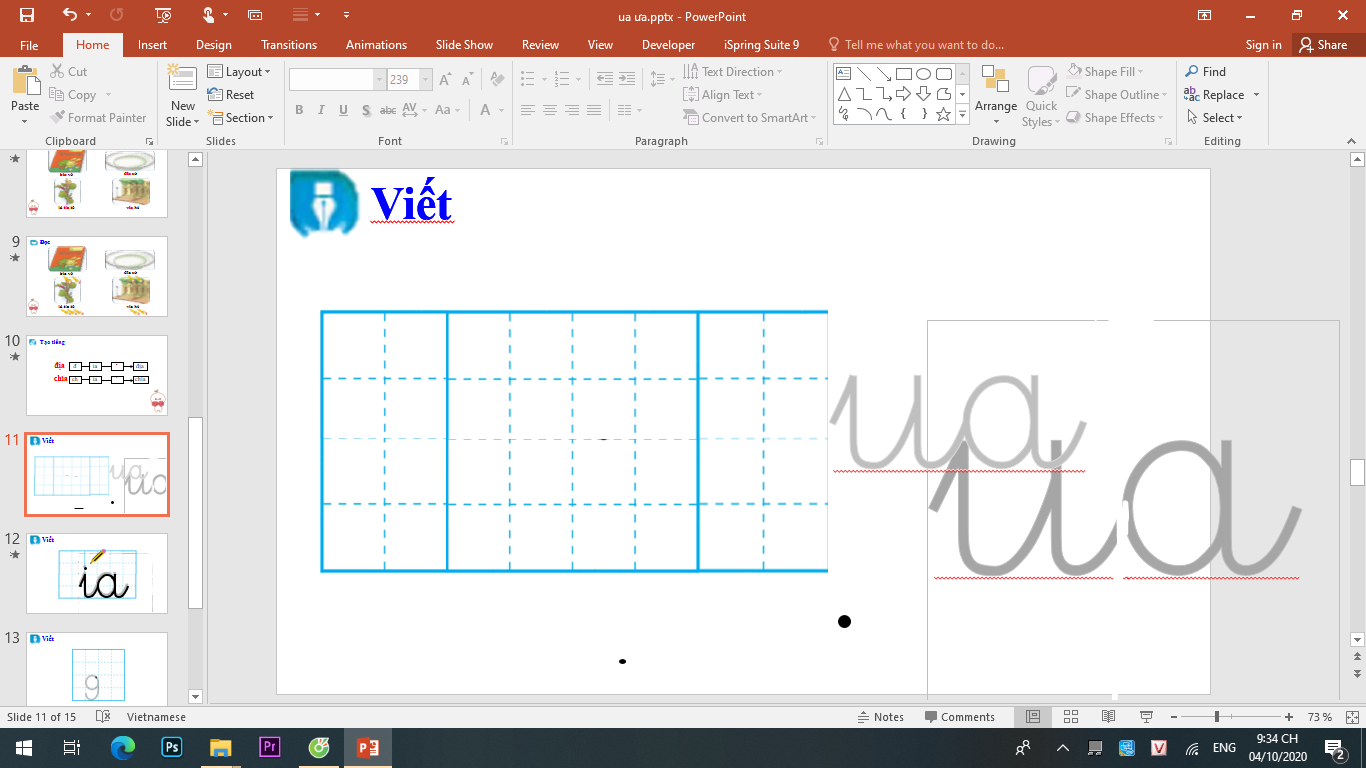 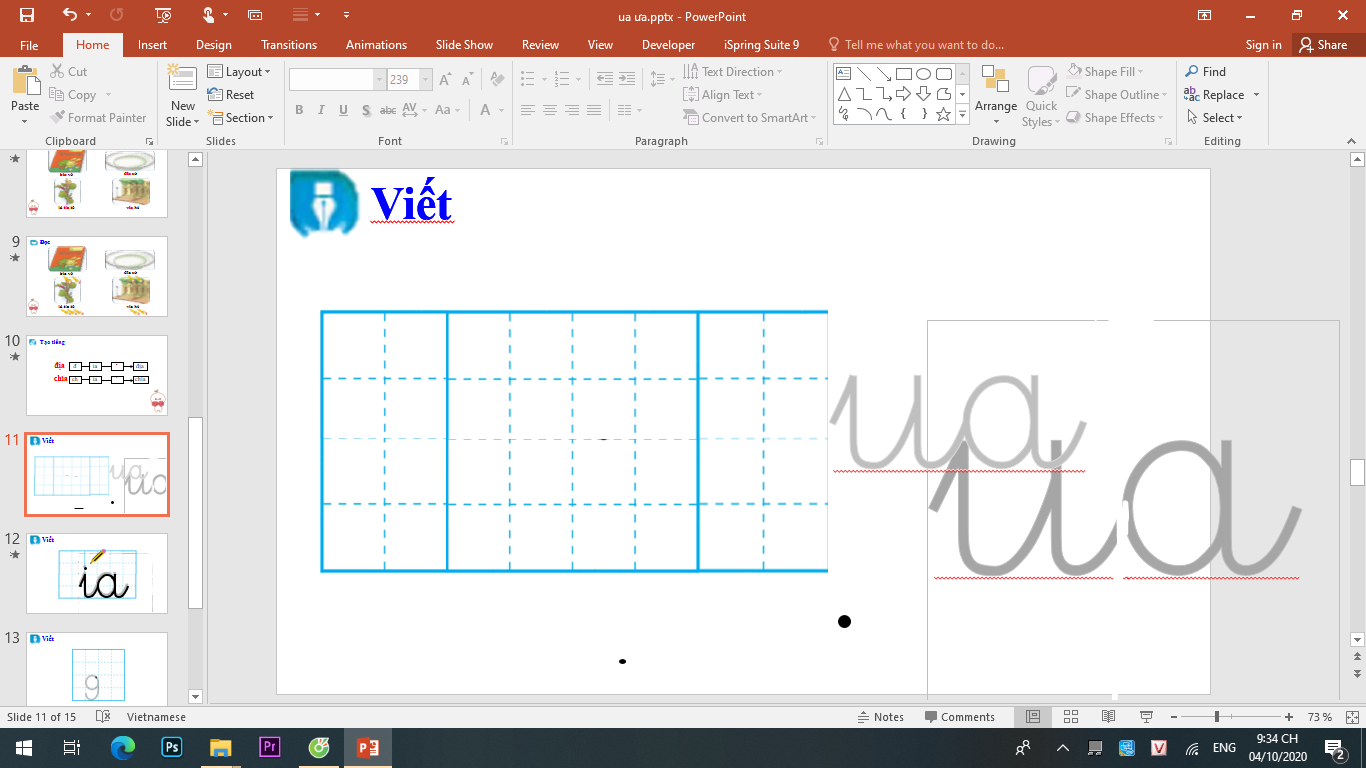 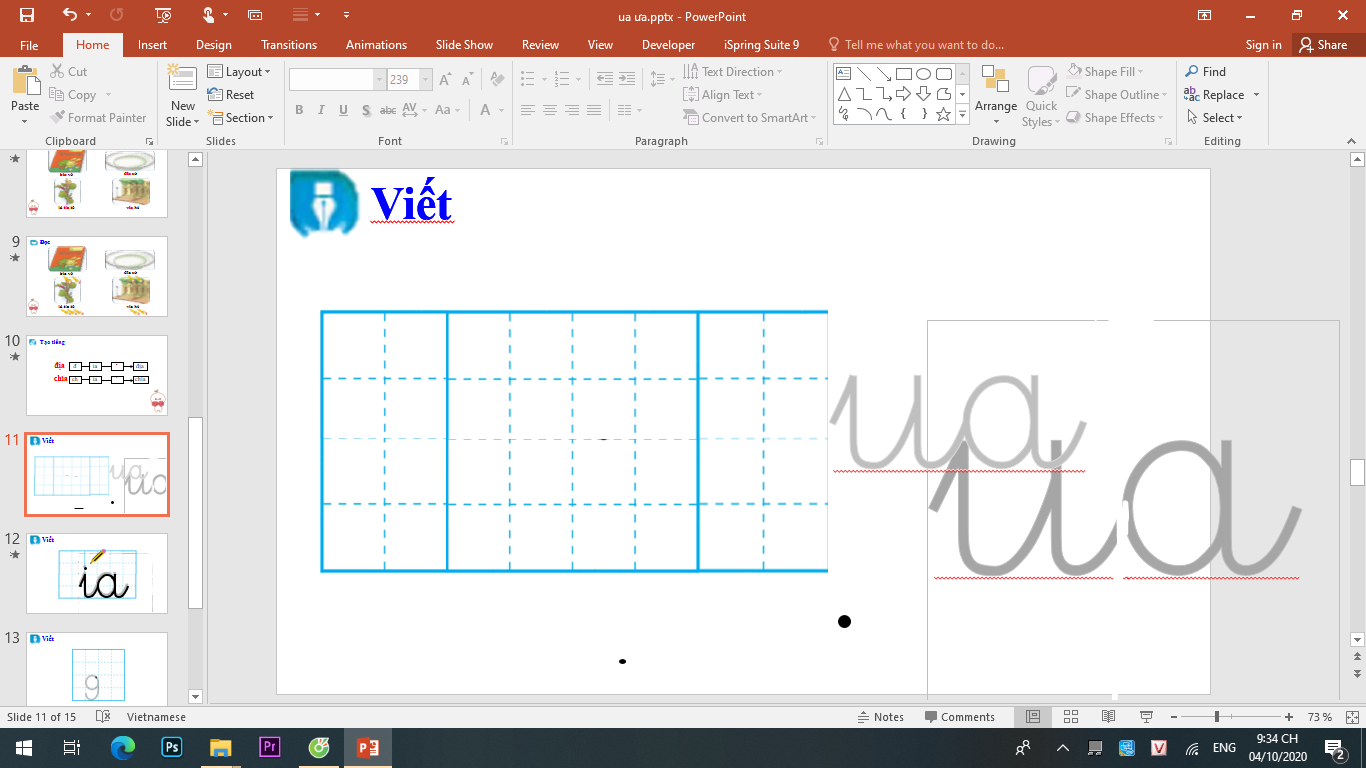 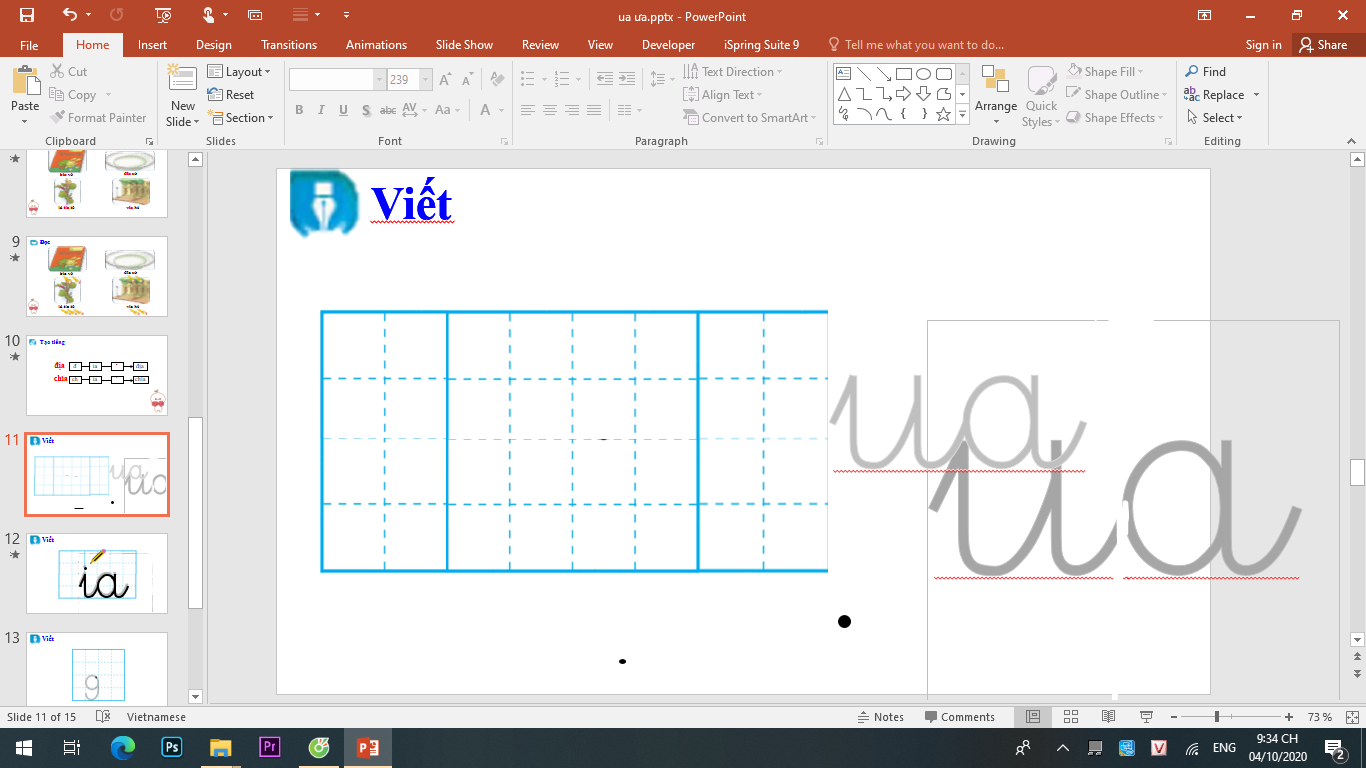 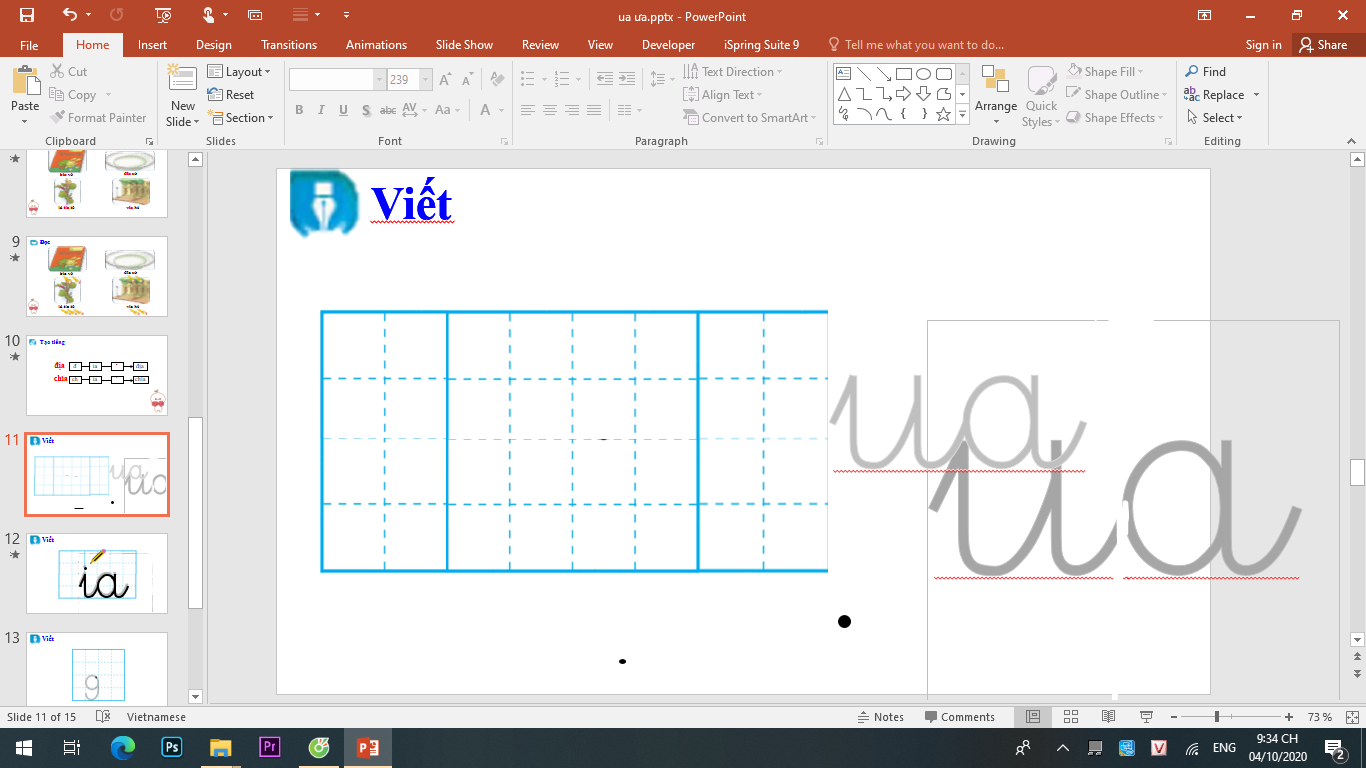 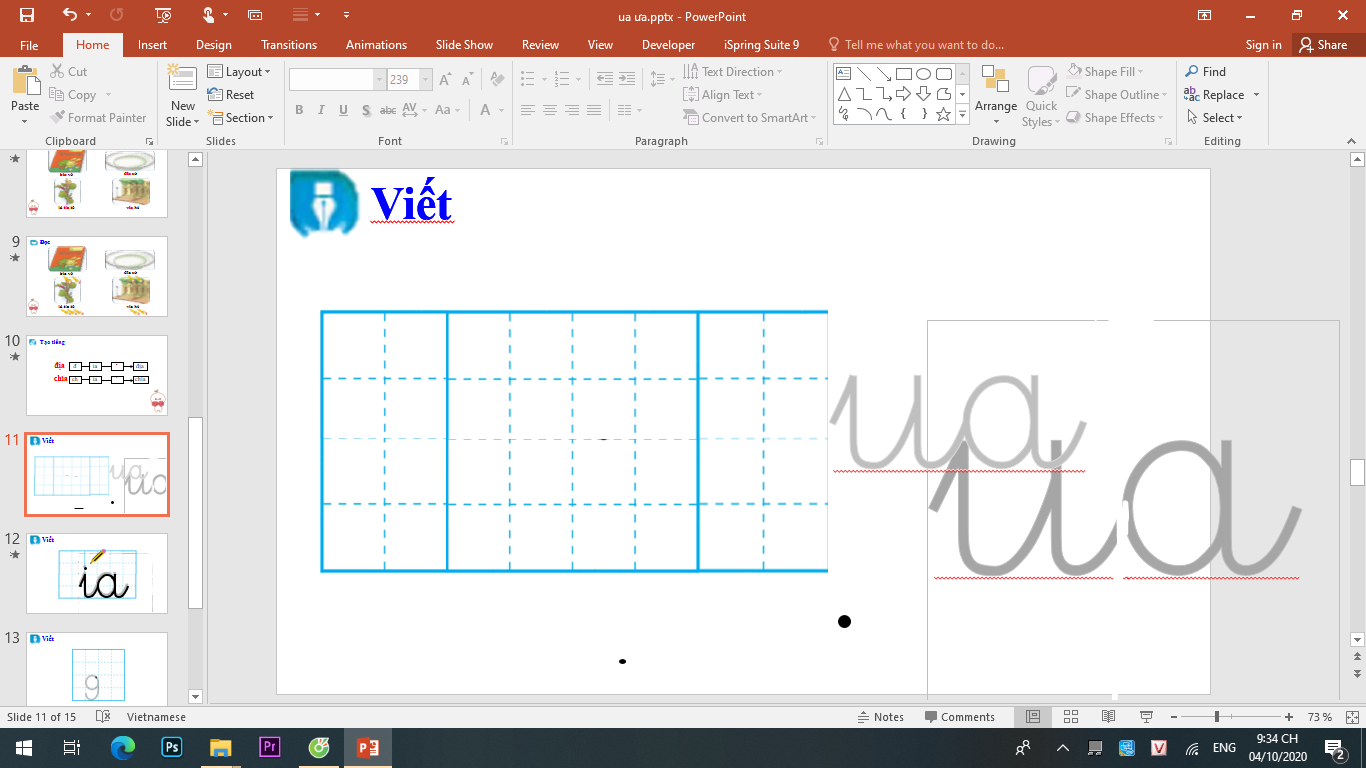 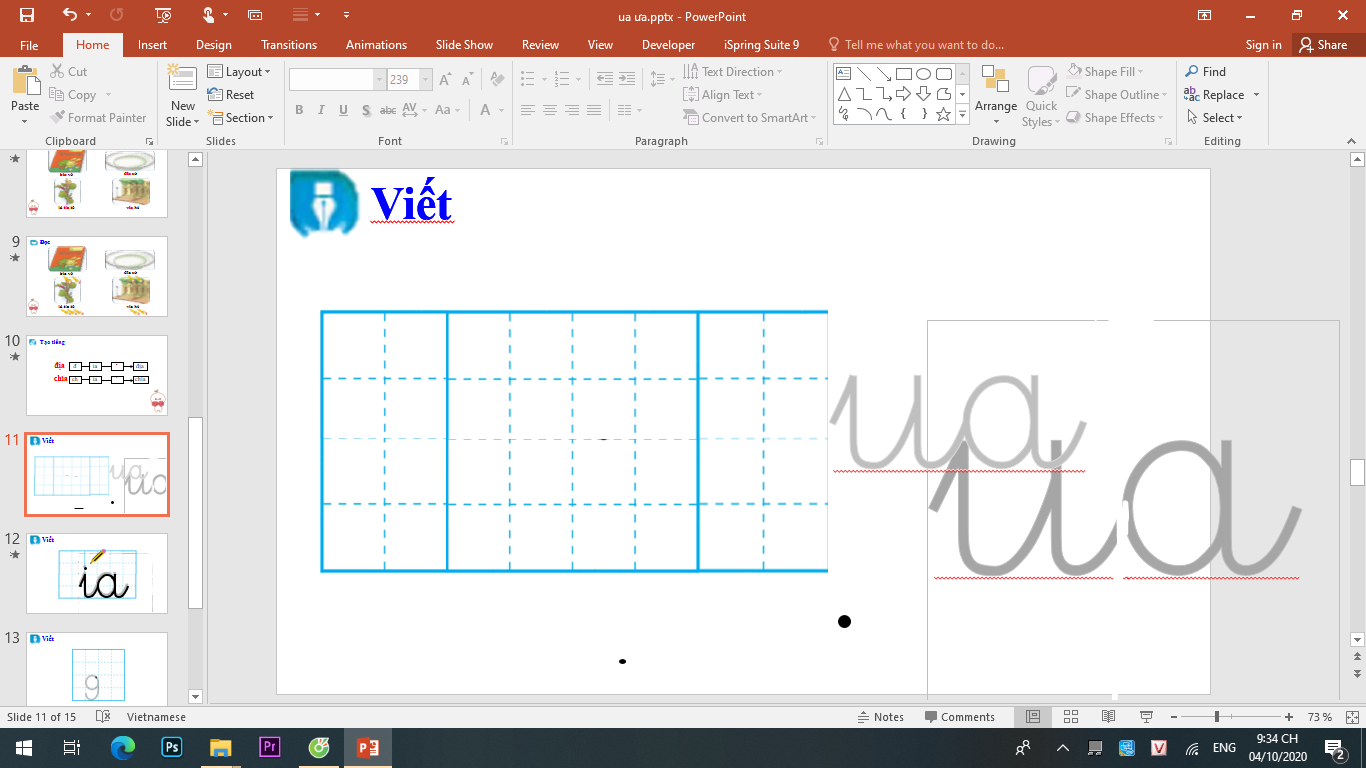 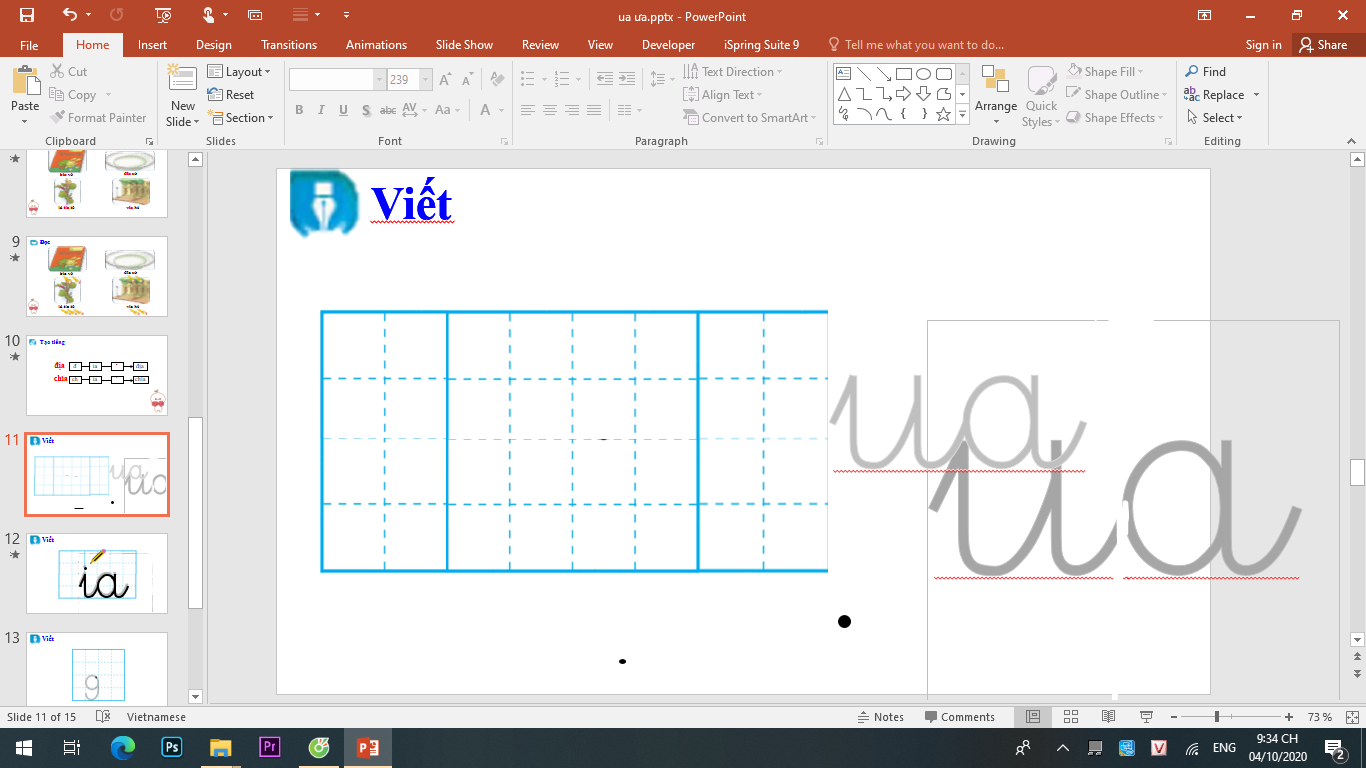 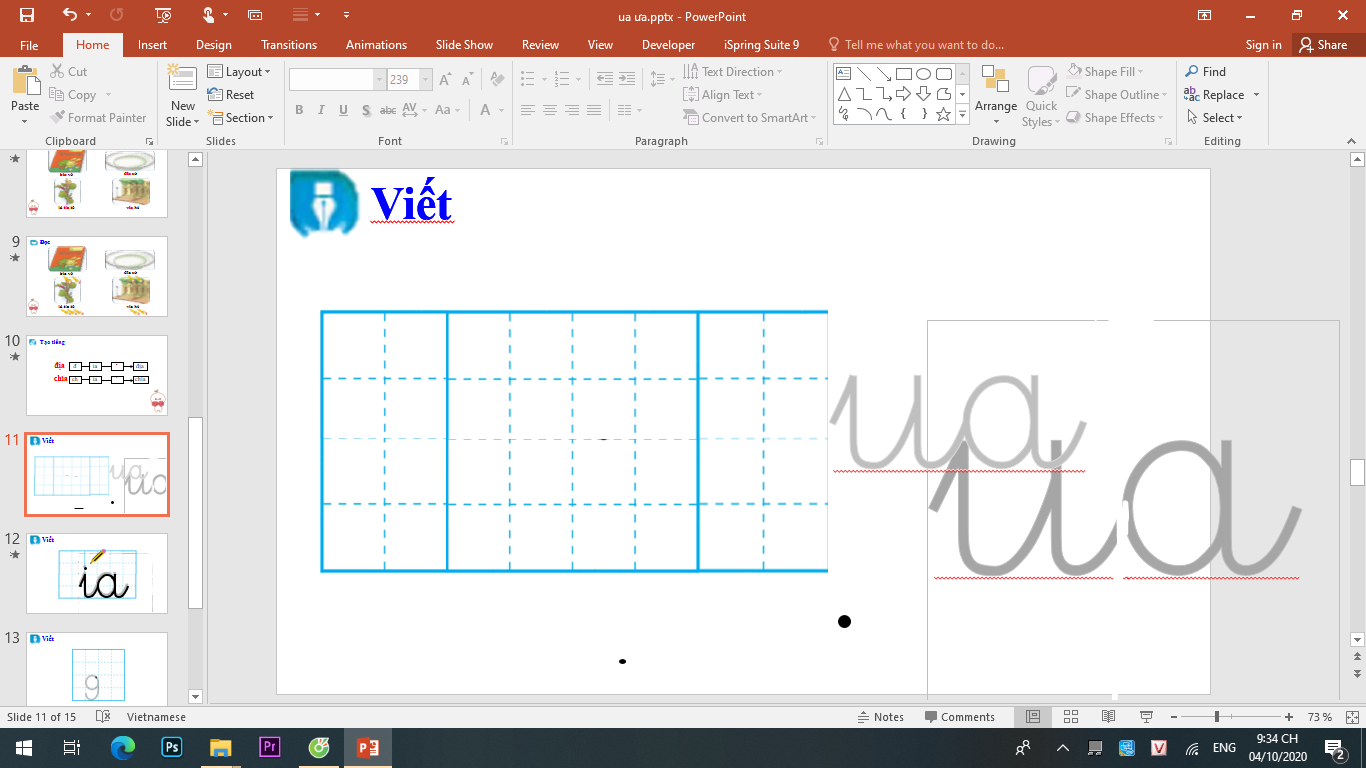 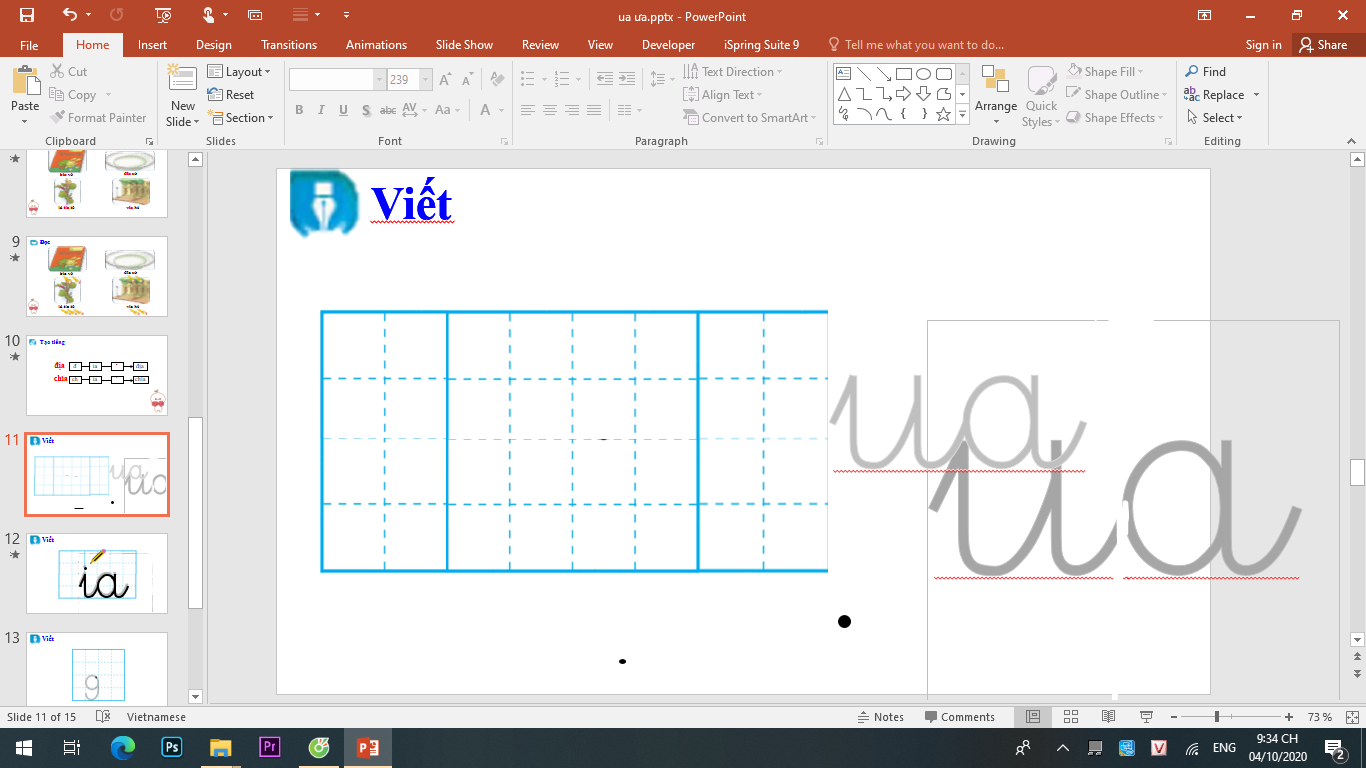 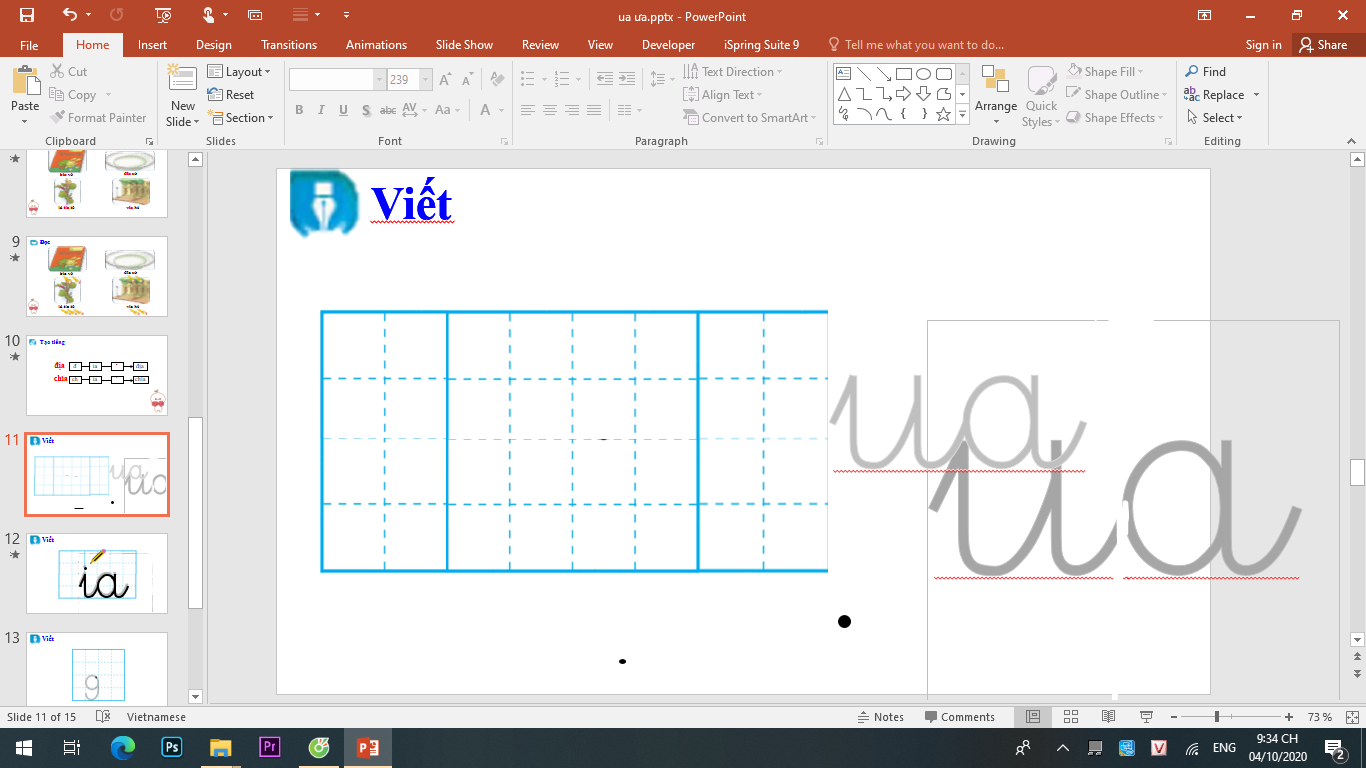 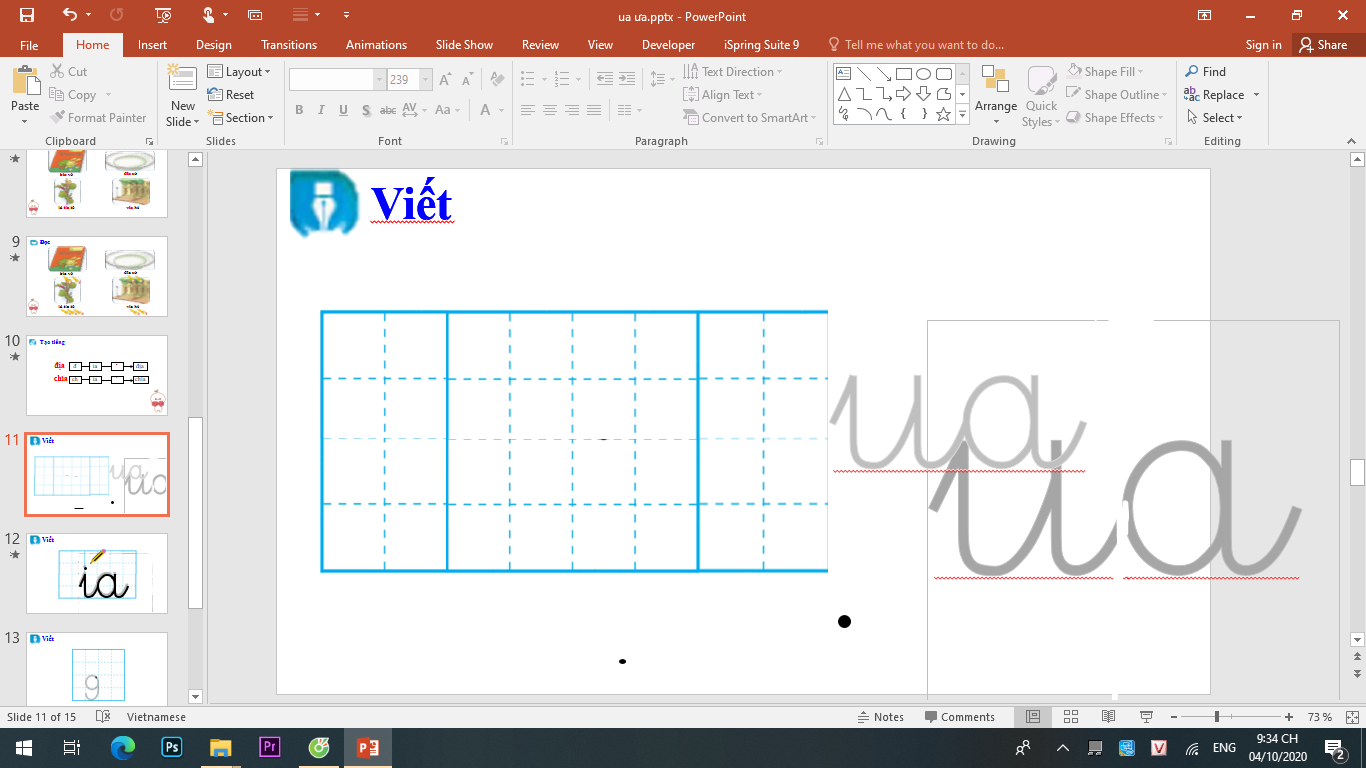 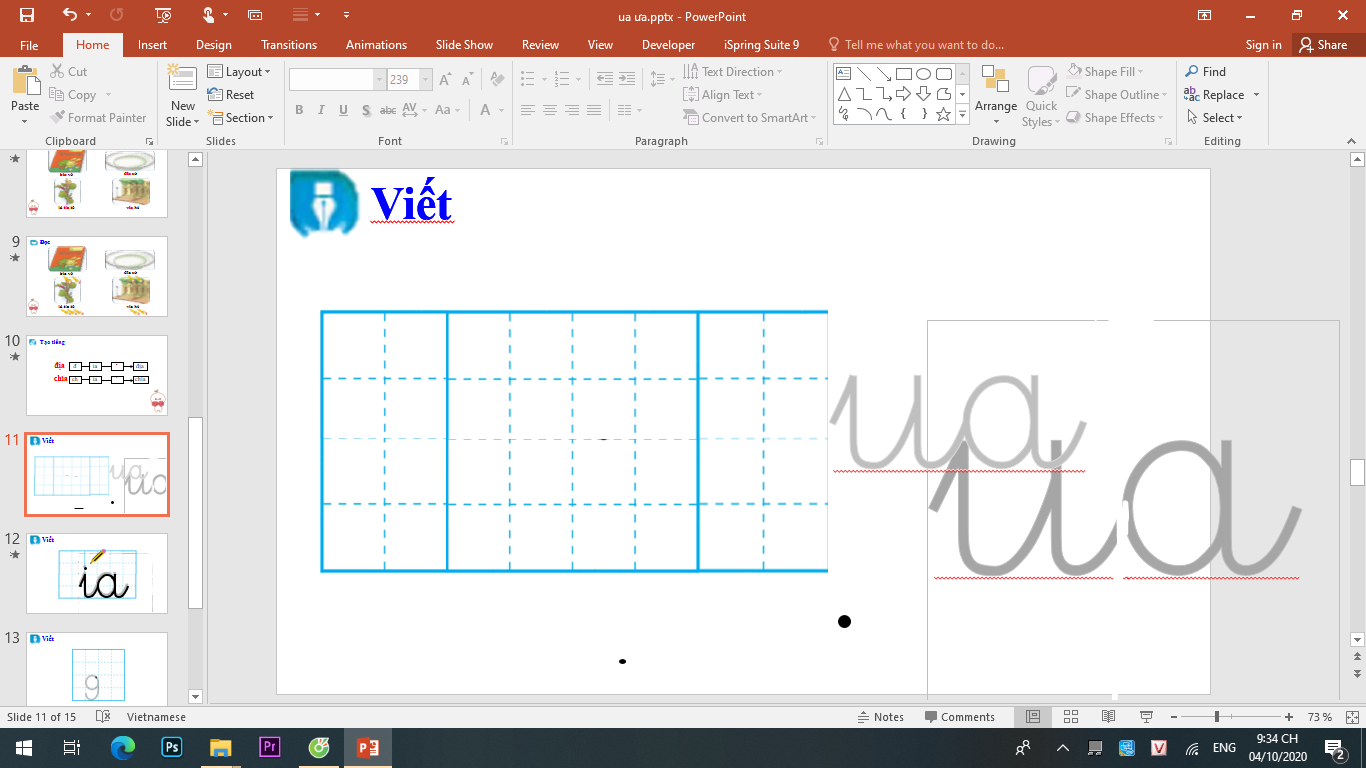 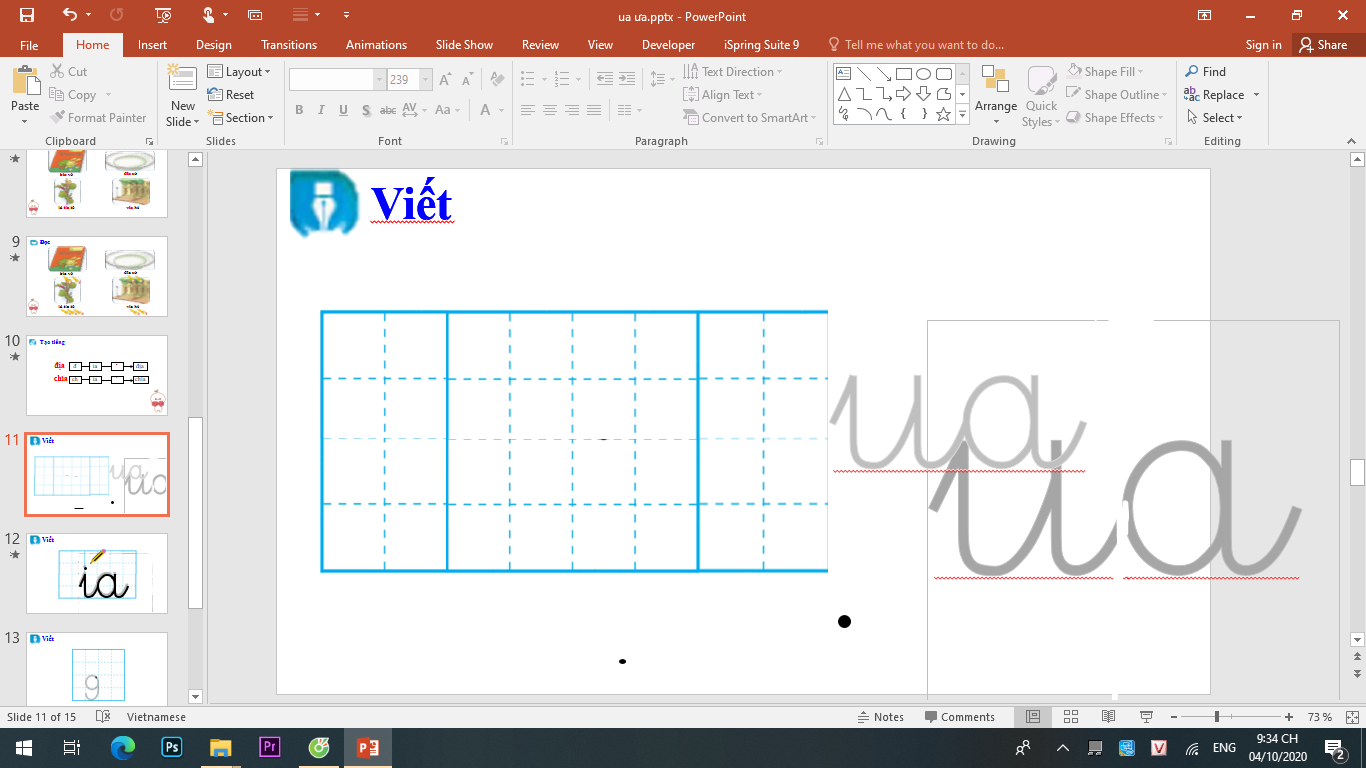 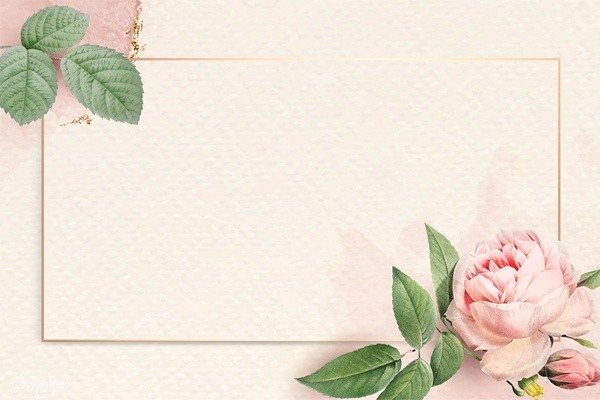 Đọc bài 
ứng dụng
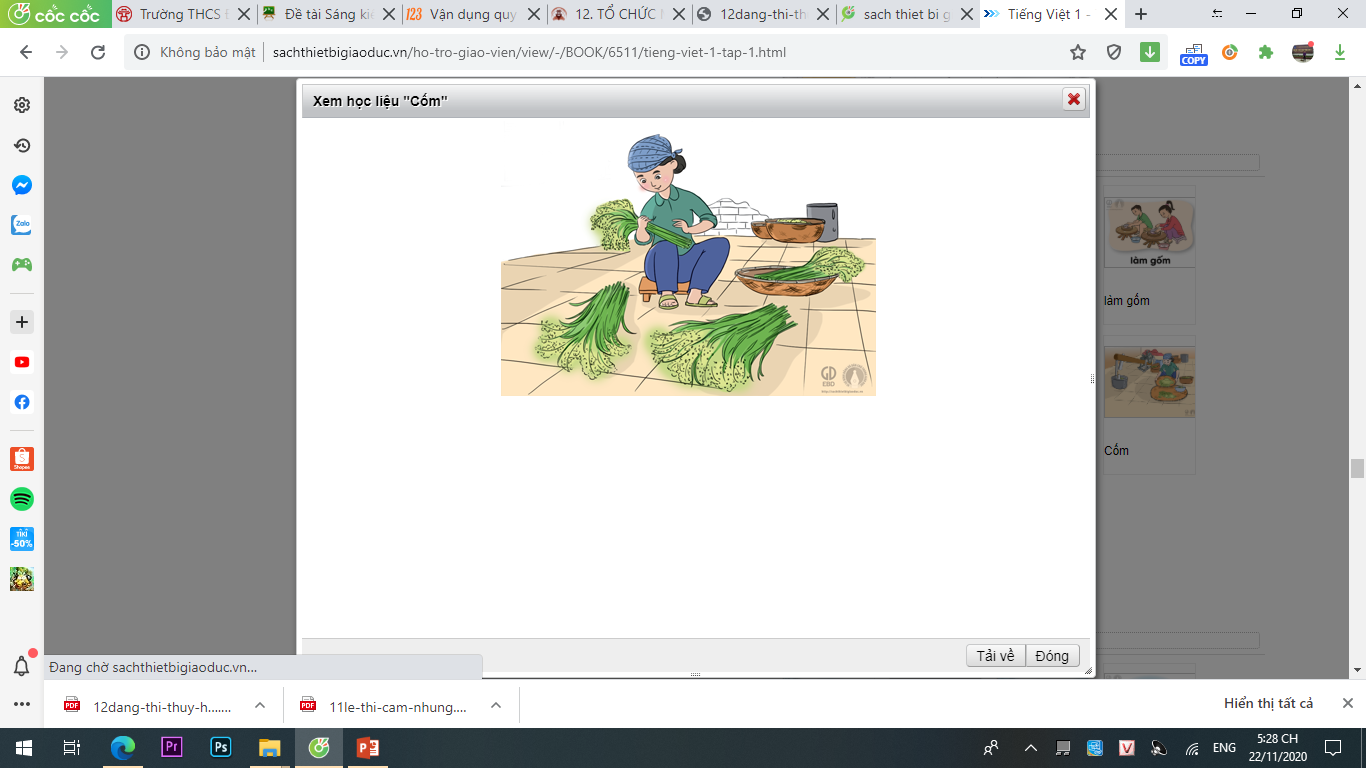 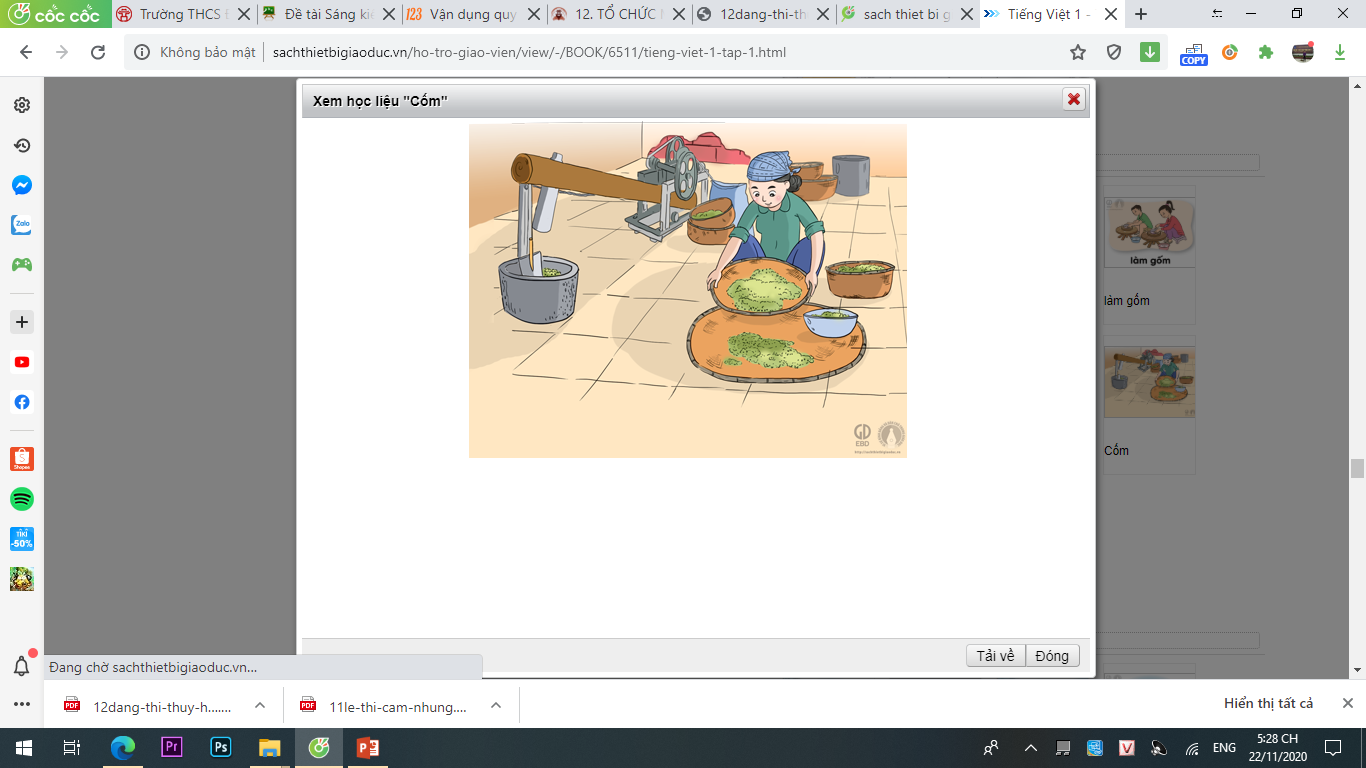 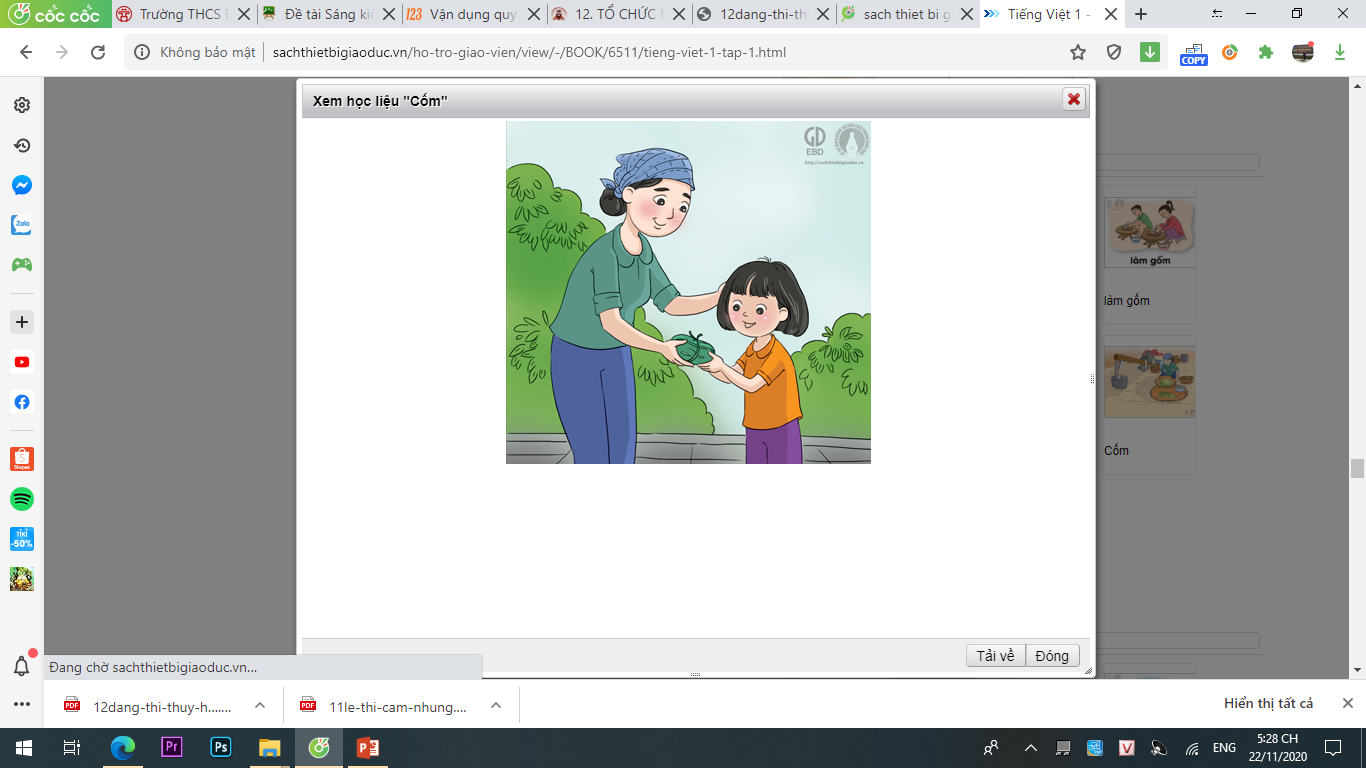 Cốm
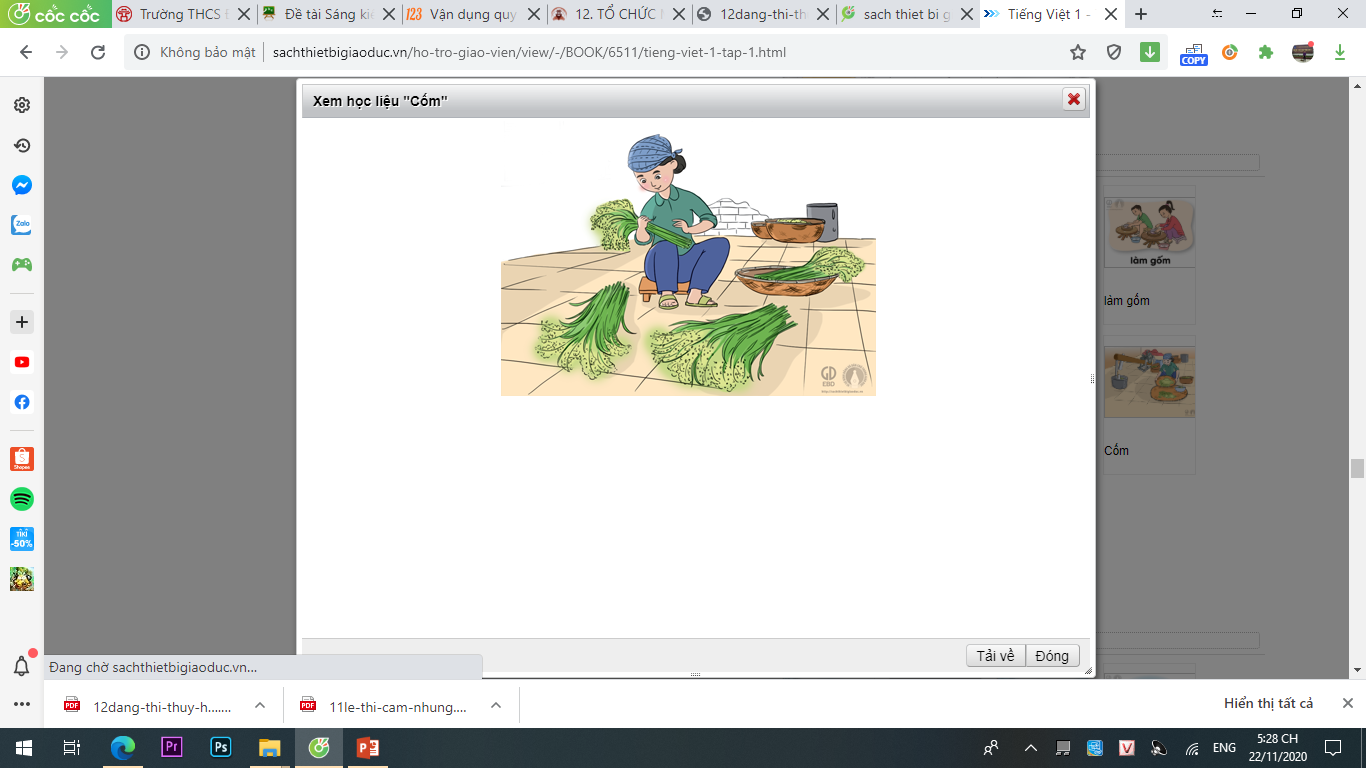 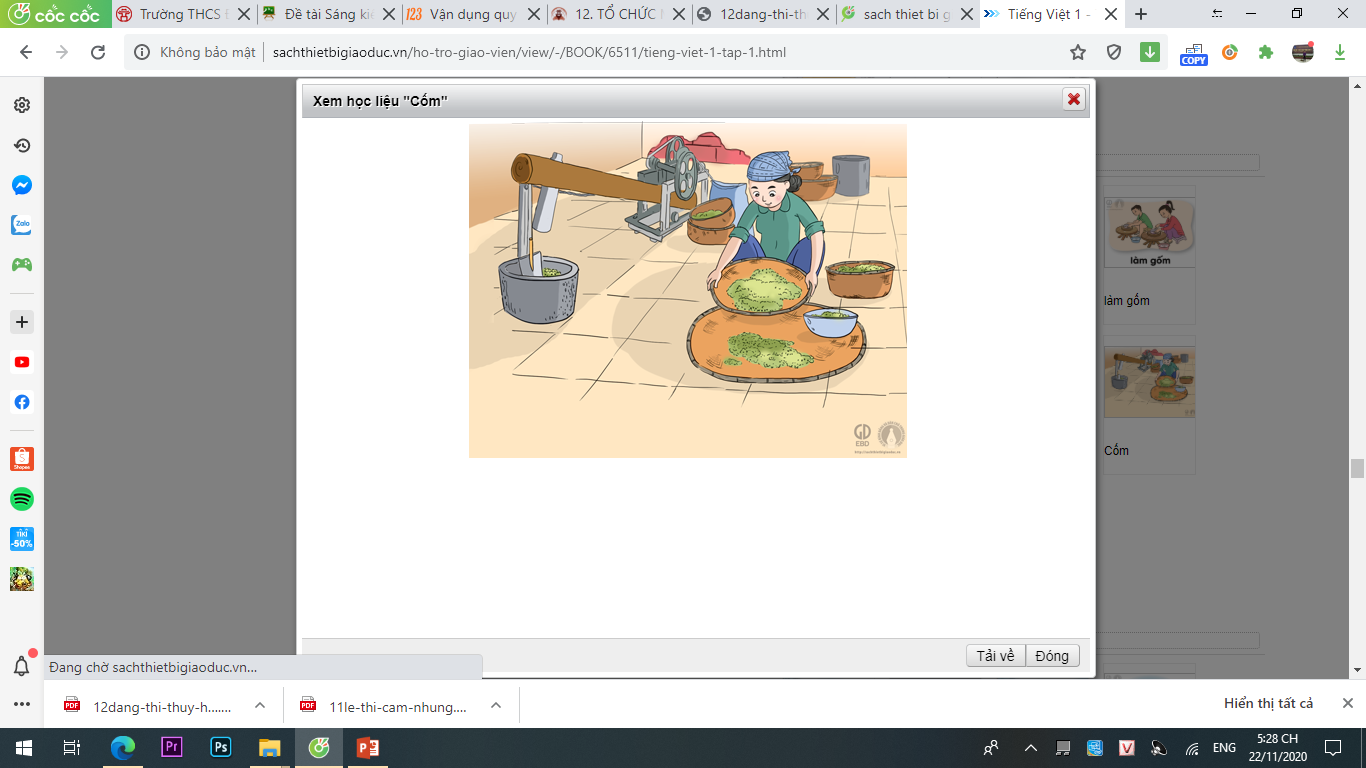 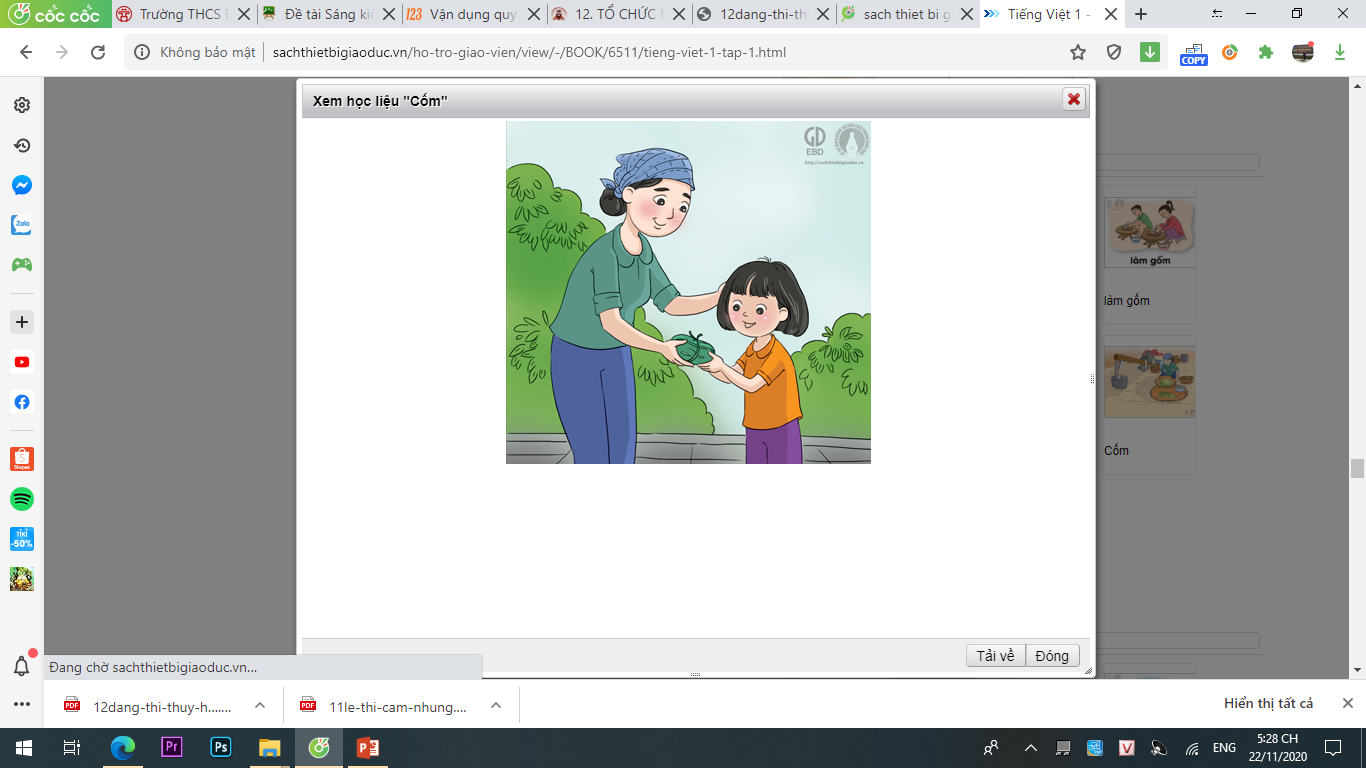 ôm
Mùa thu đến, mẹ chọn lúa nếp để làm cốm. Hạt lúa
còn xanh non. Mẹ dặn Liên:
     - Cốm là quà quý! Mẹ đã để ở hộp. Con cất cẩn thận để chia cho bạn.
ôp
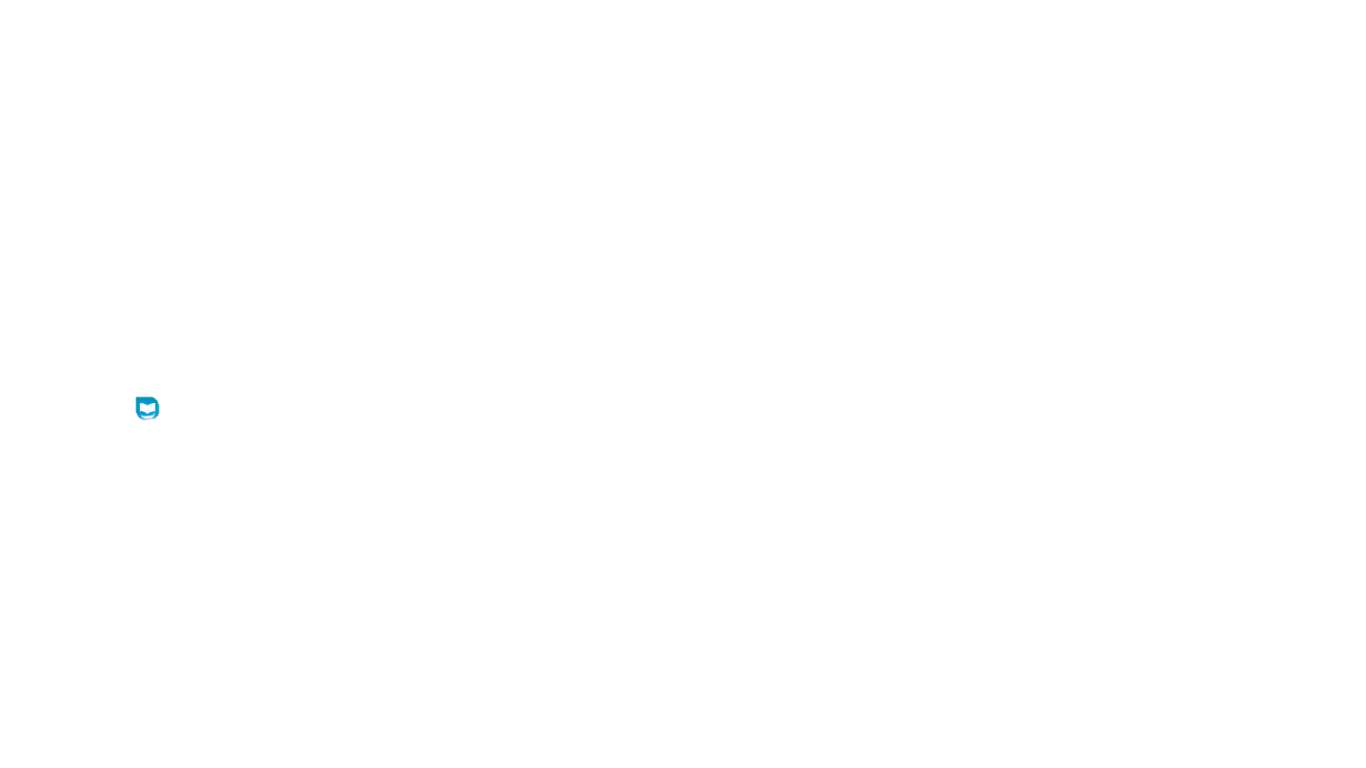 Cốm làm từ gì ?
a. Hạt lúa non
b. Hạt ngô non
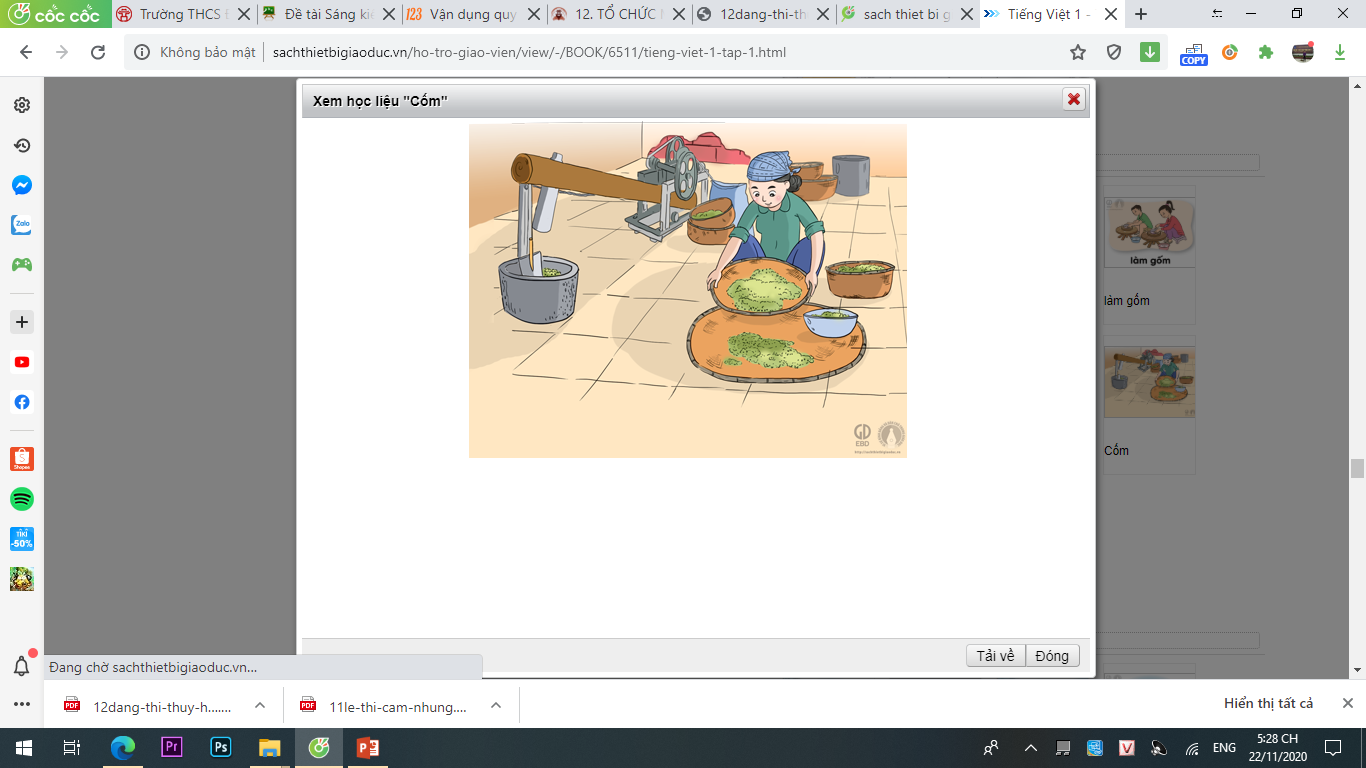 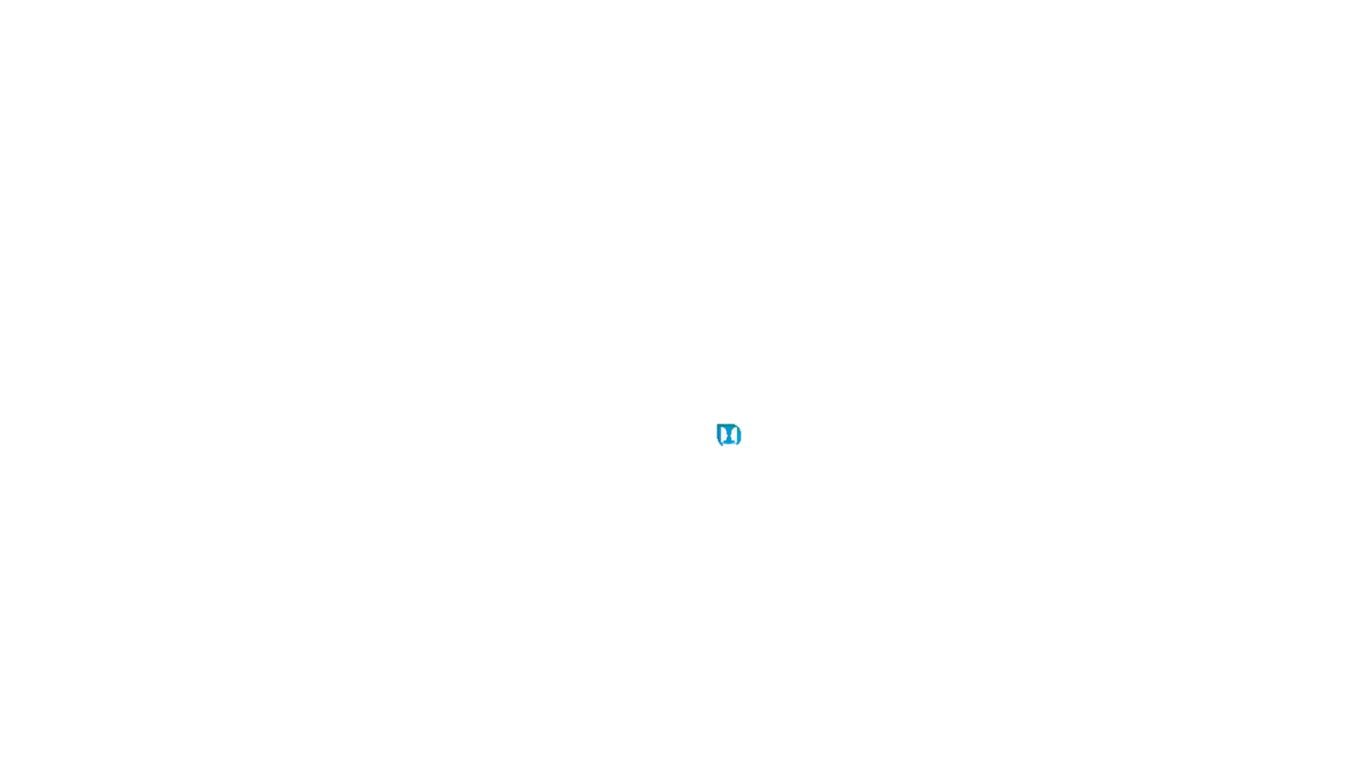 Nói và nghe
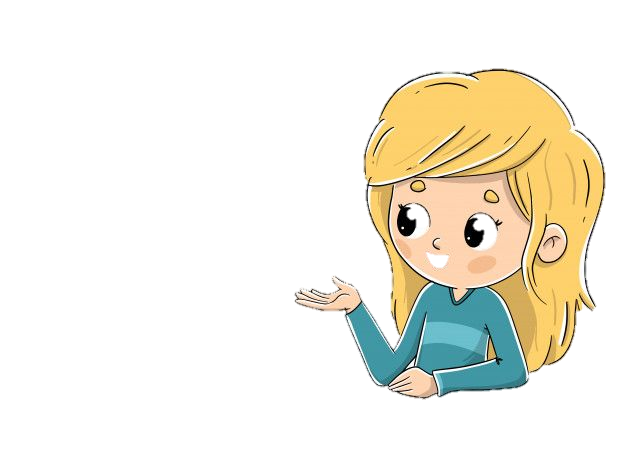 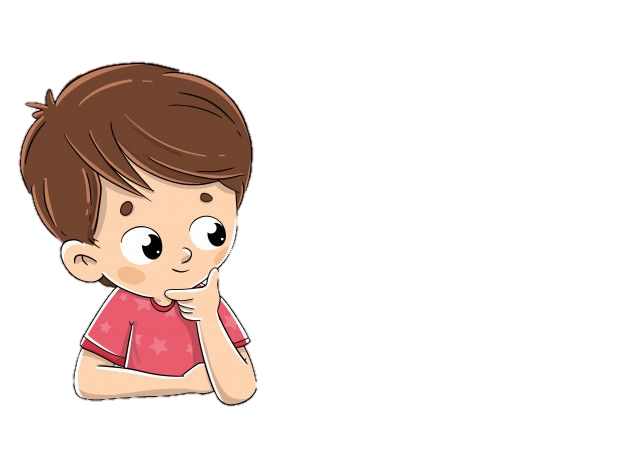 Hạt gì đen nhánh như  than ?
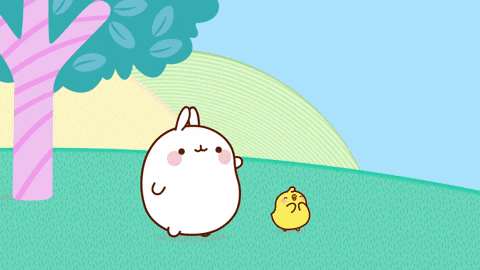 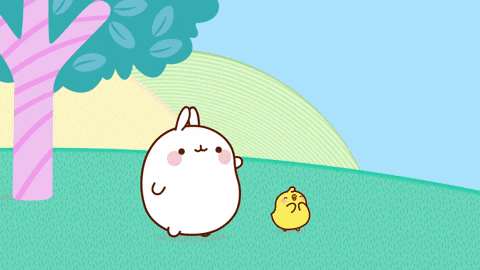 CHÚC CÁC EM HỌC GIỎI!
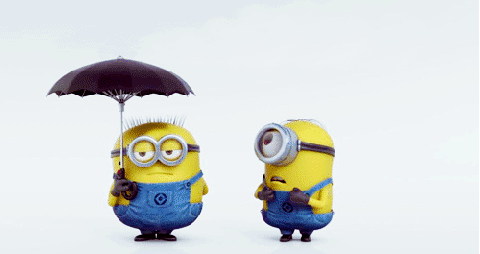